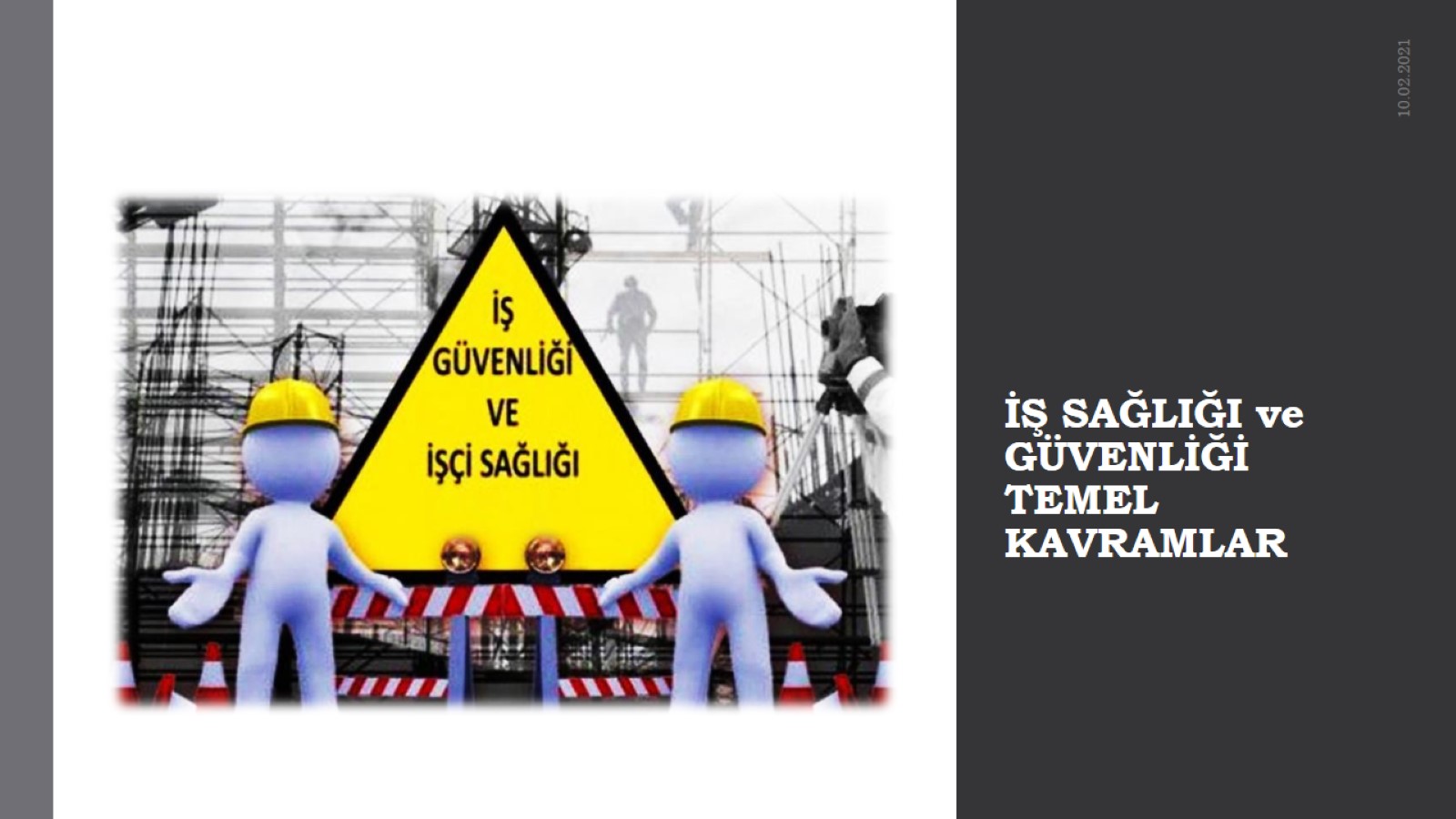 İŞ SAĞLIĞI ve GÜVENLİĞİ TEMEL KAVRAMLAR
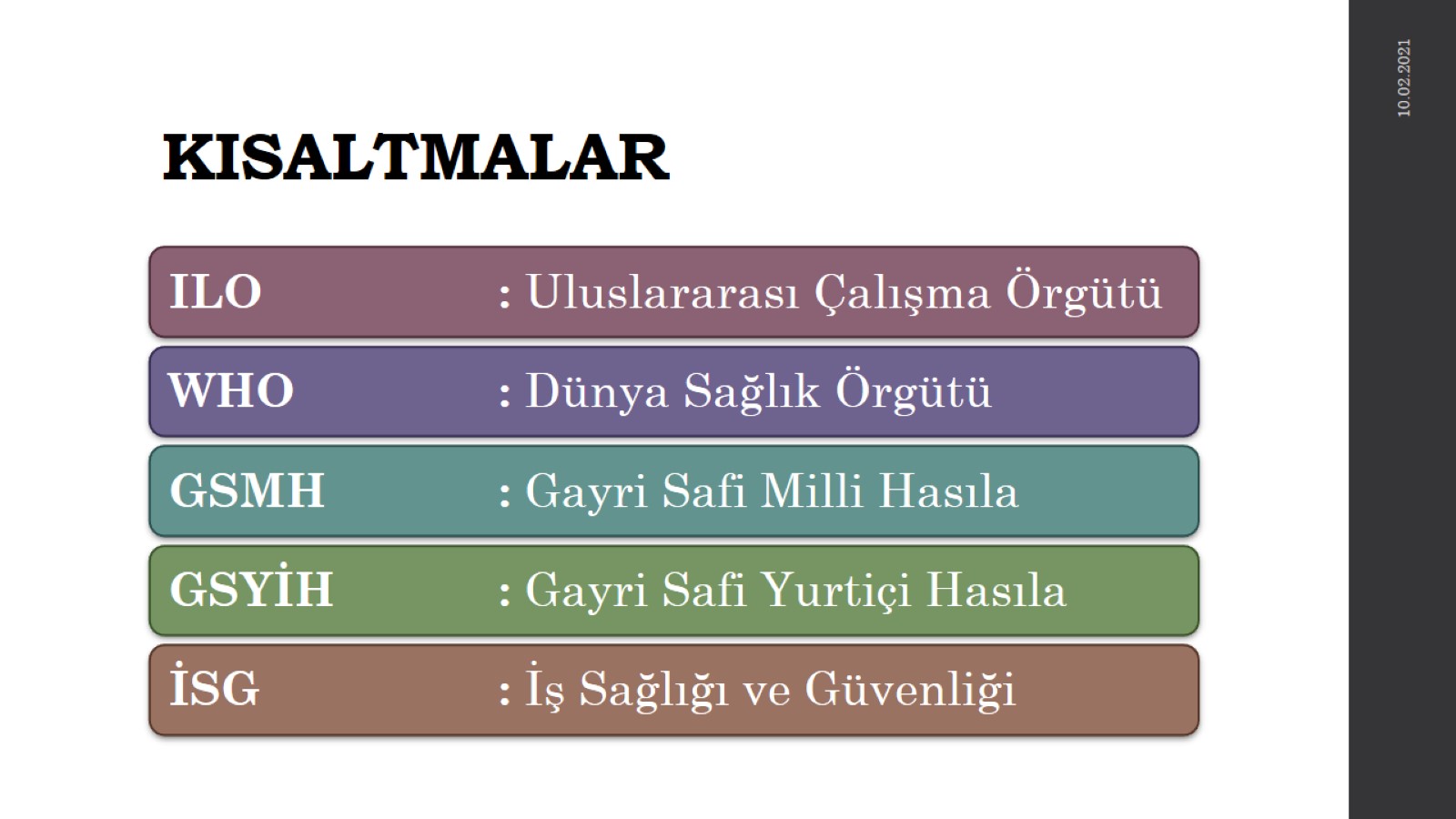 KISALTMALAR
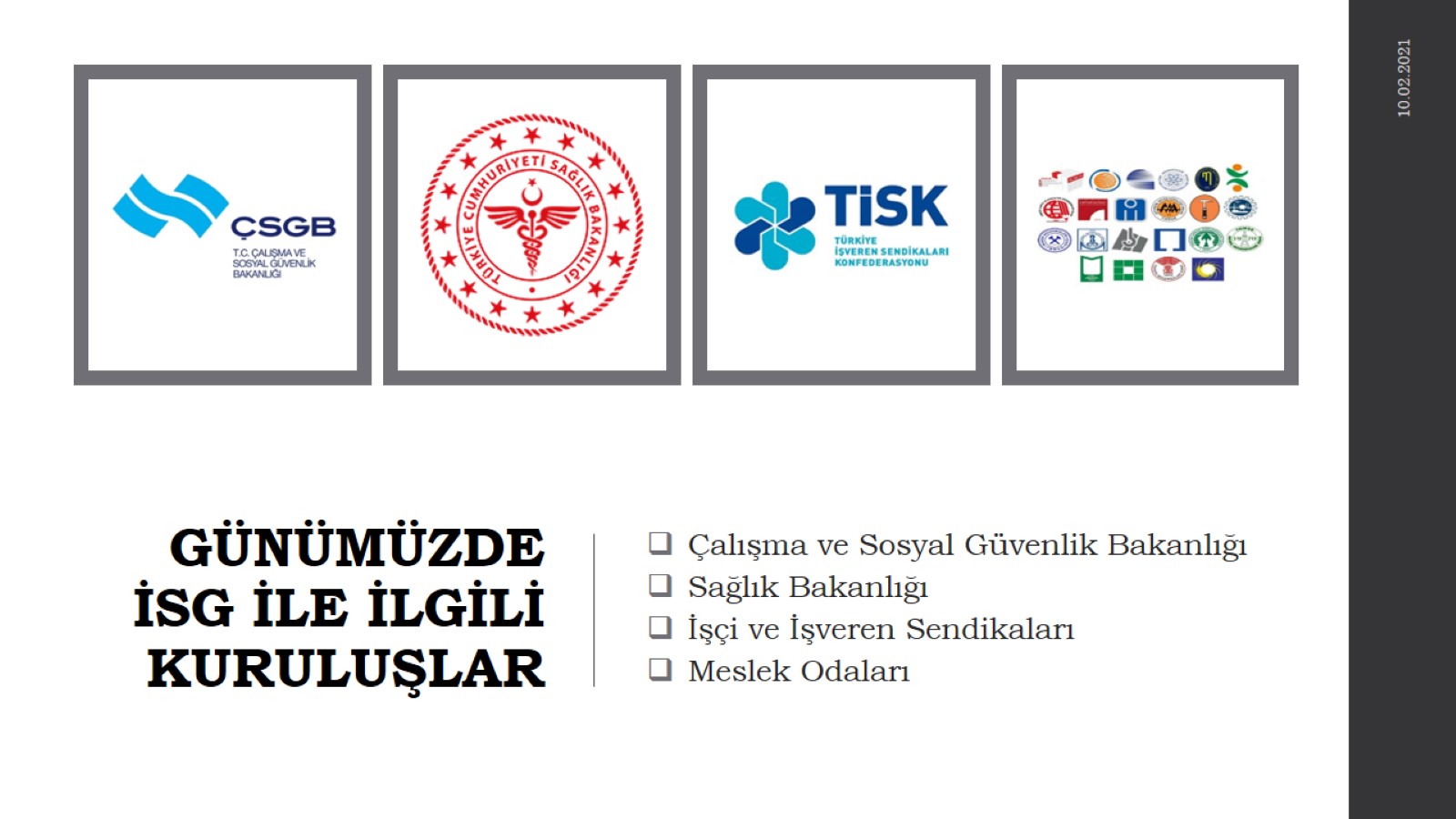 GÜNÜMÜZDE İSG İLE İLGİLİ KURULUŞLAR
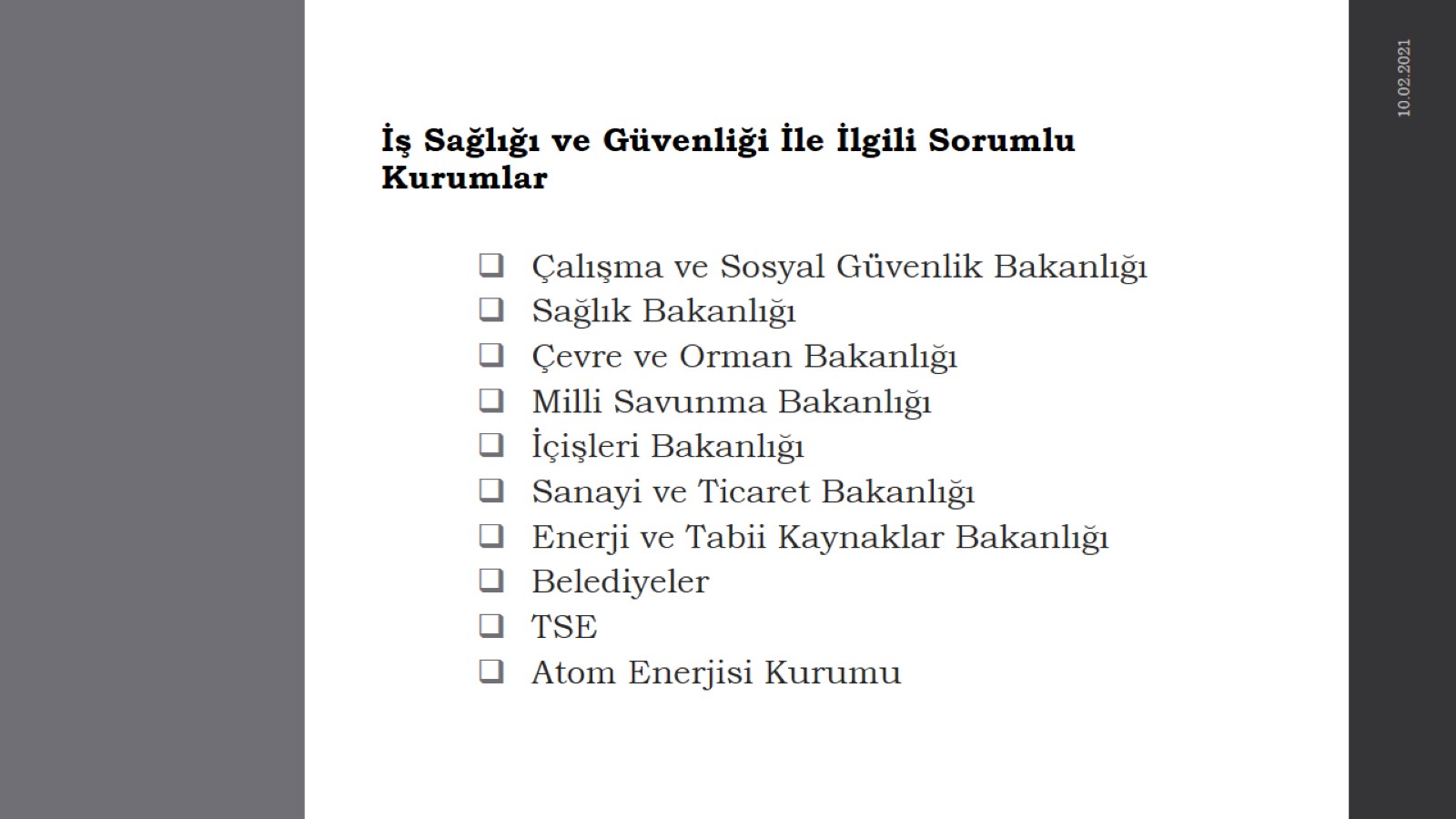 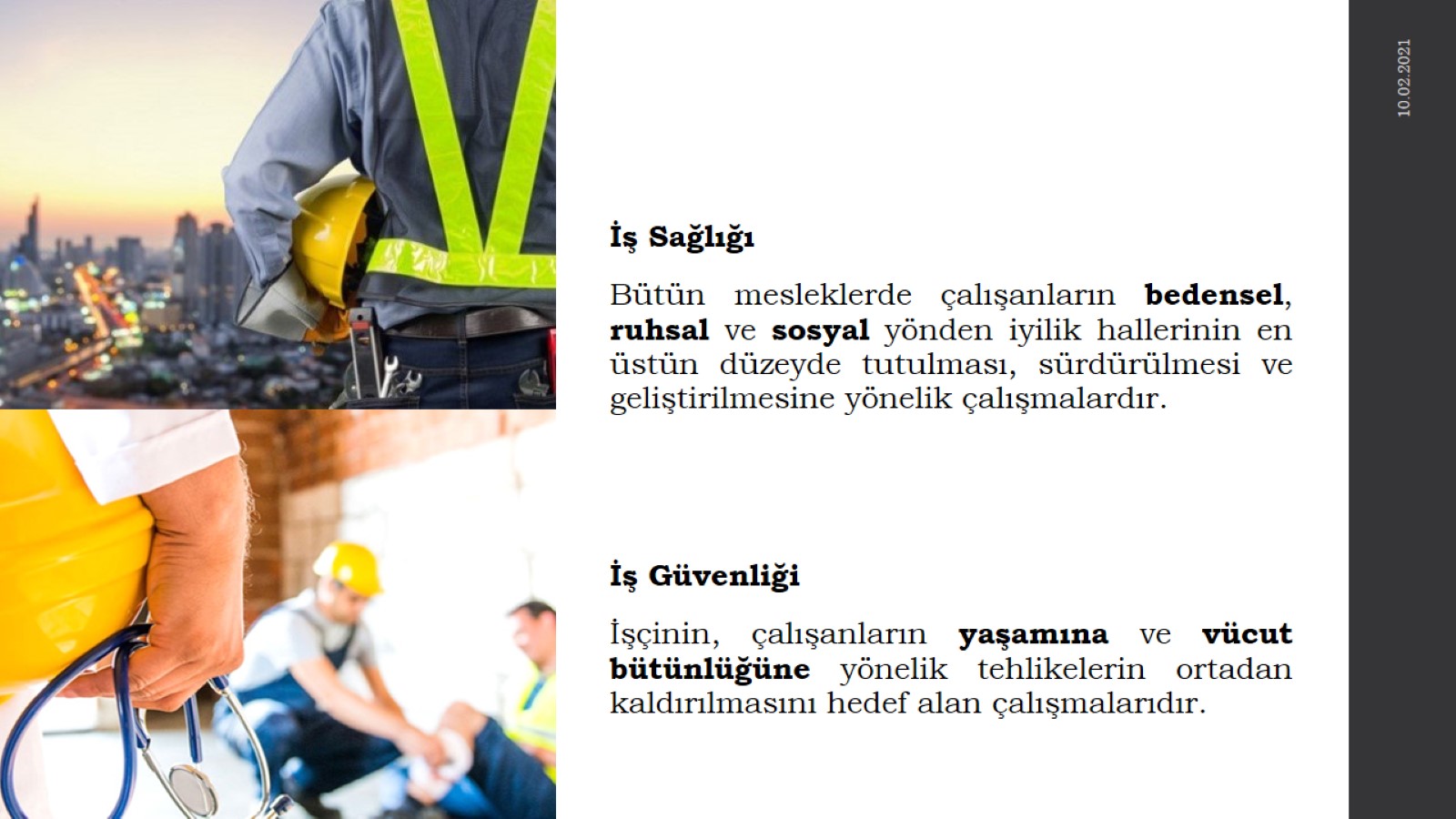 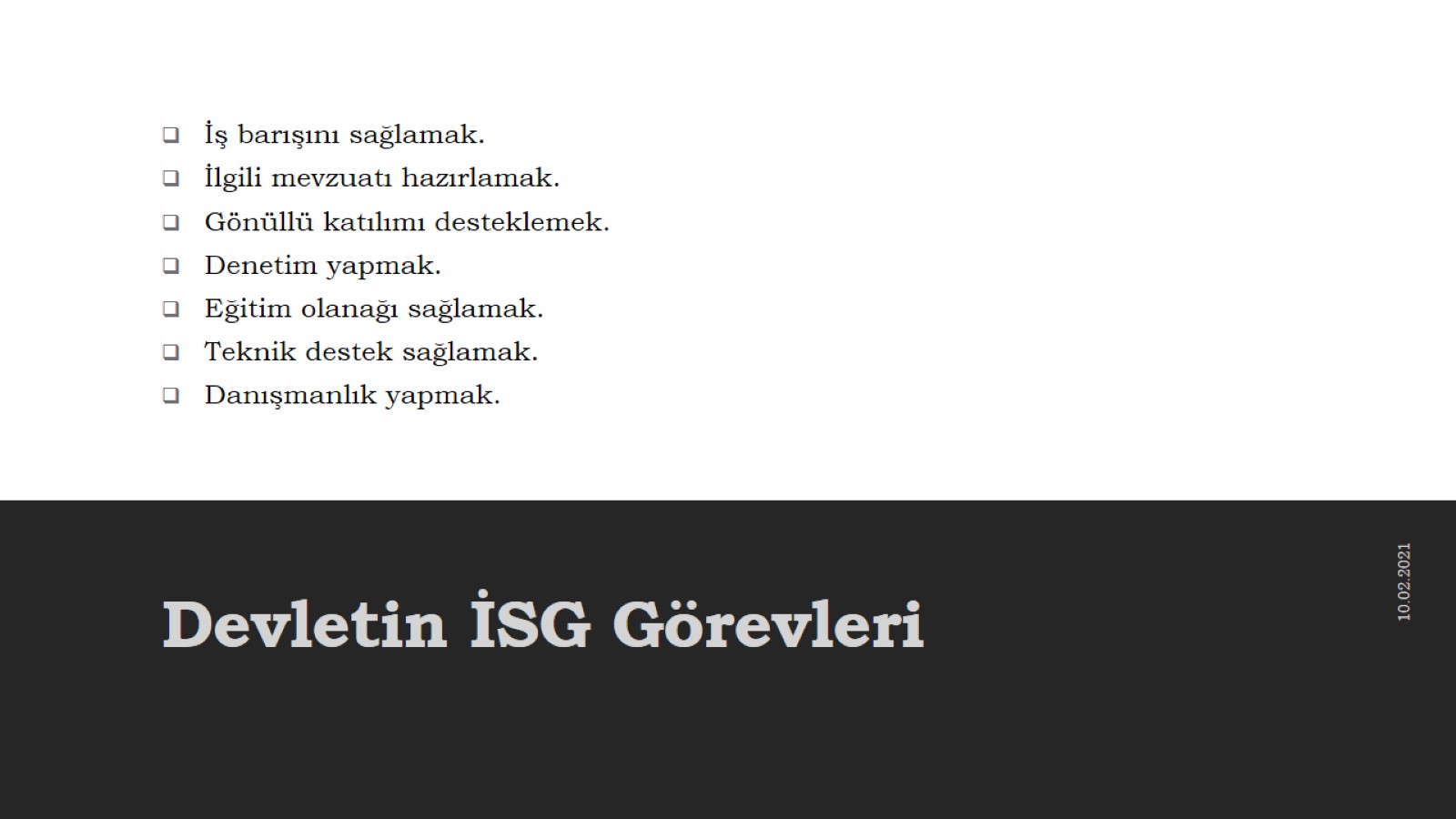 Devletin İSG Görevleri
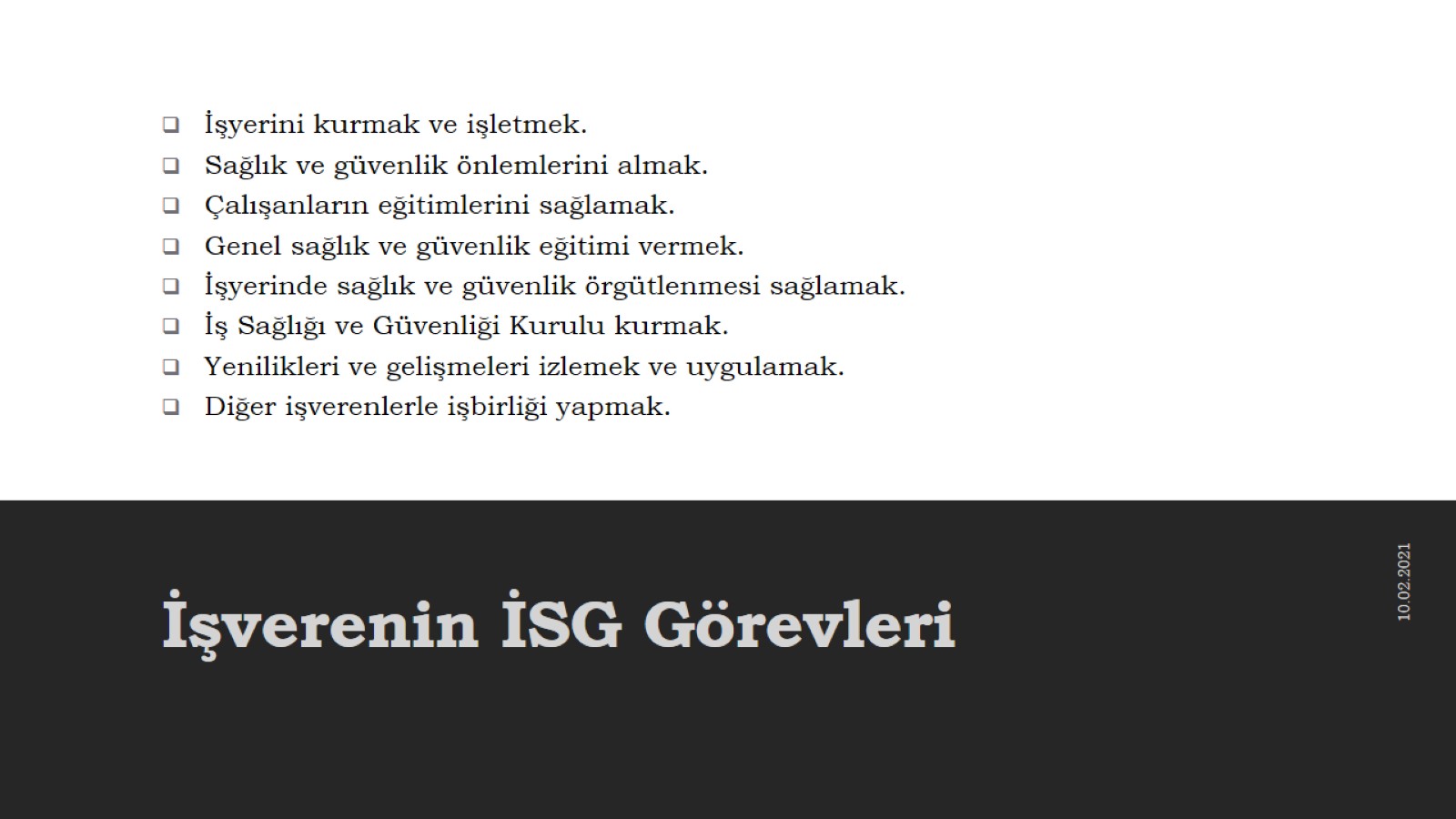 İşverenin İSG Görevleri
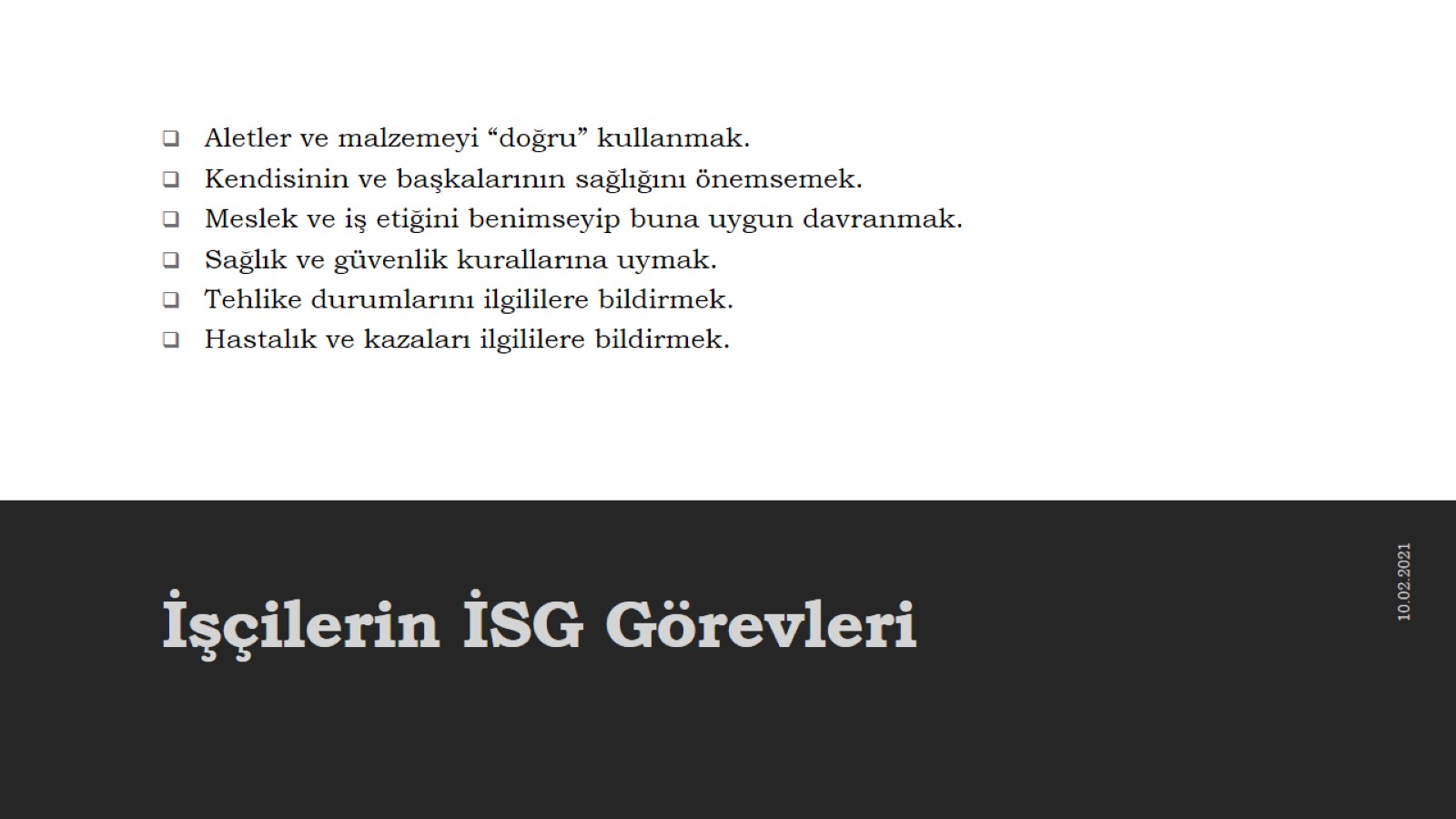 İşçilerin İSG Görevleri
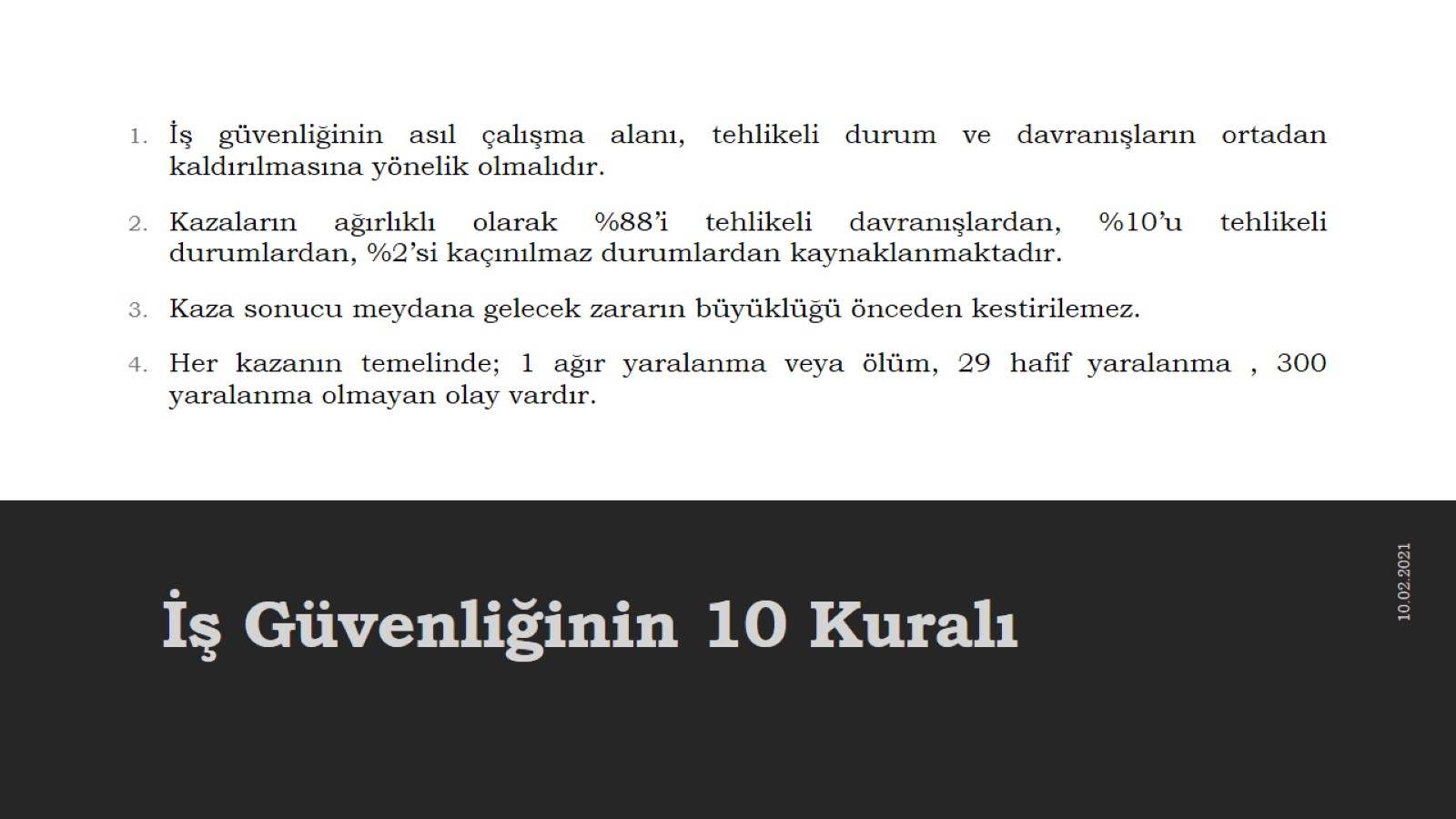 İş Güvenliğinin 10 Kuralı
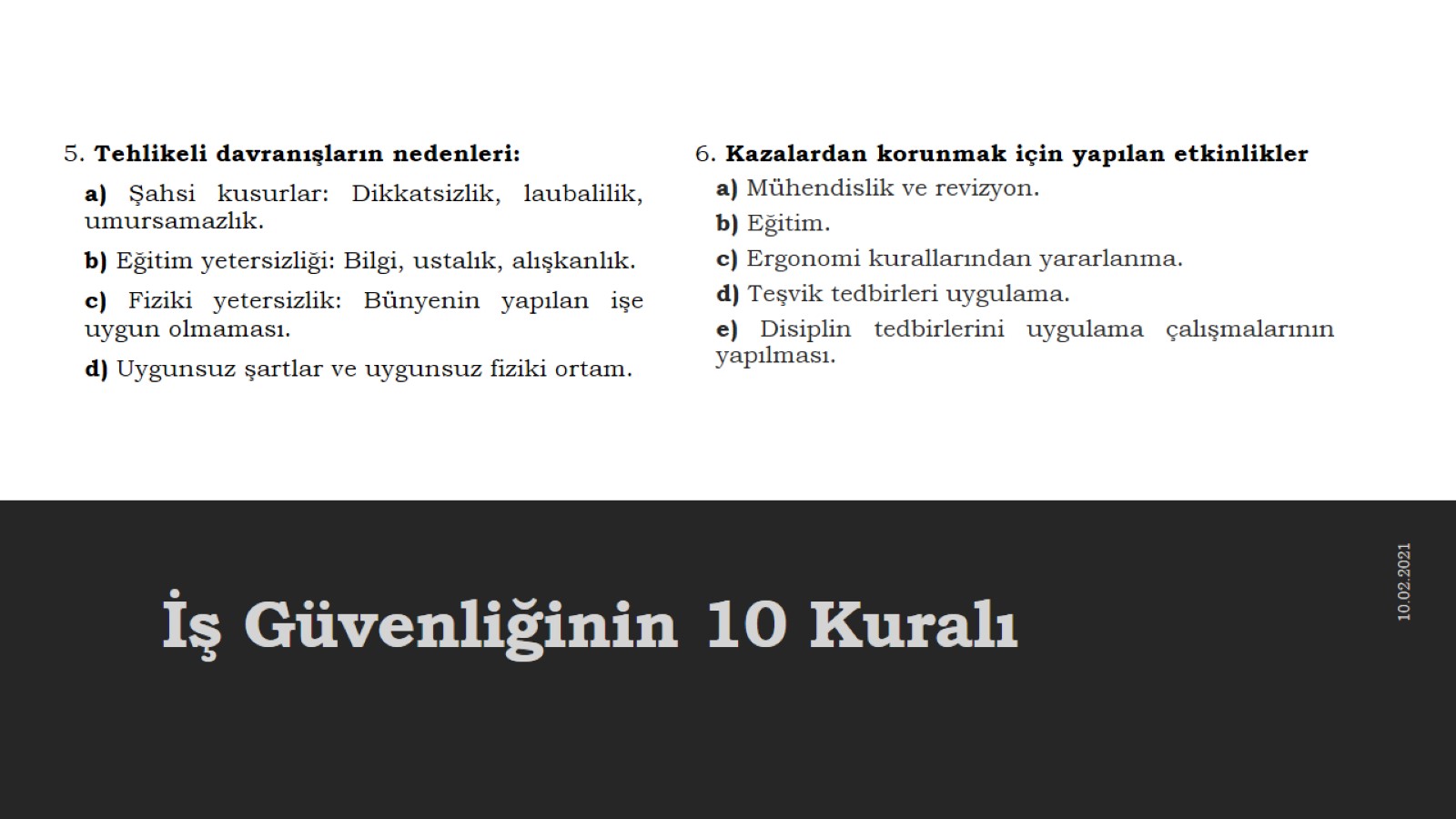 İş Güvenliğinin 10 Kuralı
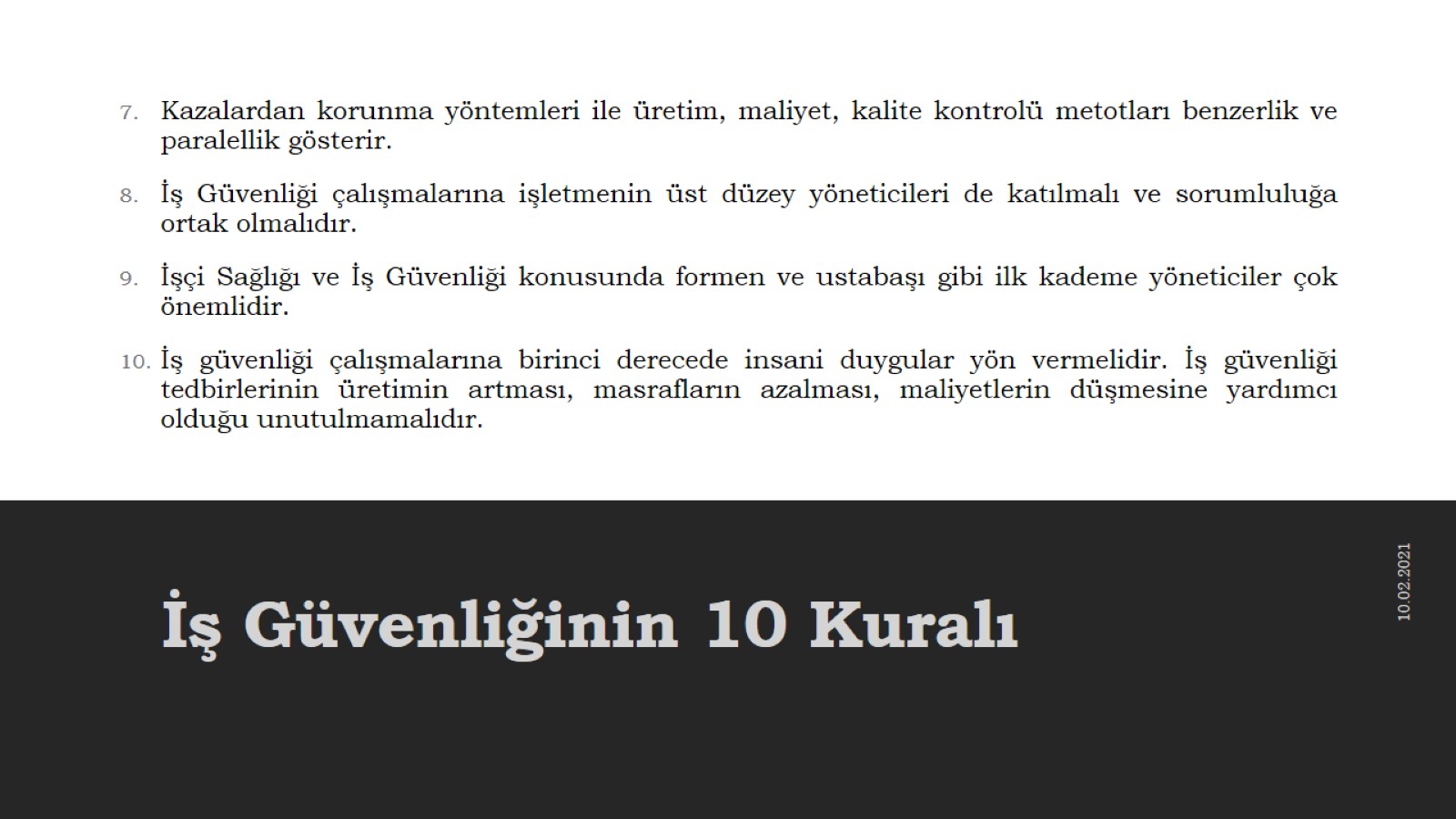 İş Güvenliğinin 10 Kuralı
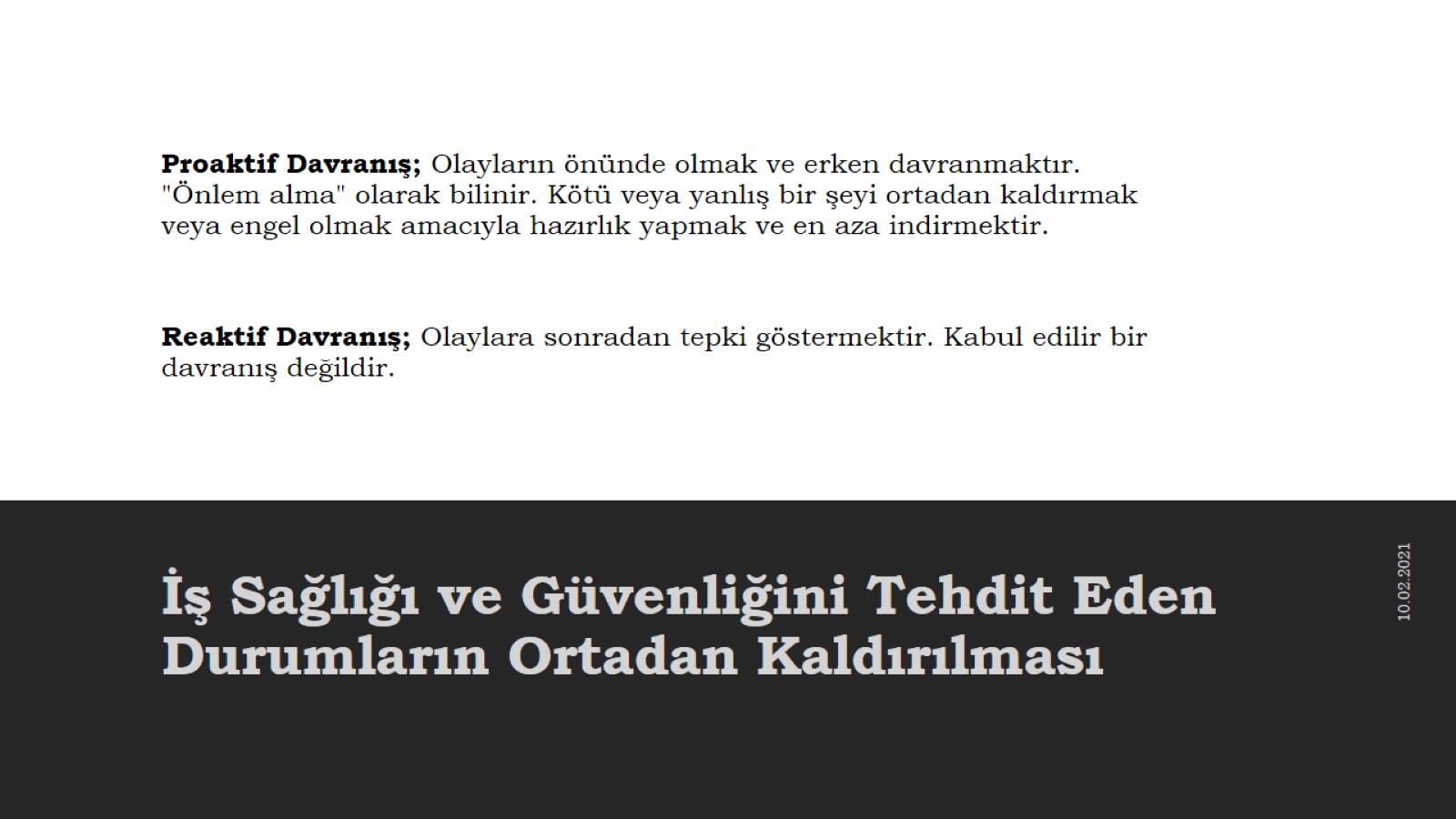 İş Sağlığı ve Güvenliğini Tehdit Eden Durumların Ortadan Kaldırılması
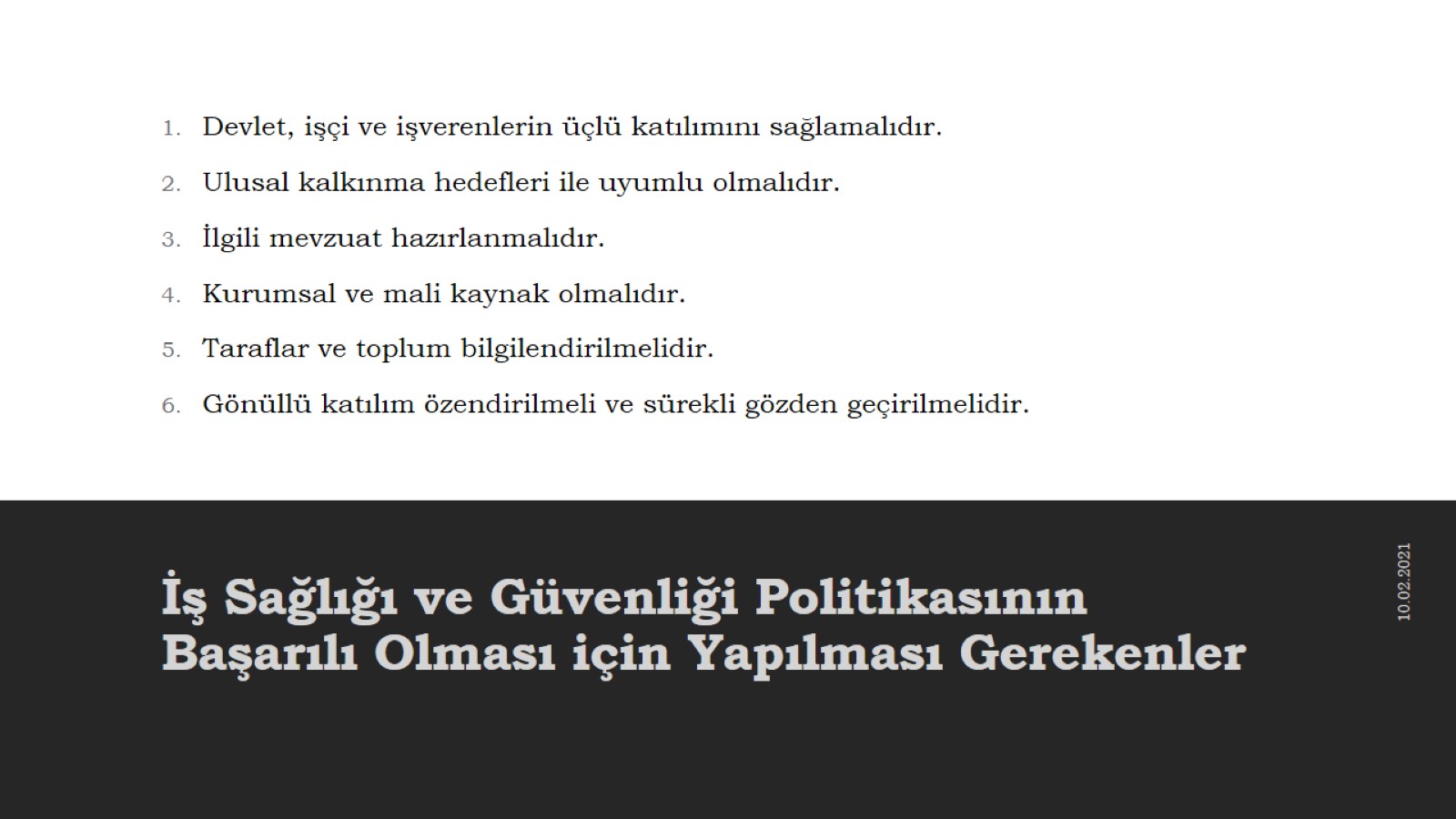 İş Sağlığı ve Güvenliği Politikasının Başarılı Olması için Yapılması Gerekenler
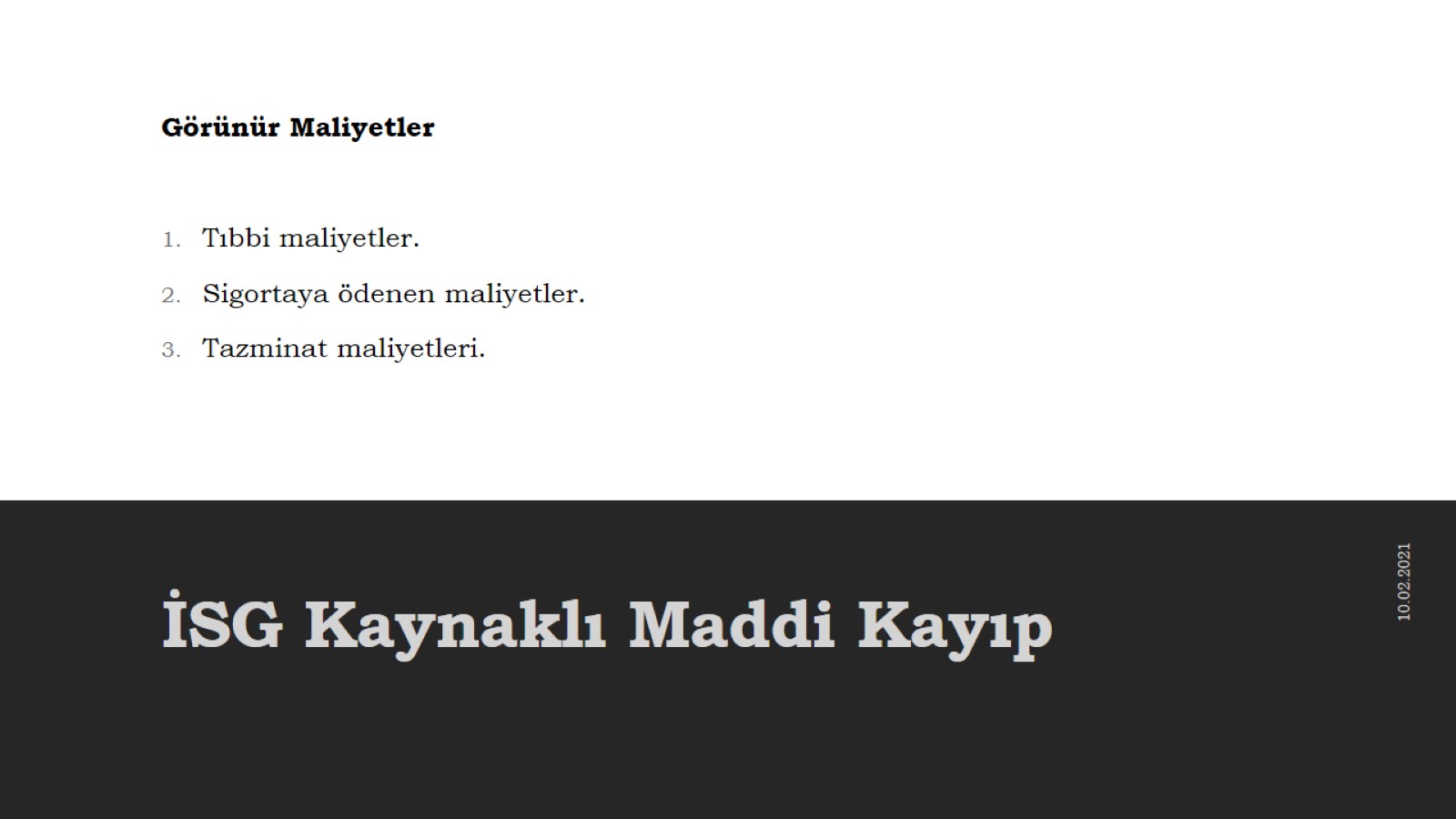 İSG Kaynaklı Maddi Kayıp
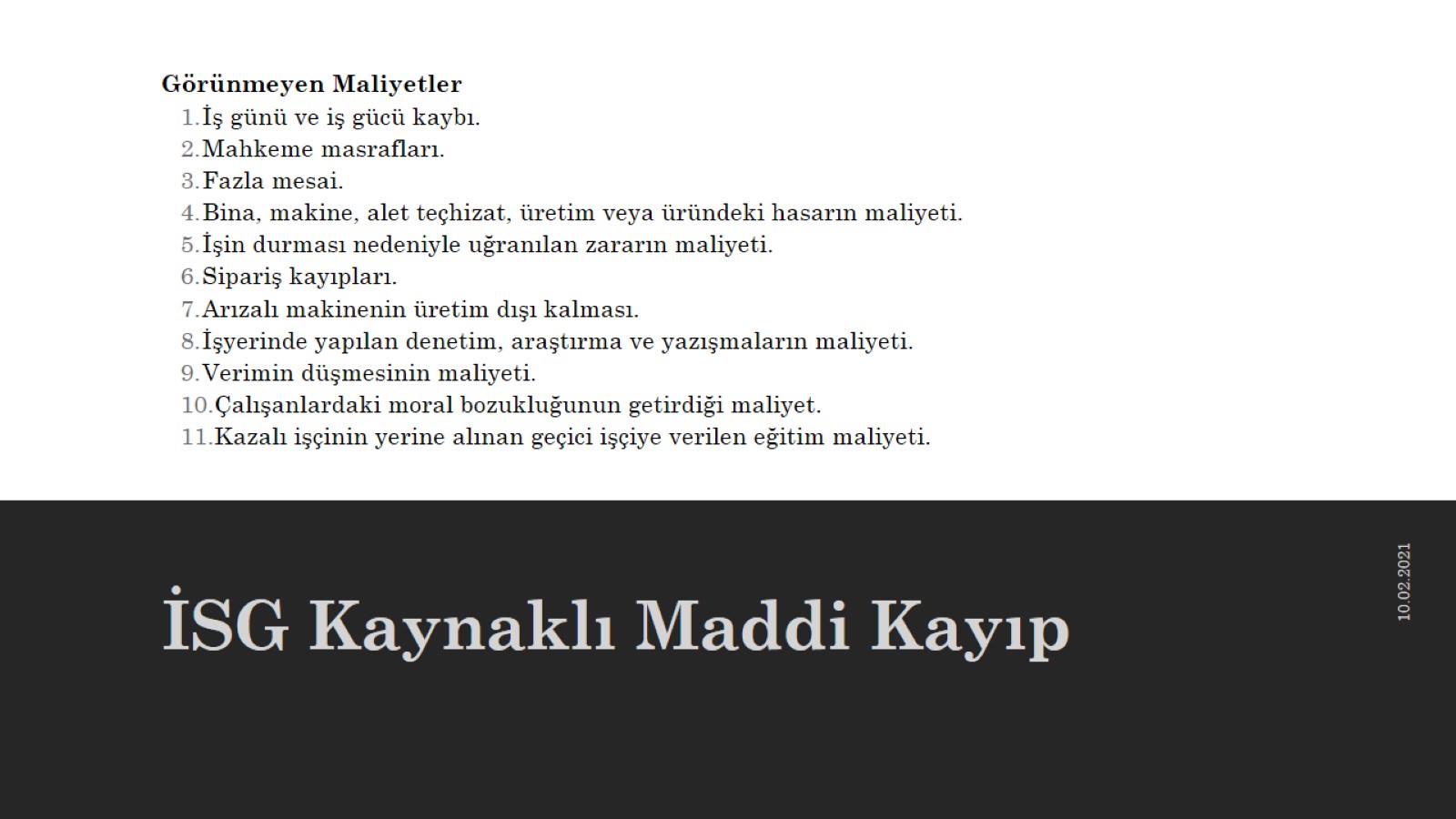 İSG Kaynaklı Maddi Kayıp
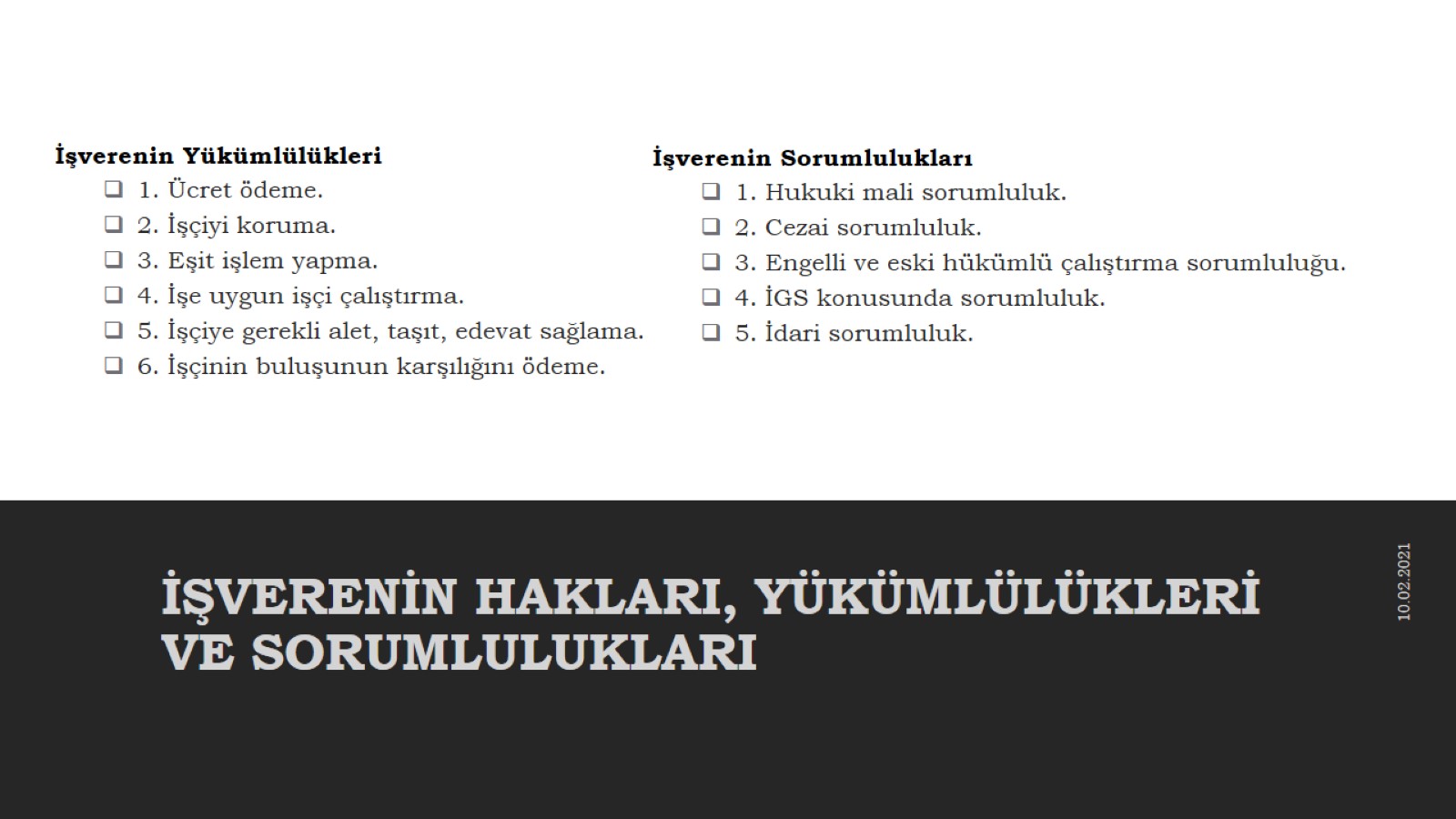 İŞVERENİN HAKLARI, YÜKÜMLÜLÜKLERİ VE SORUMLULUKLARI
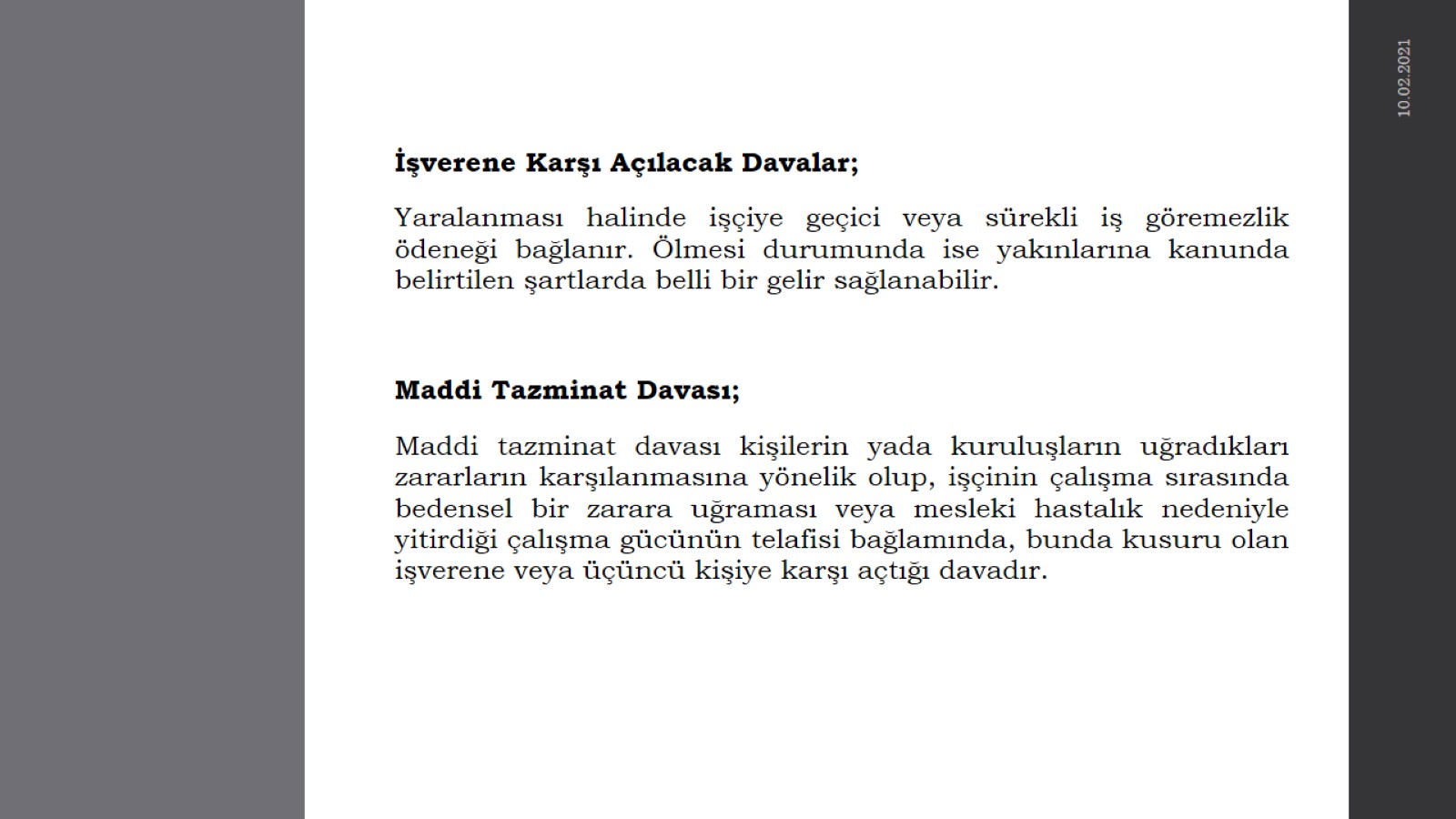 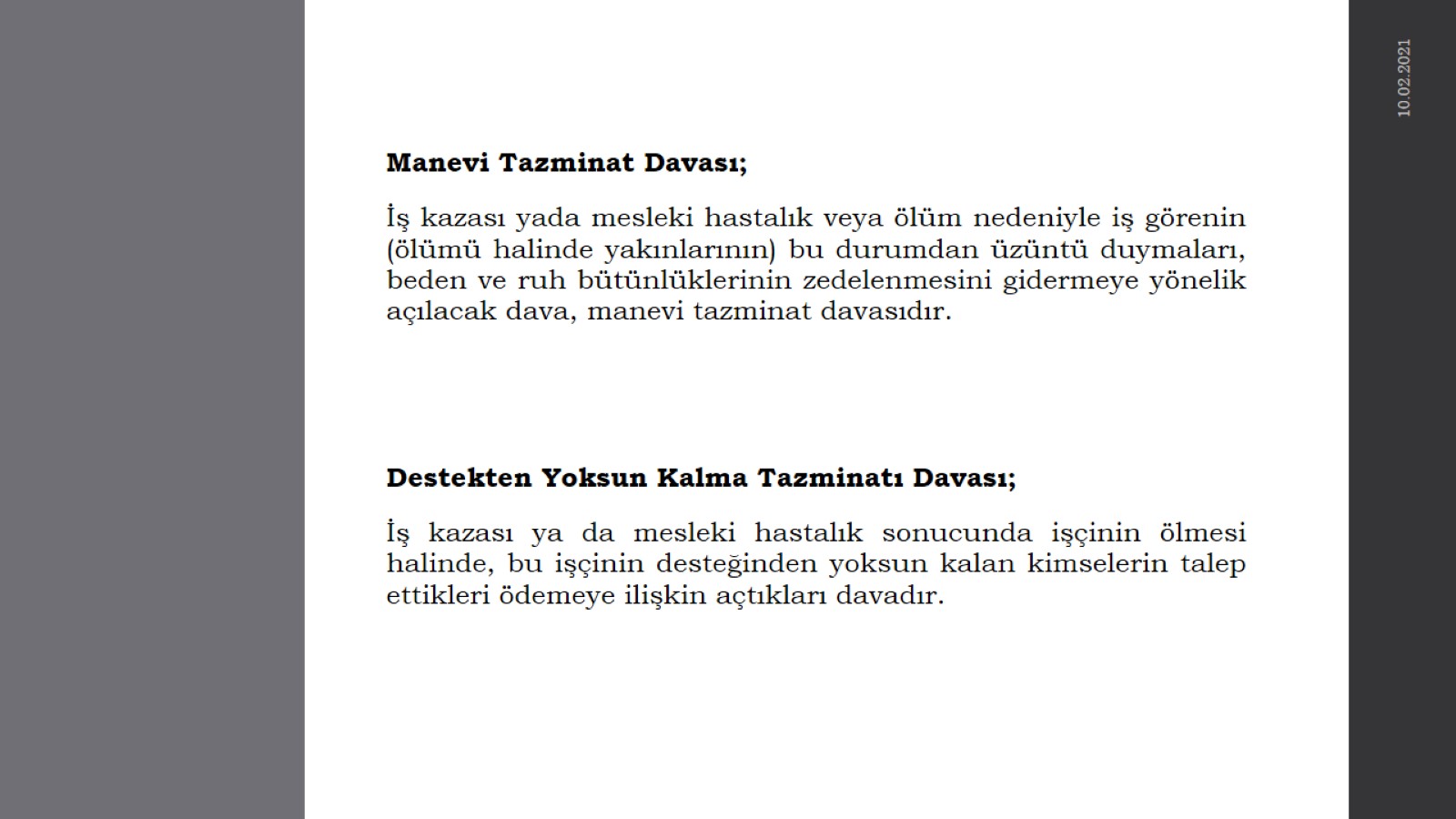 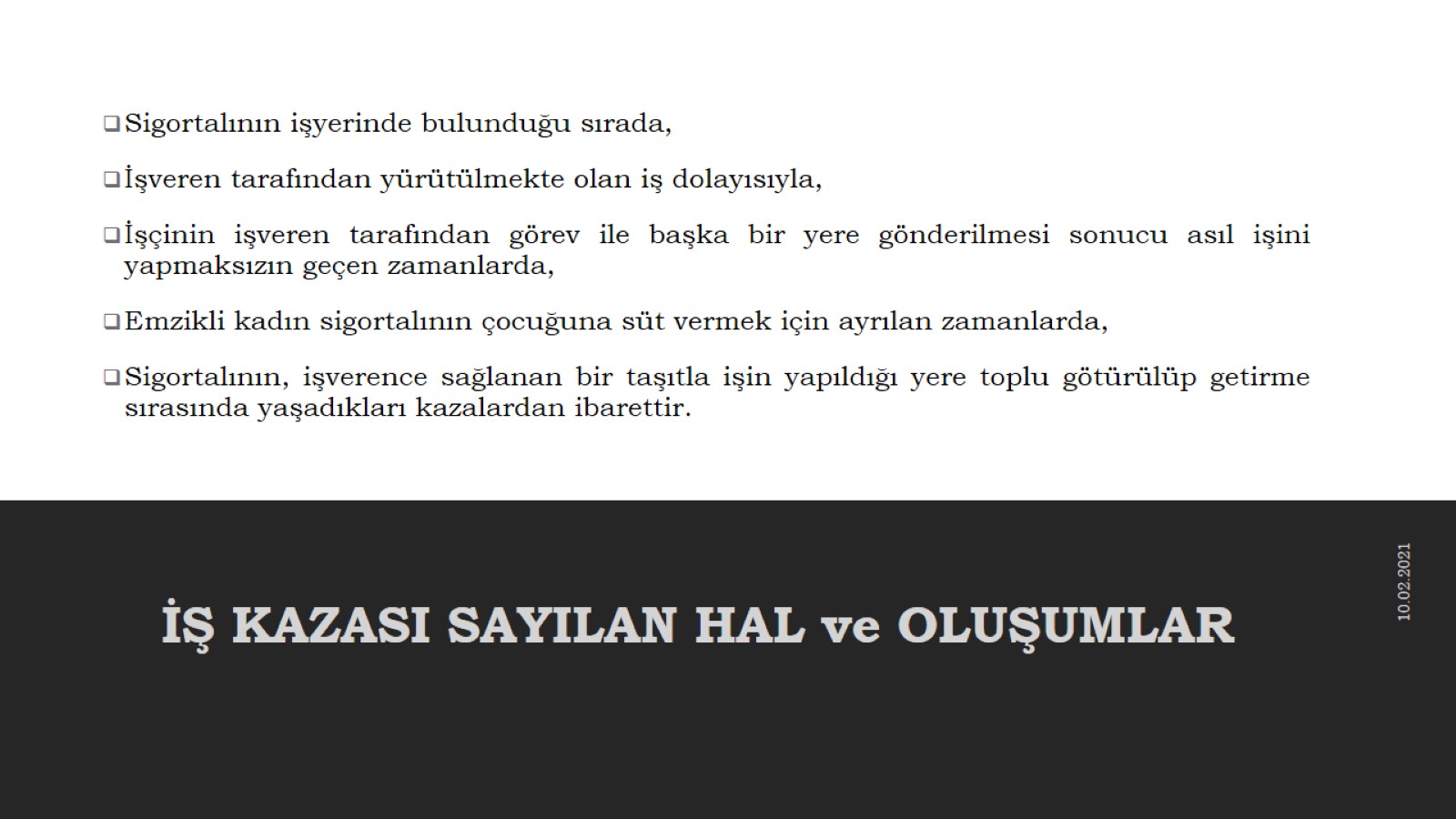 İŞ KAZASI SAYILAN HAL ve OLUŞUMLAR
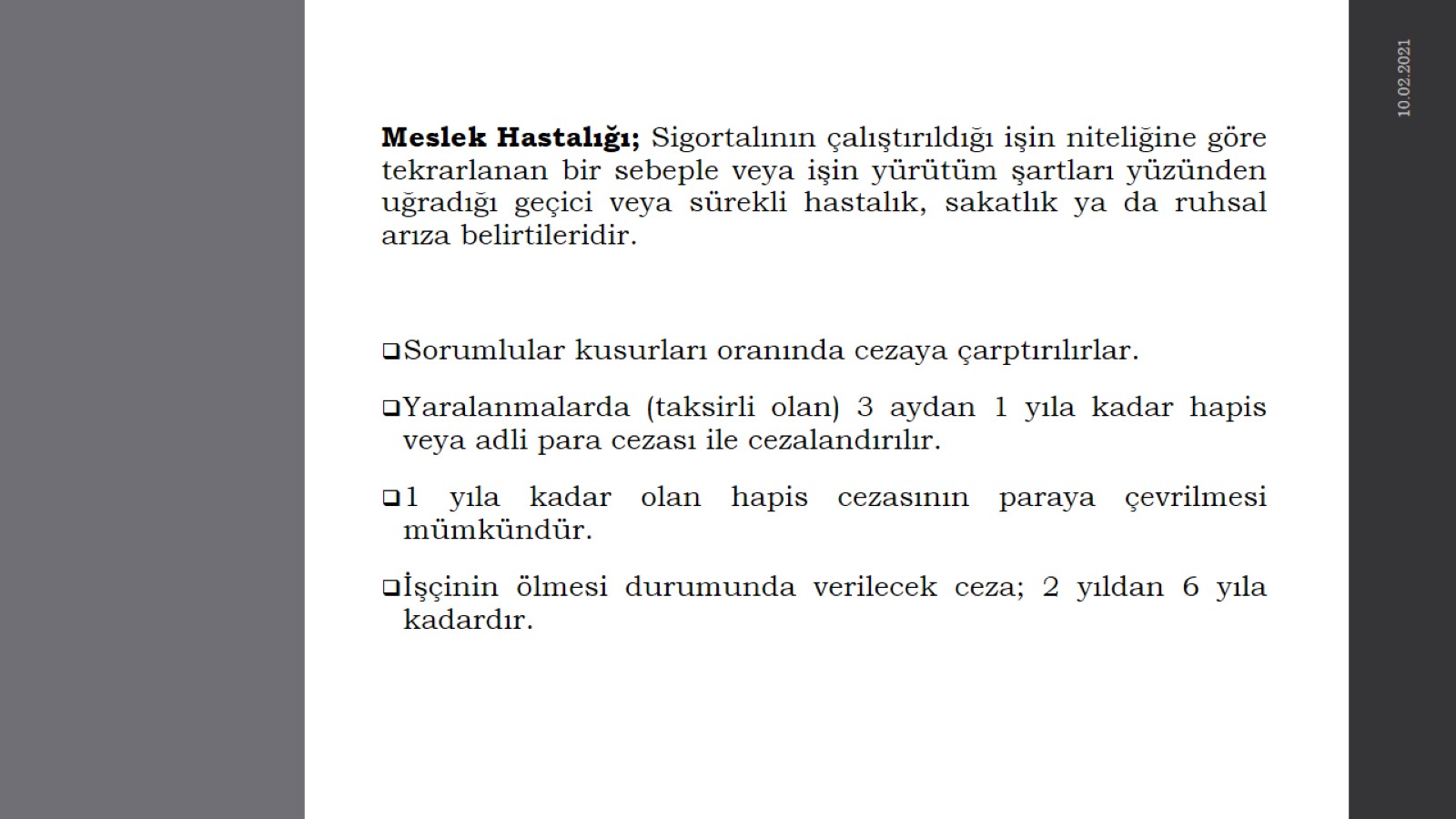 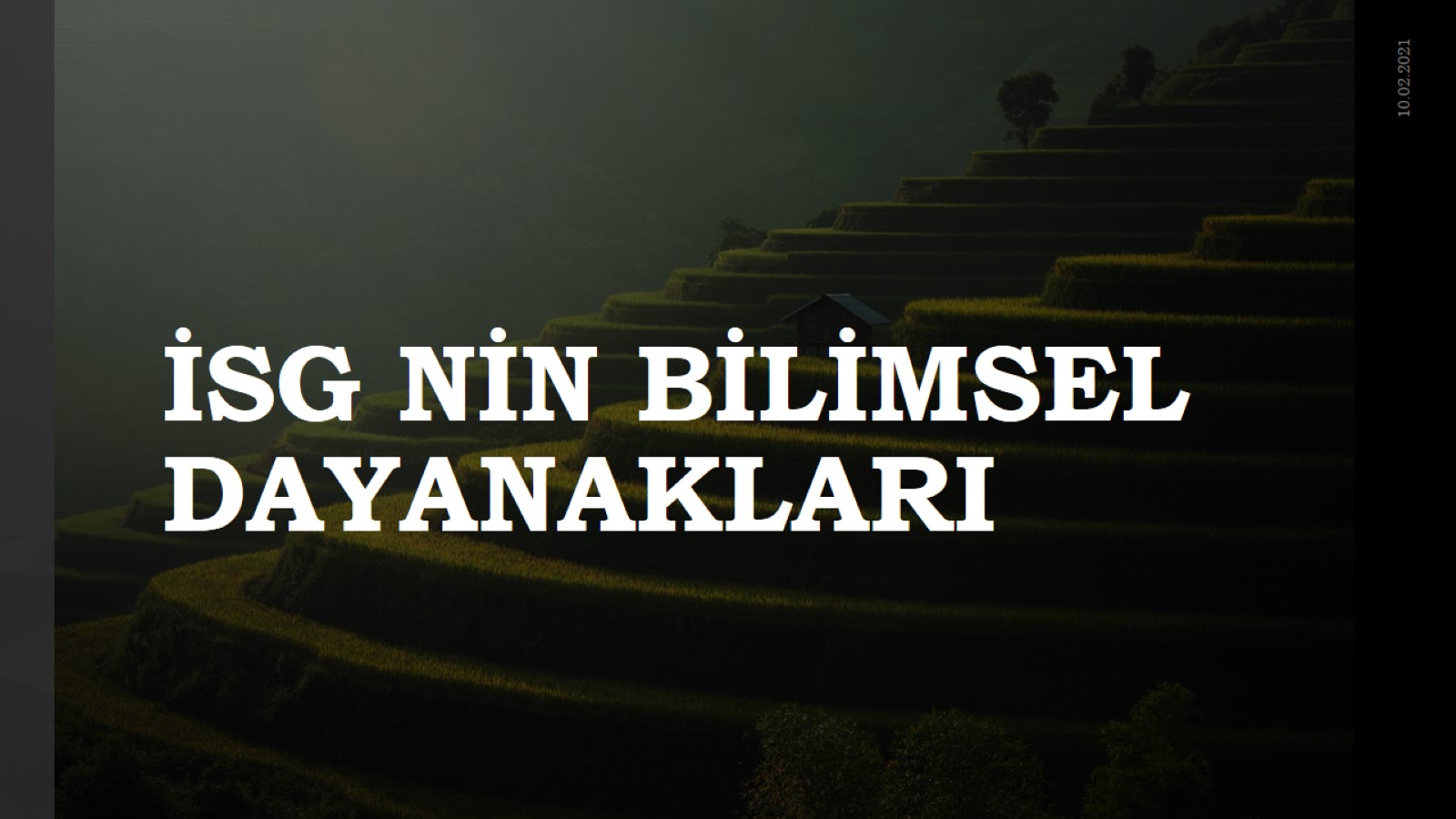 İSG NİN BİLİMSEL DAYANAKLARI
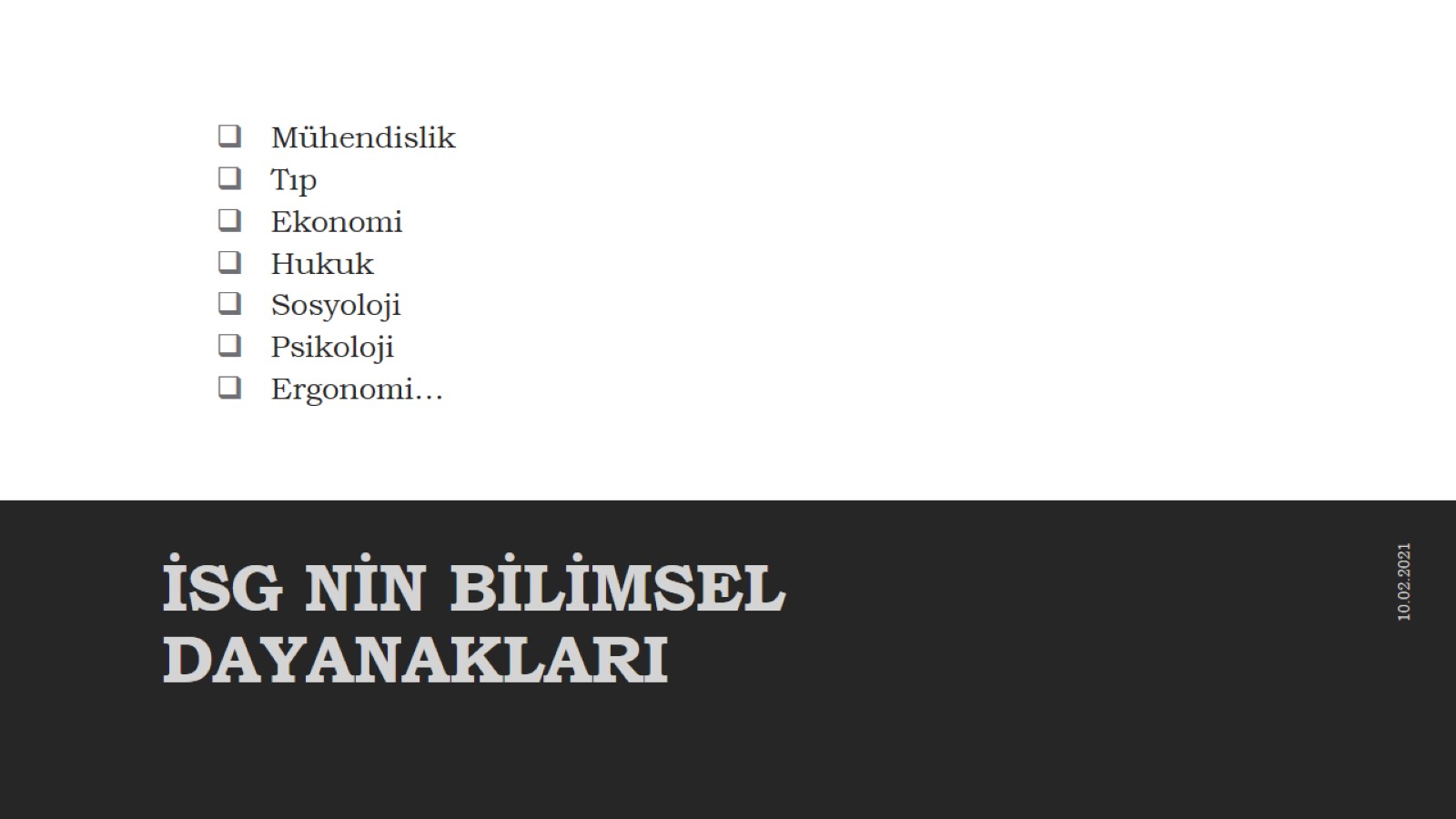 İSG NİN BİLİMSEL DAYANAKLARI
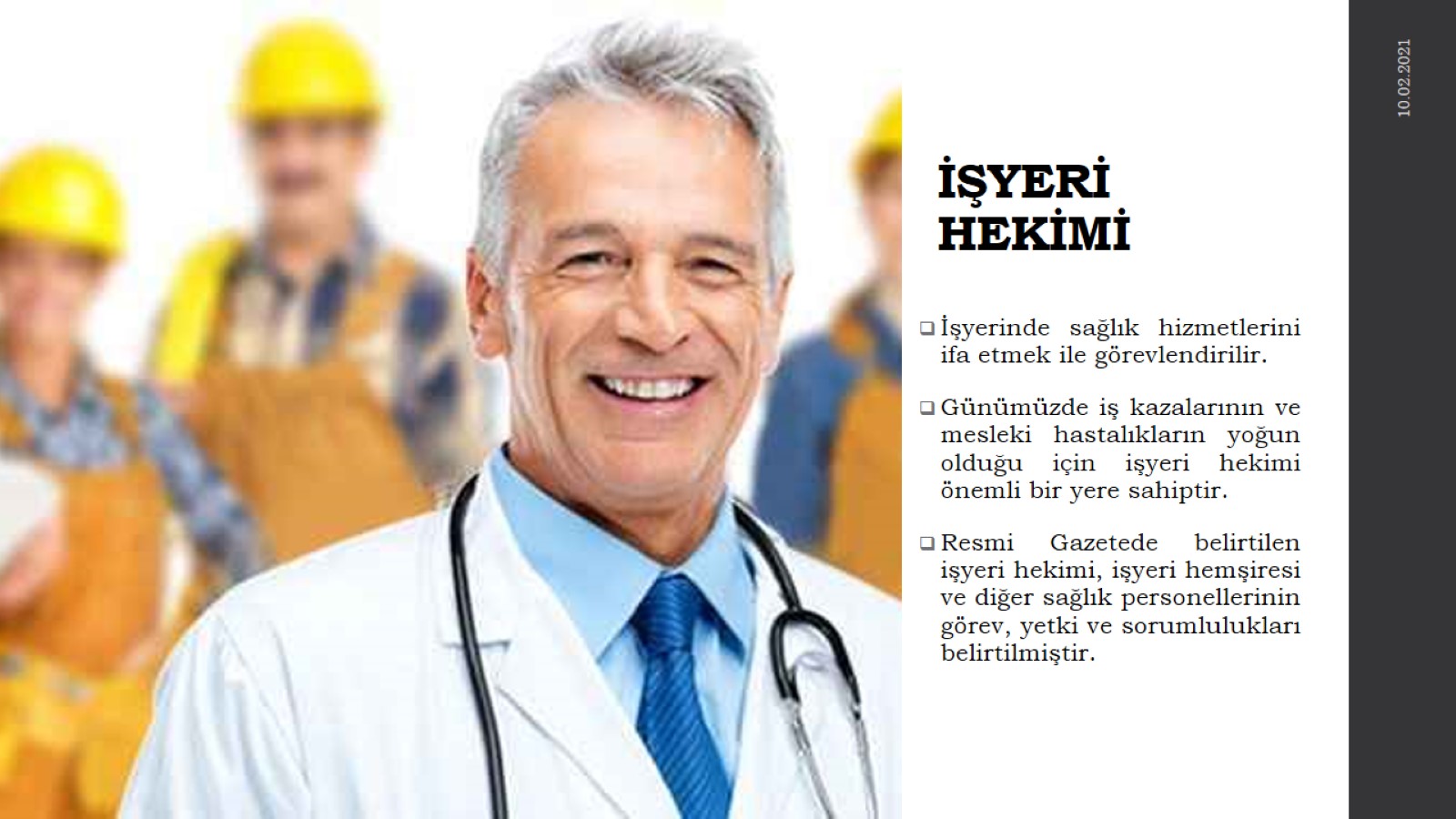 İŞYERİ HEKİMİ
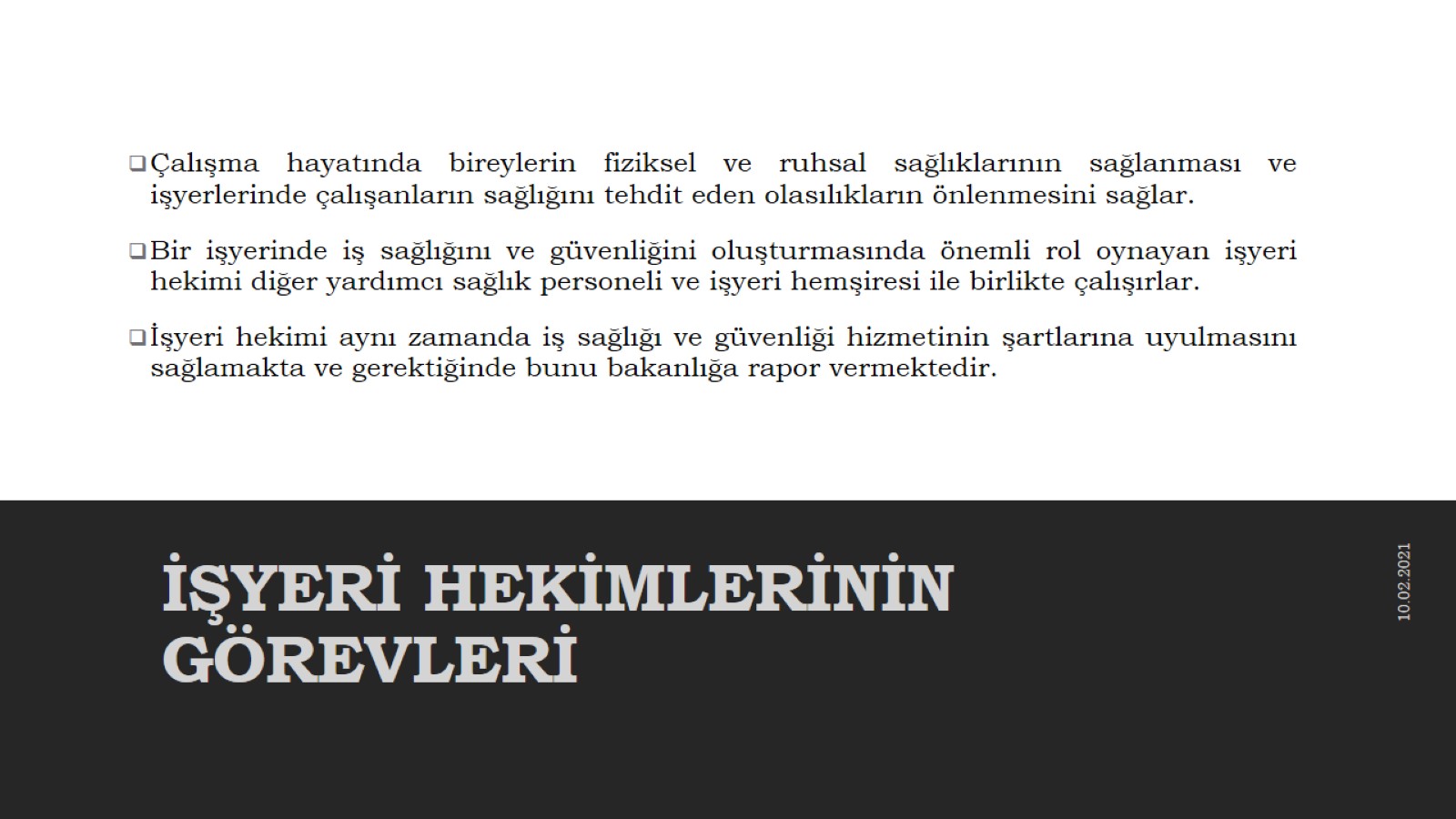 İŞYERİ HEKİMLERİNİN GÖREVLERİ
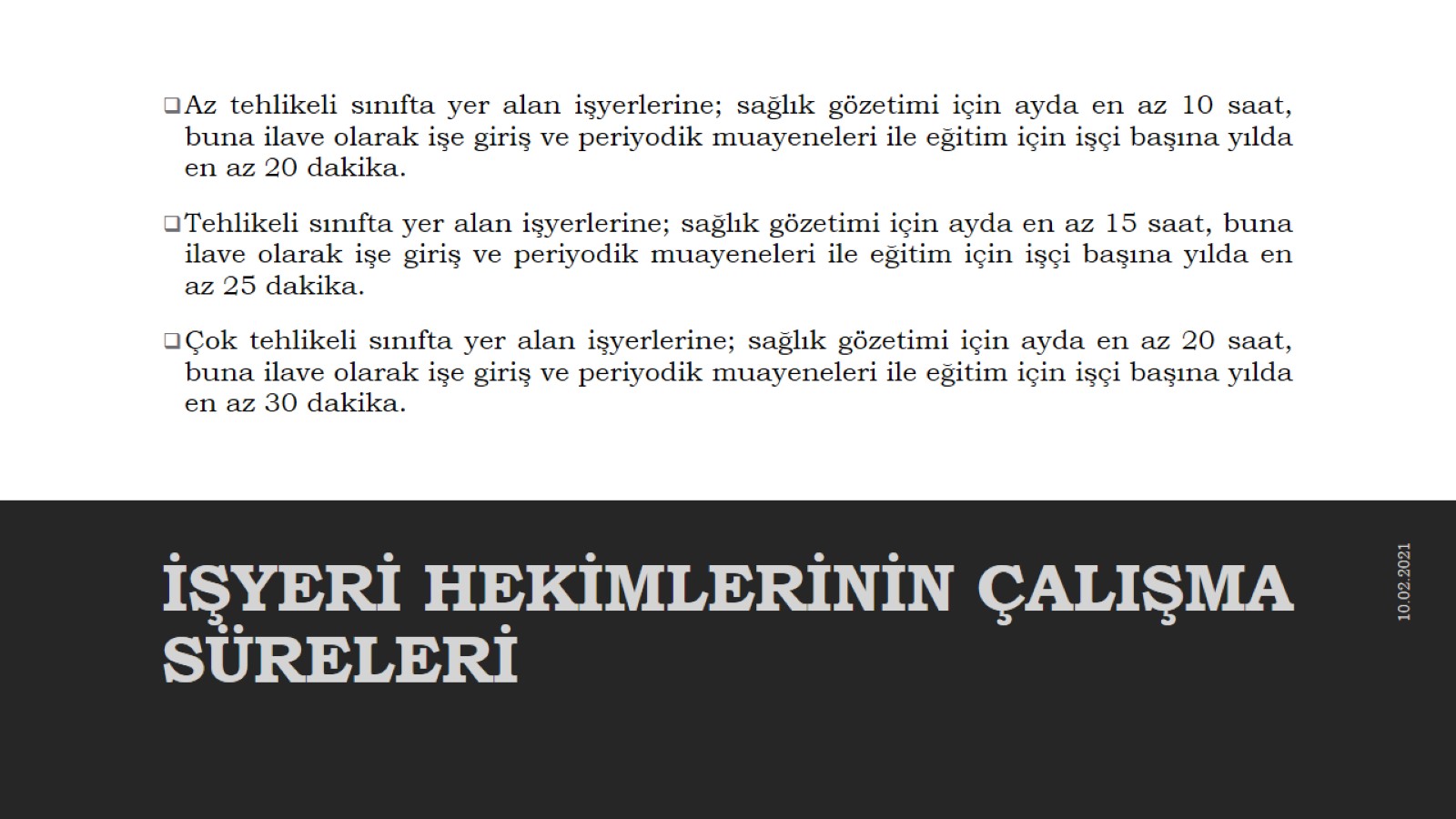 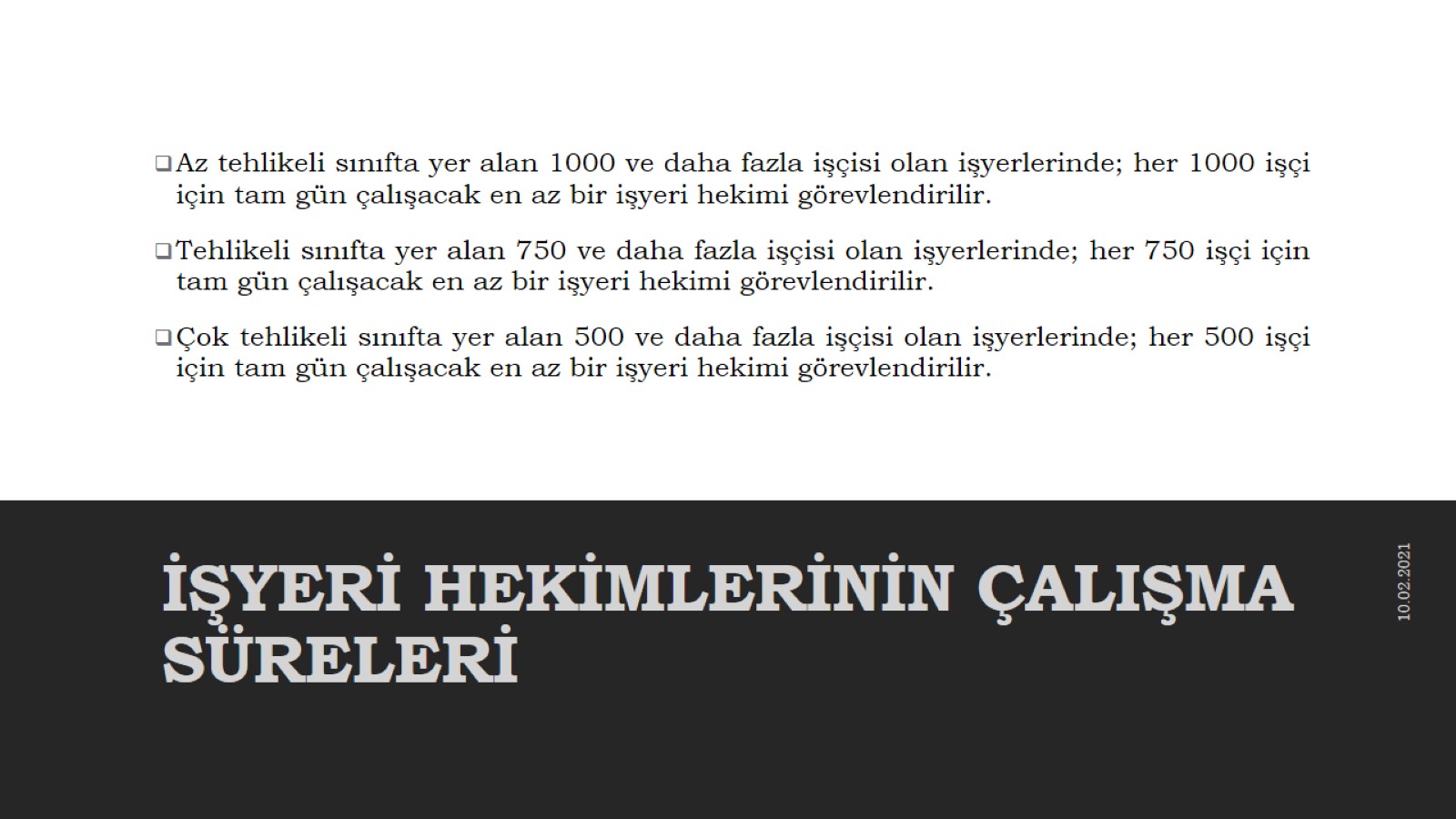 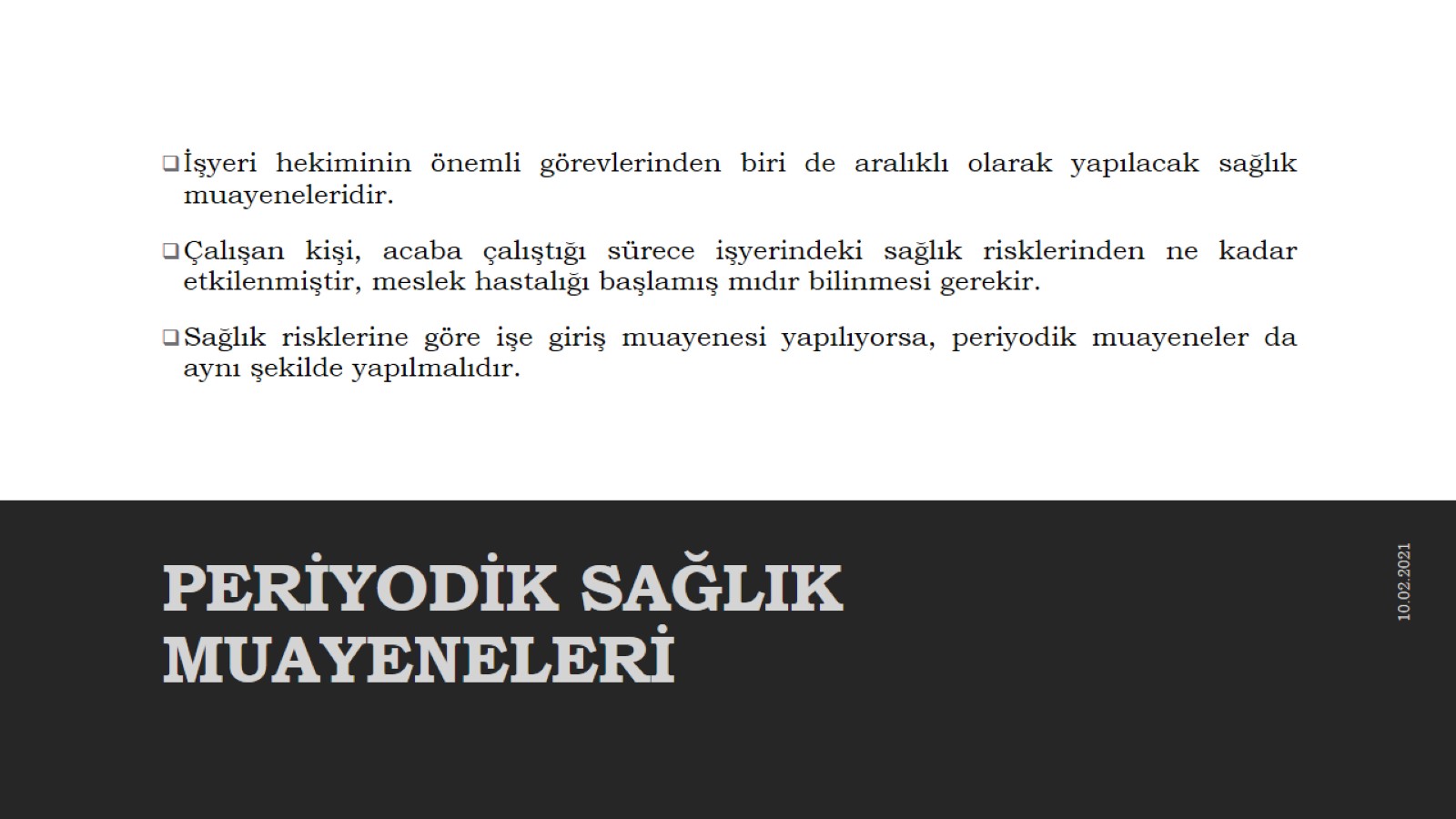 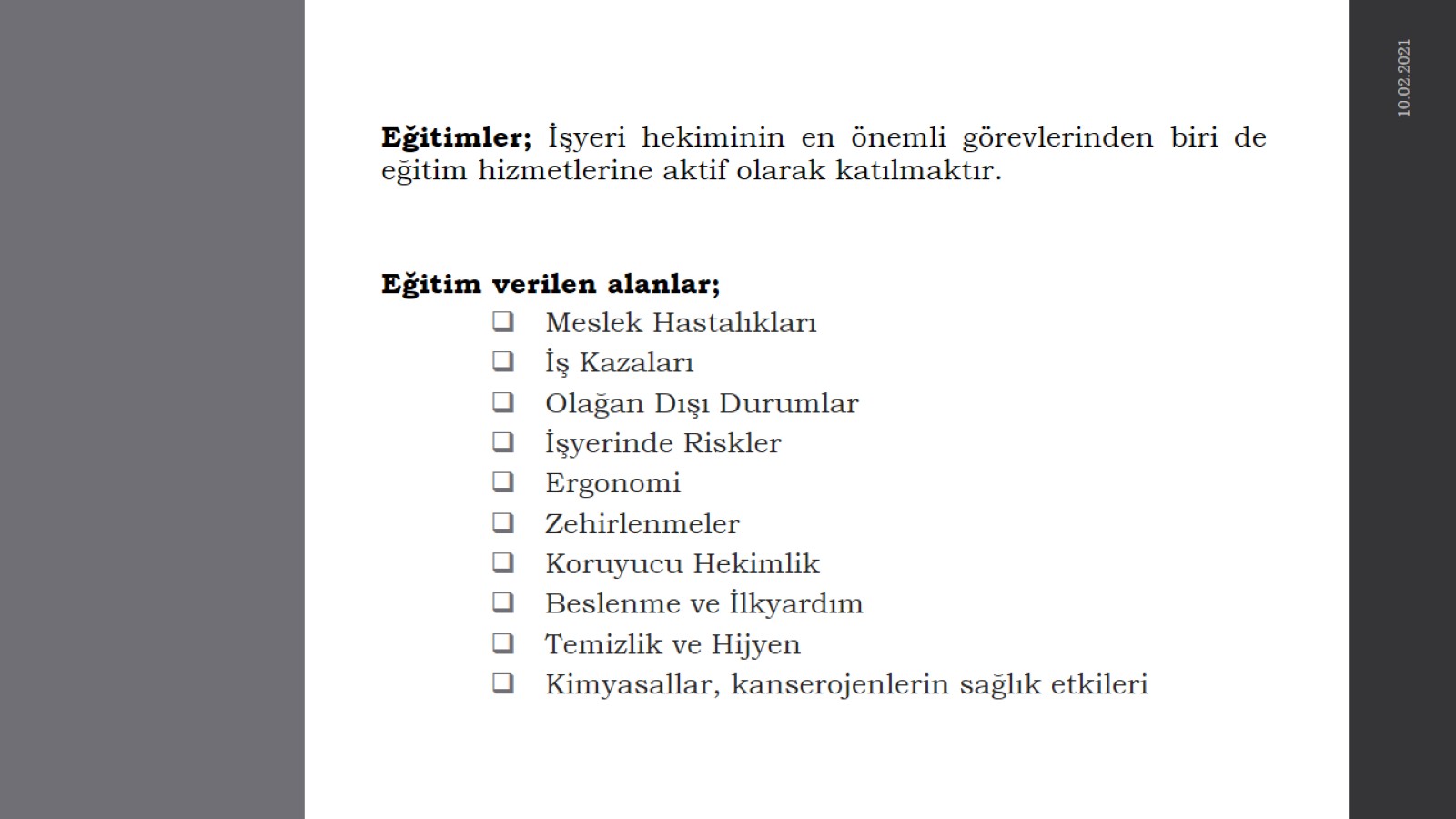 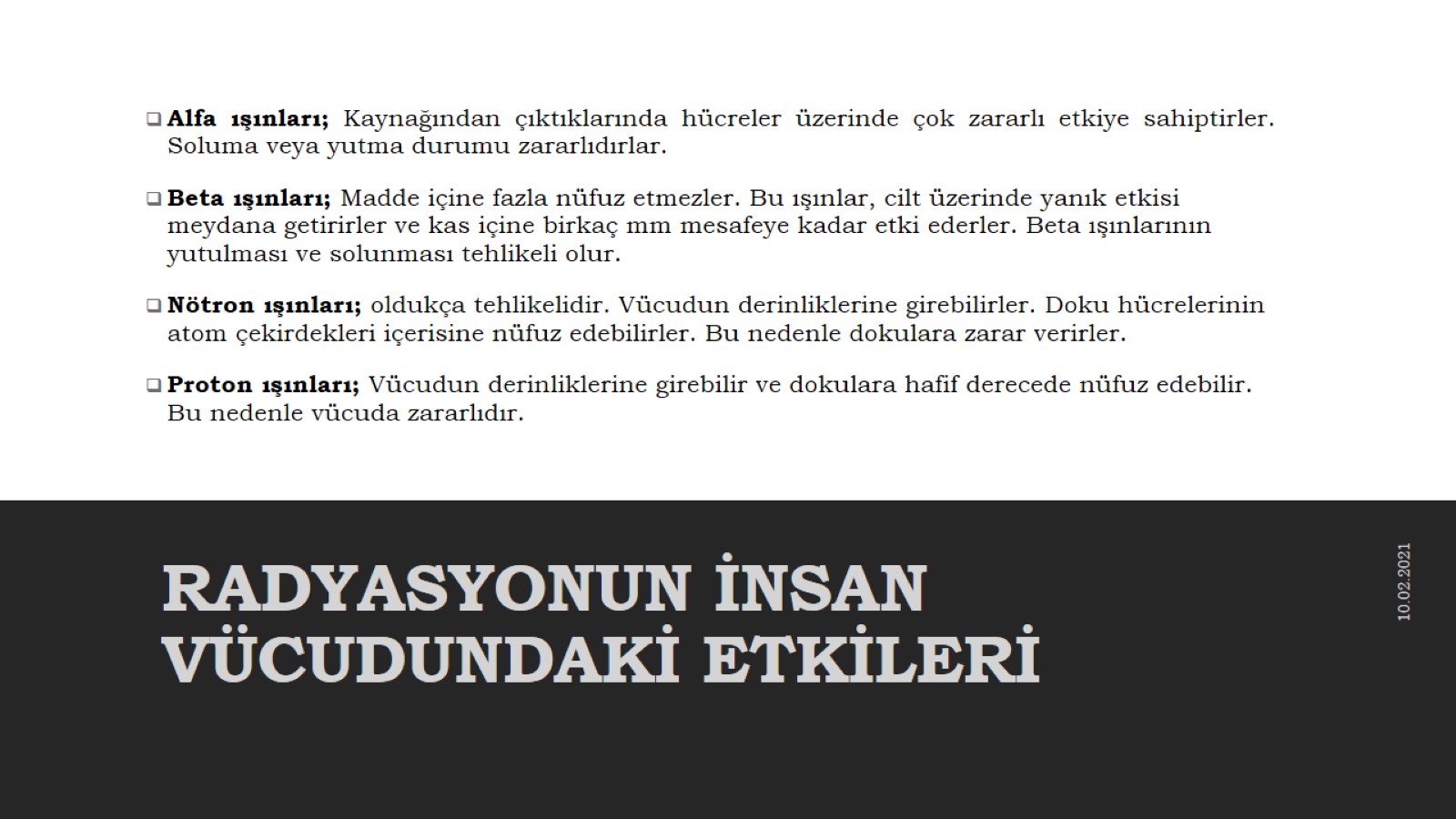 RADYASYONUN İNSAN VÜCUDUNDAKİ ETKİLERİ
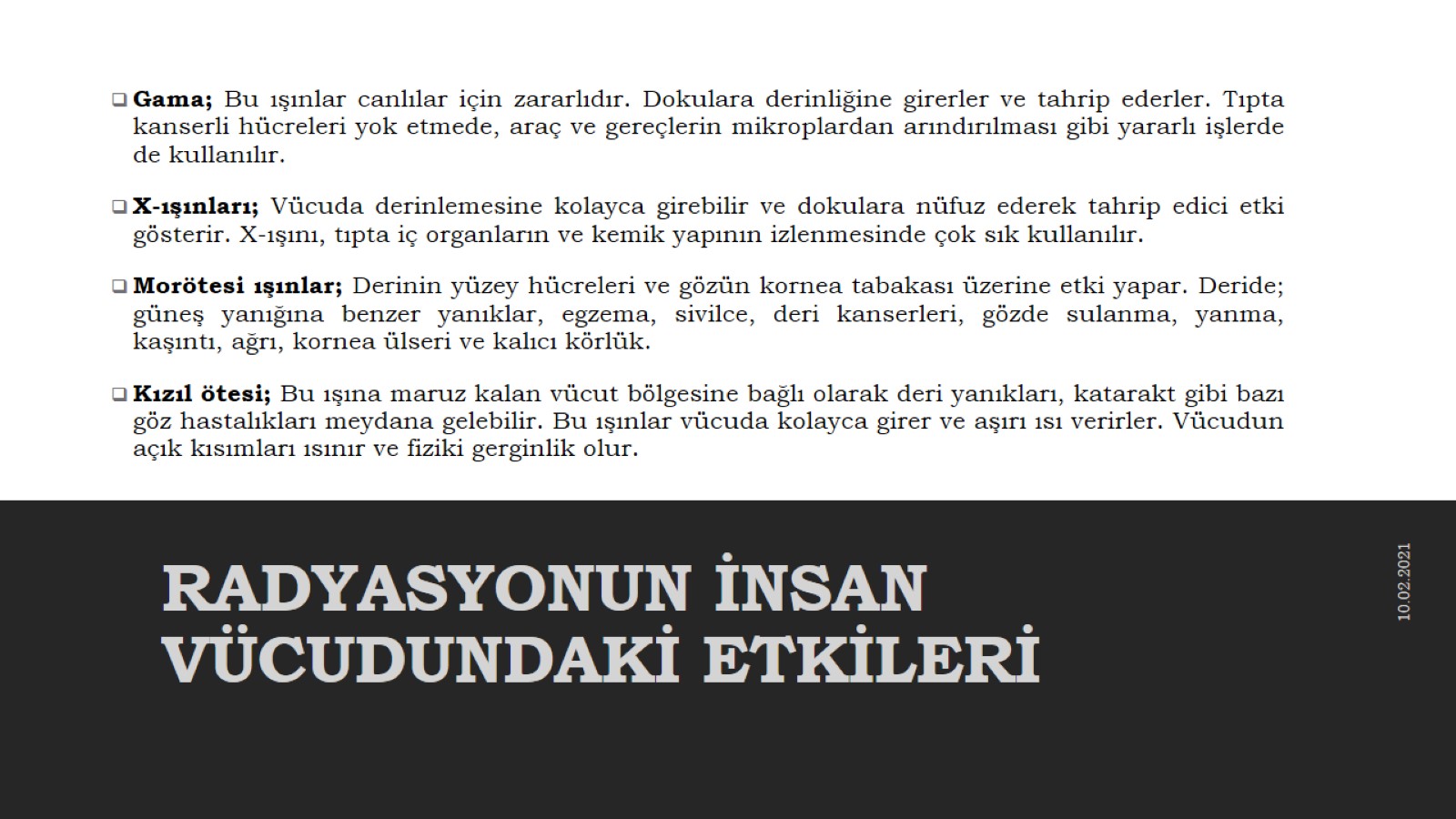 RADYASYONUN İNSAN VÜCUDUNDAKİ ETKİLERİ
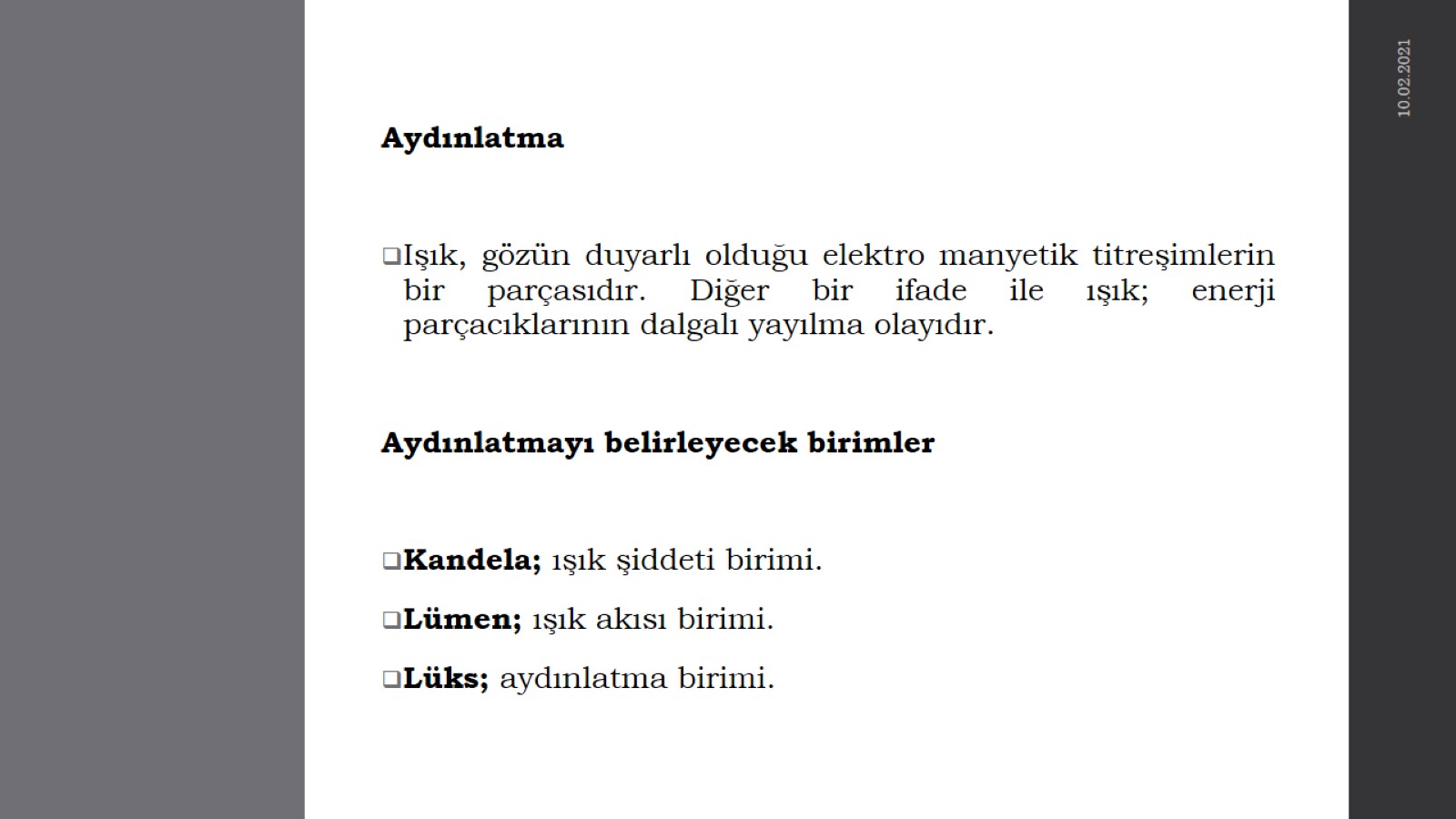 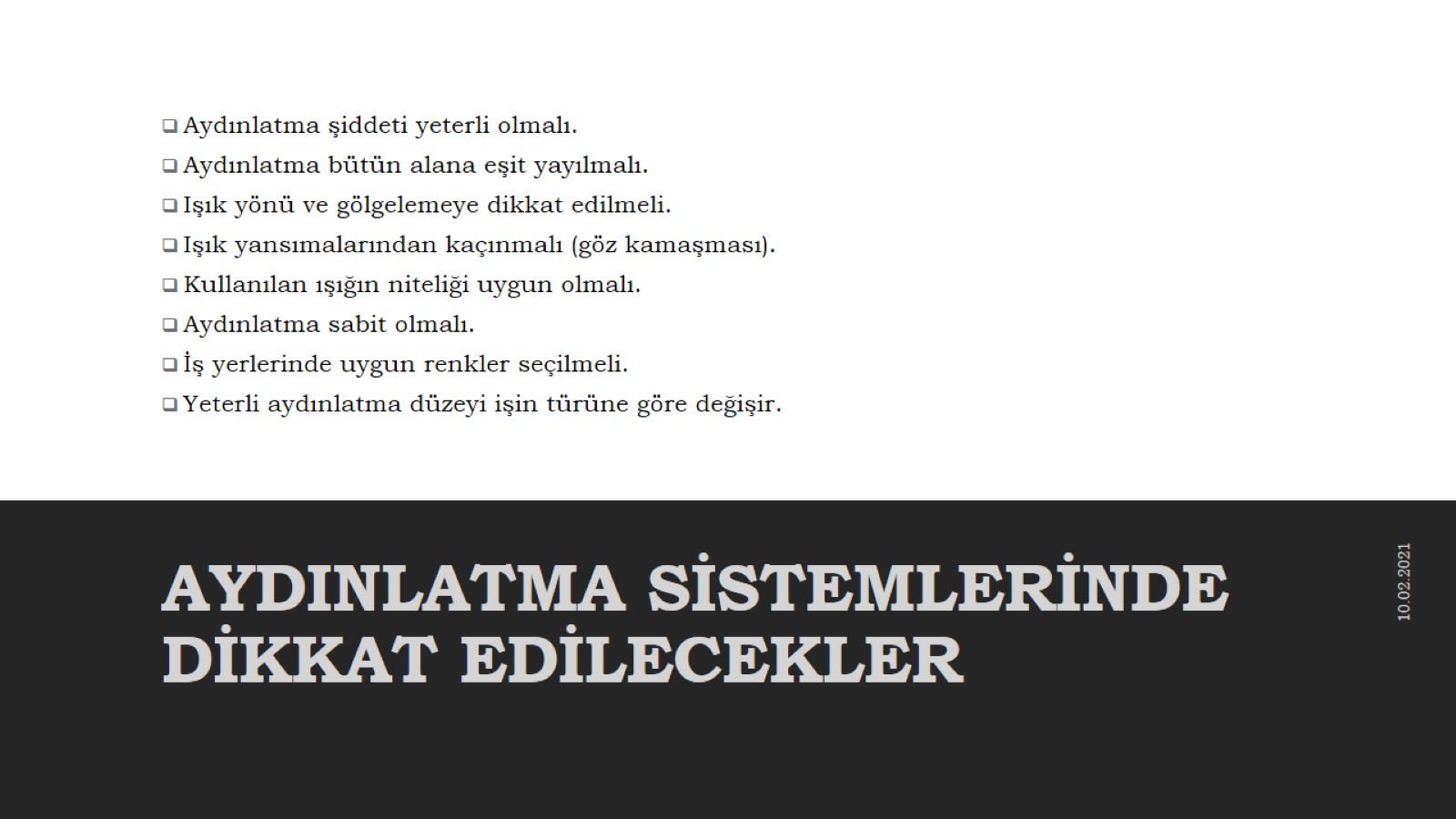 AYDINLATMA SİSTEMLERİNDE DİKKAT EDİLECEKLER
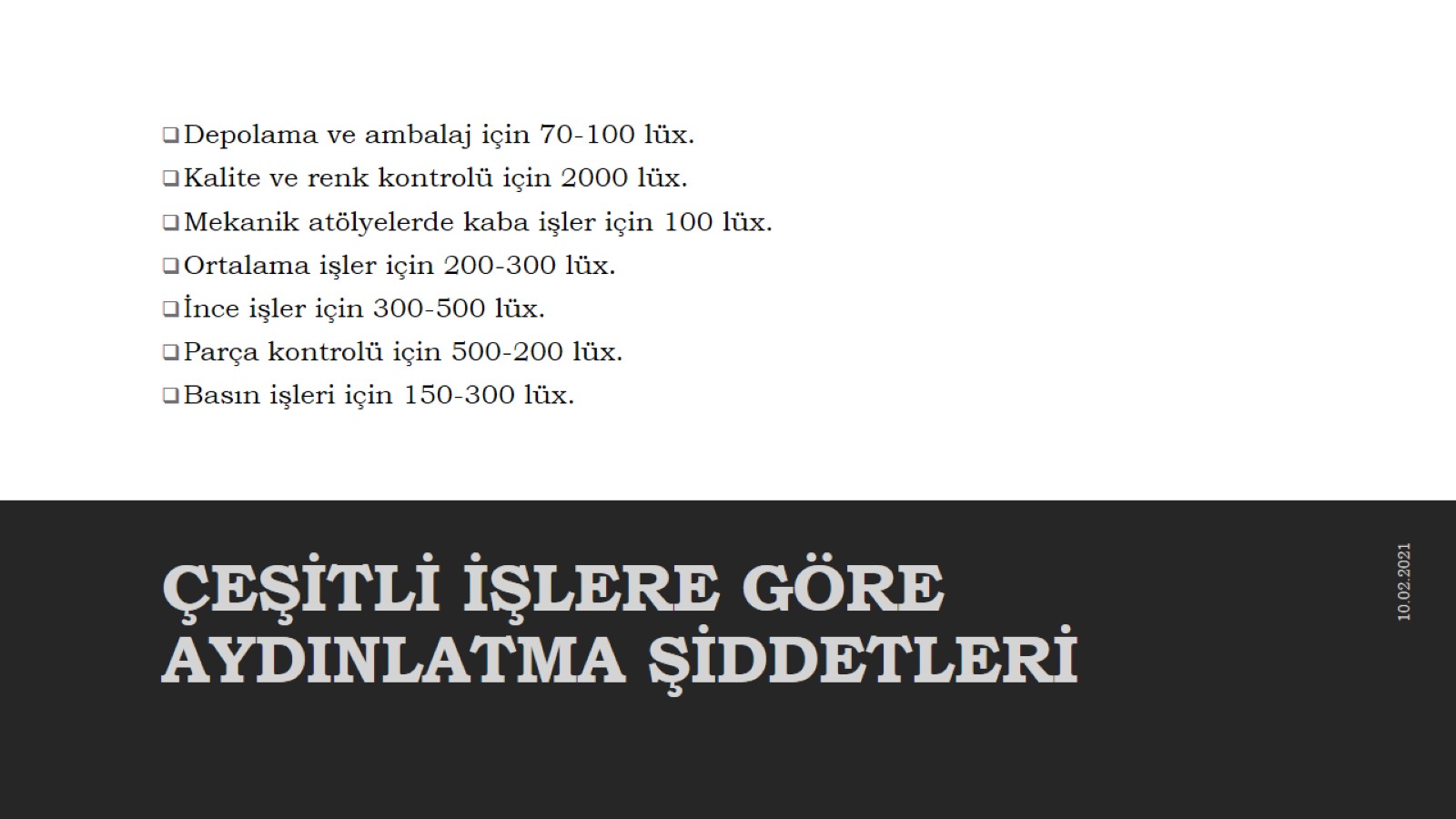 ÇEŞİTLİ İŞLERE GÖRE AYDINLATMA ŞİDDETLERİ
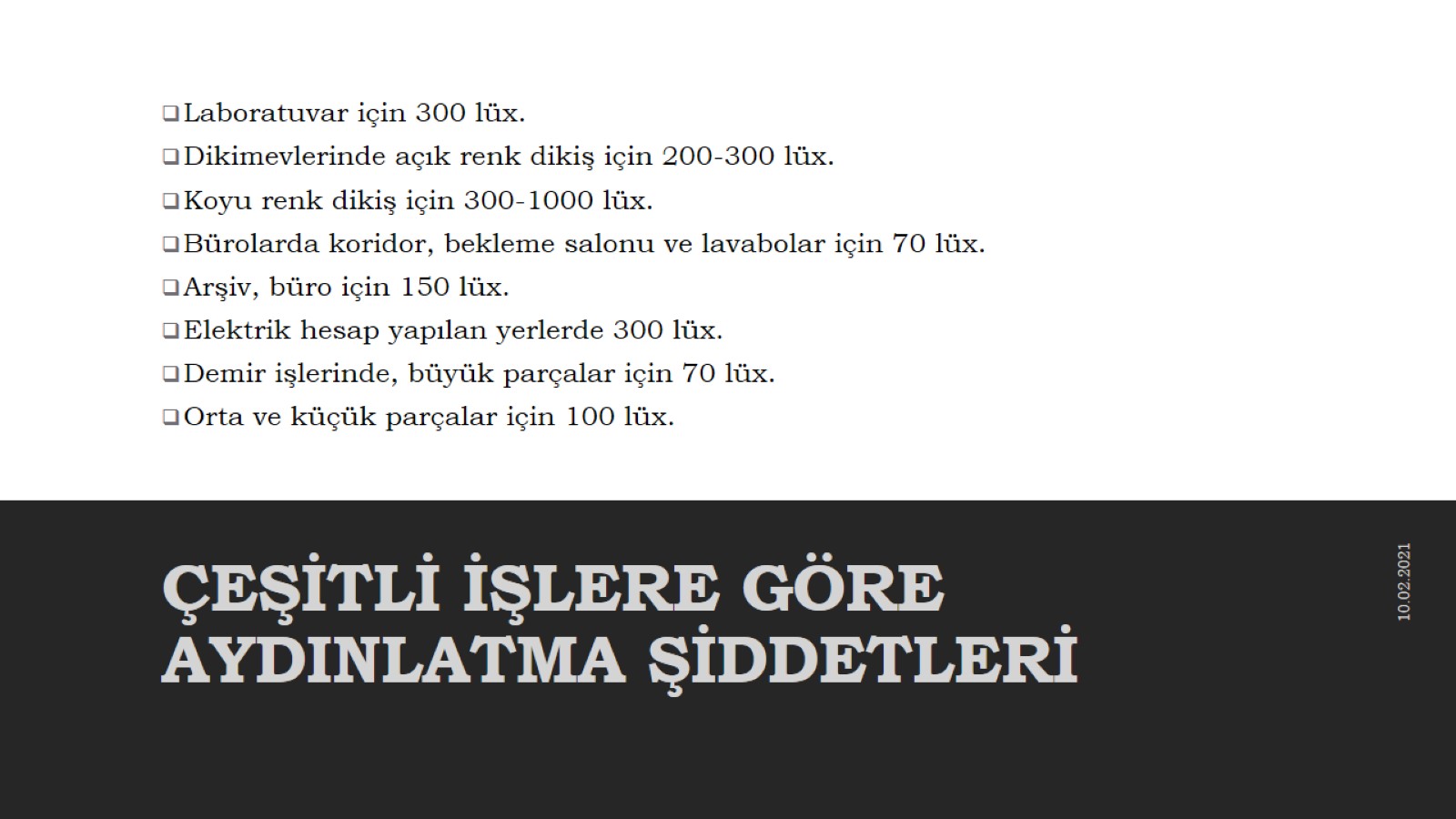 ÇEŞİTLİ İŞLERE GÖRE AYDINLATMA ŞİDDETLERİ
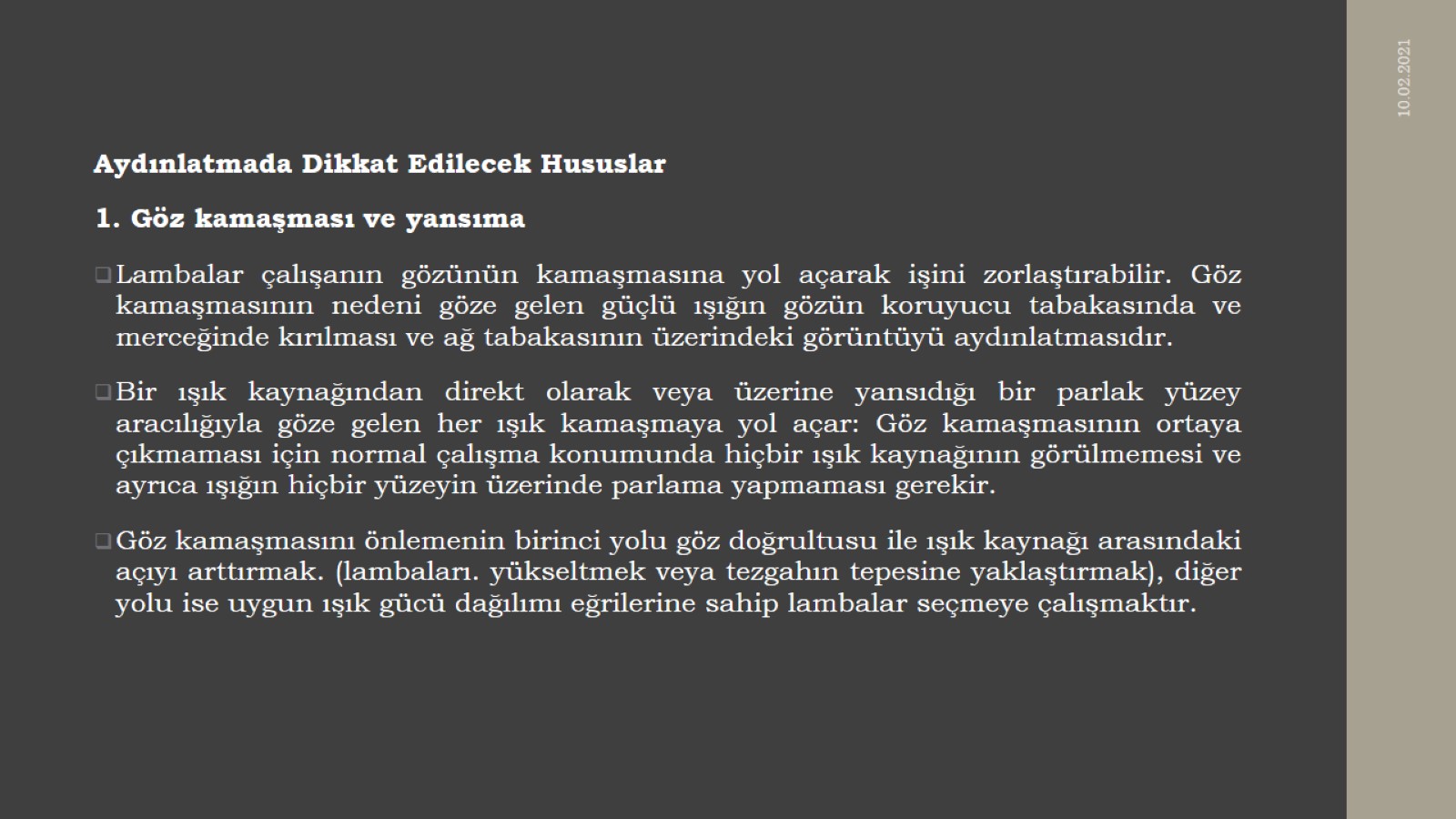 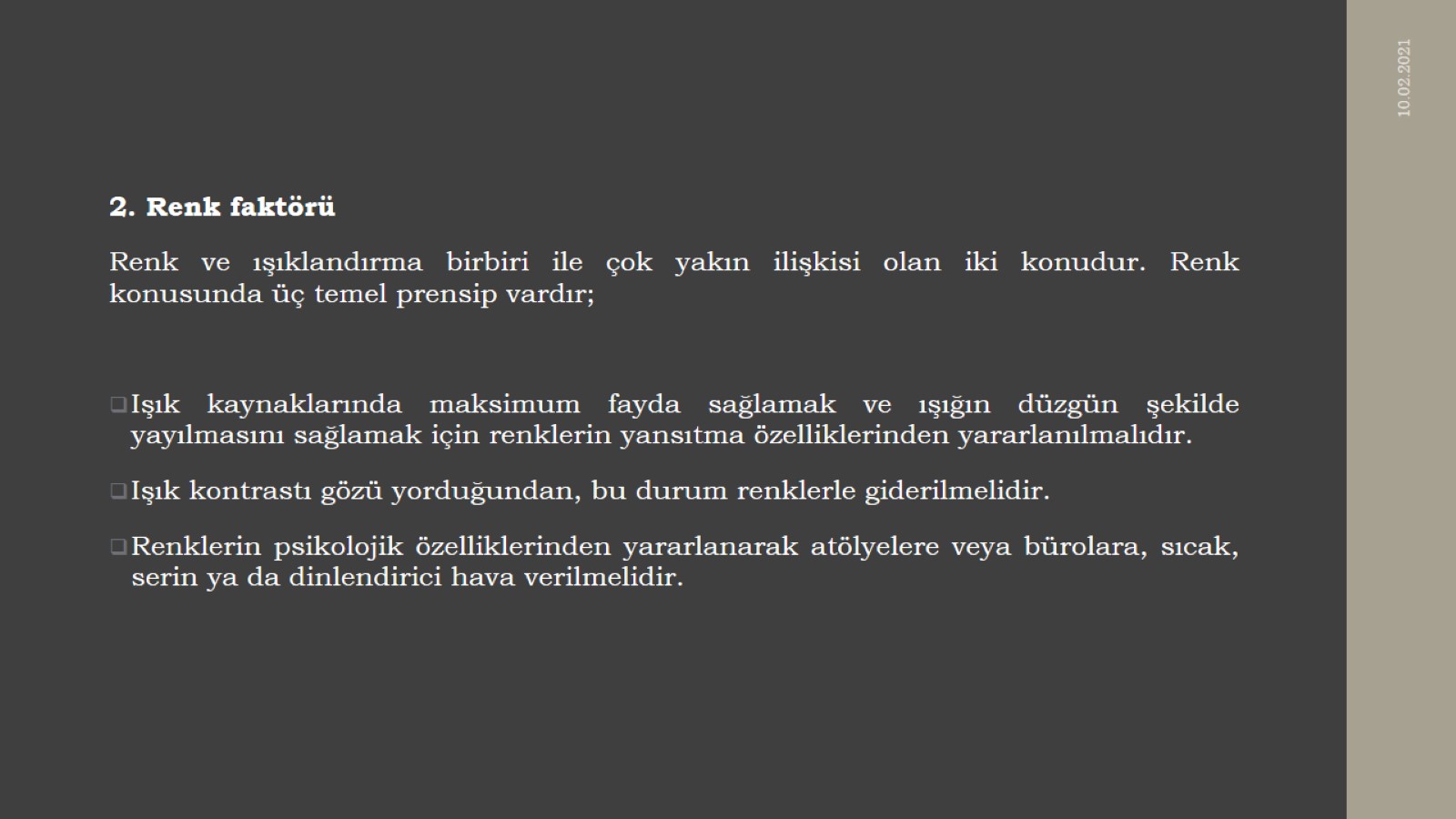 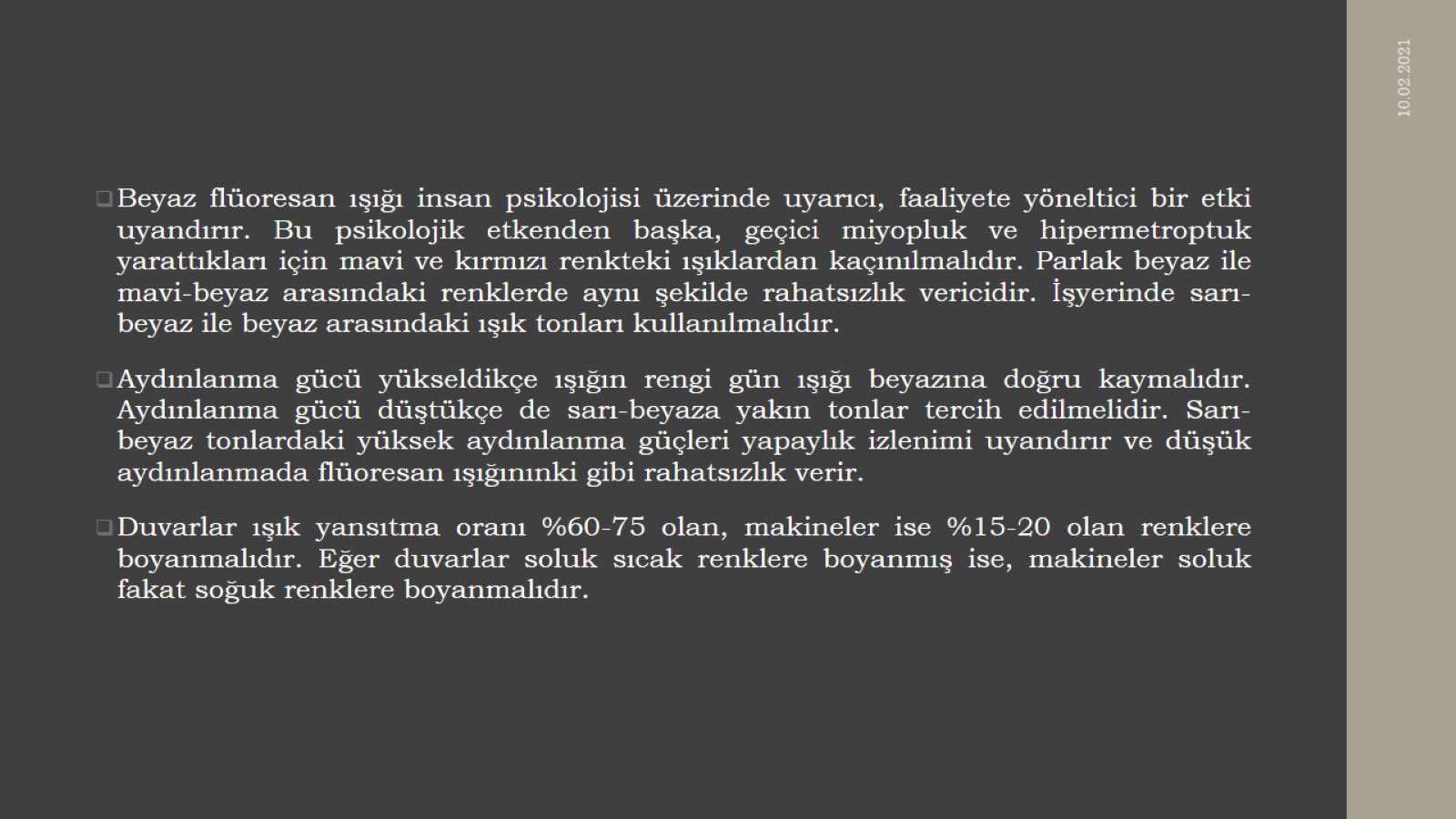 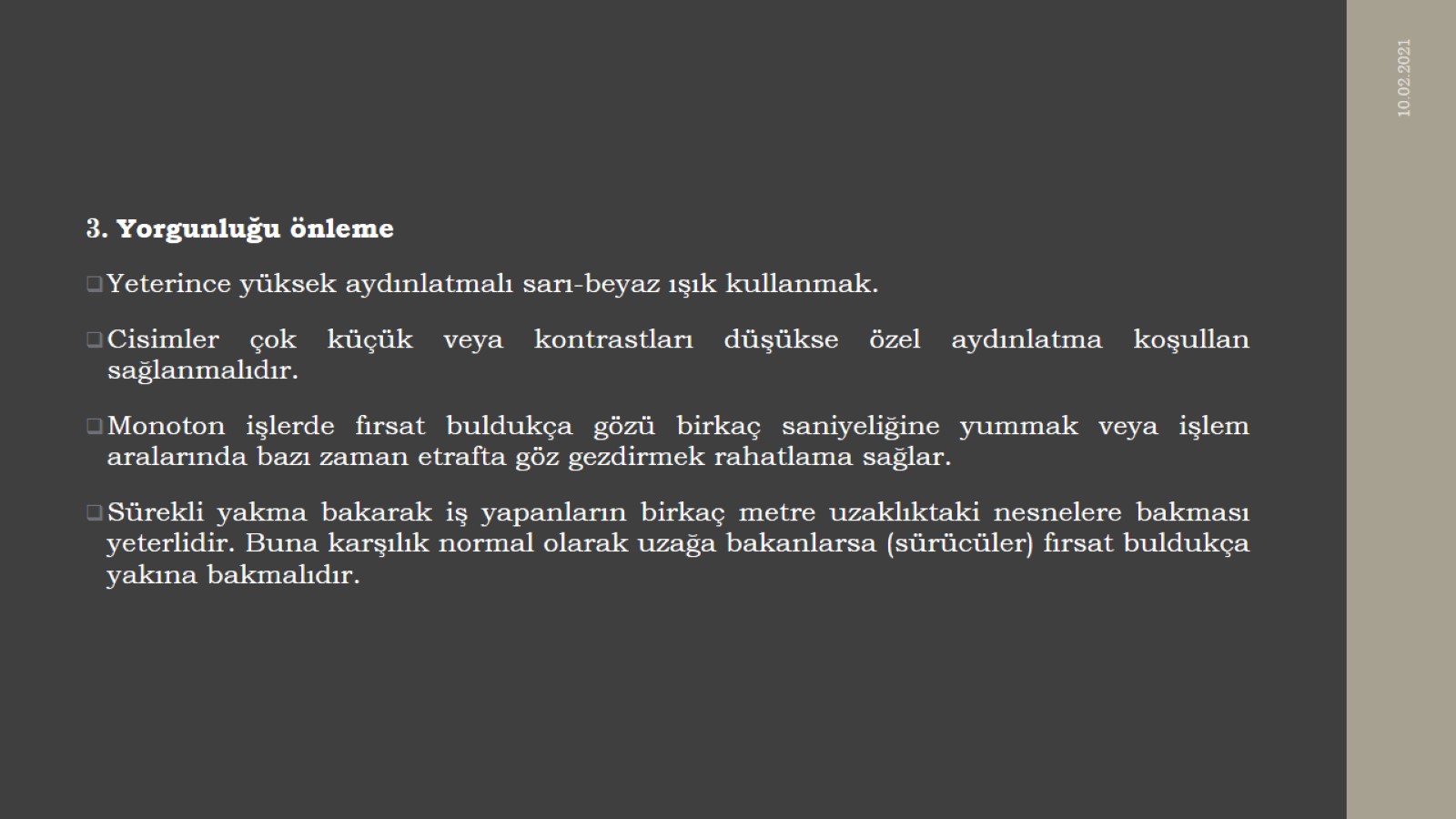 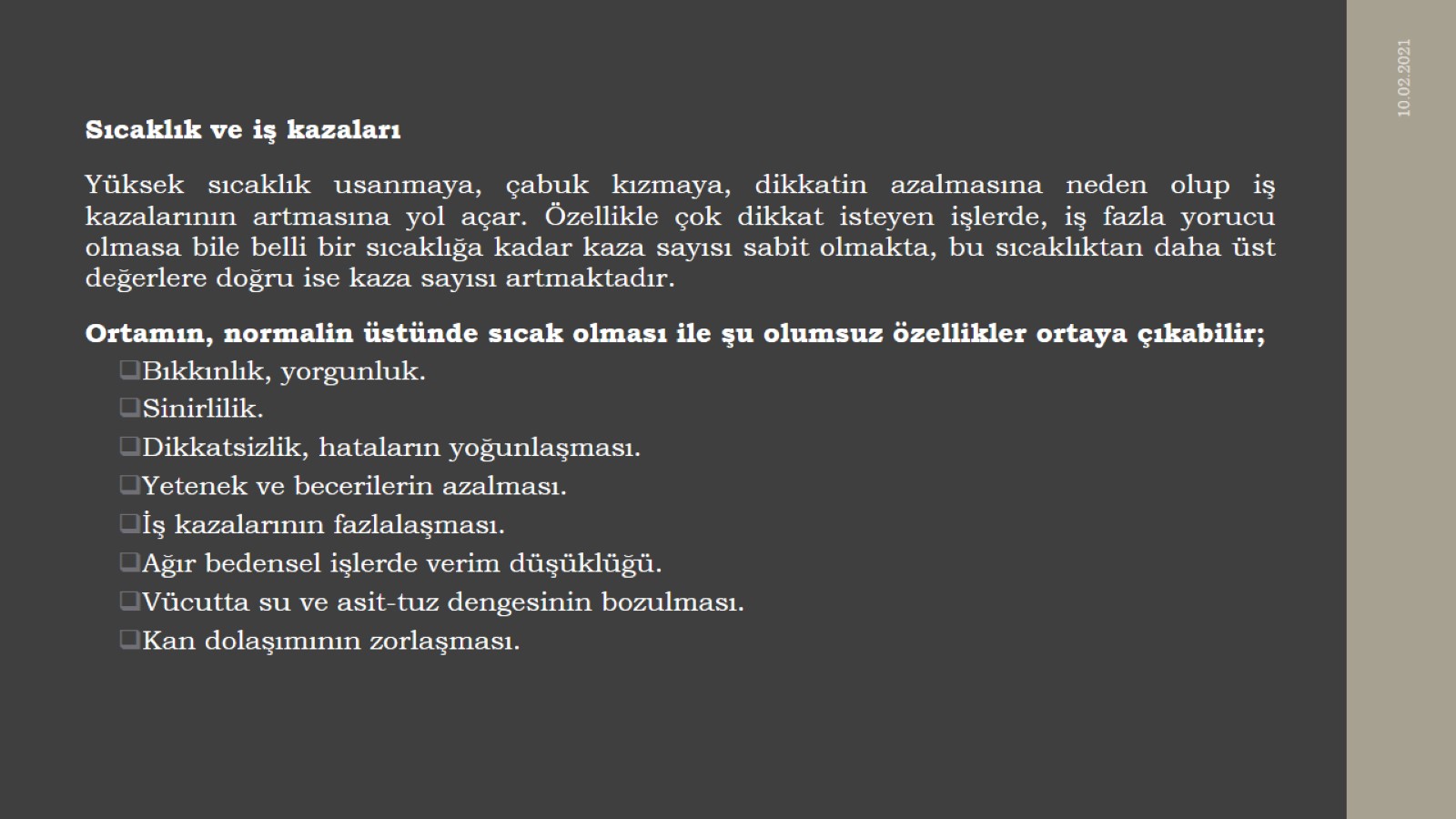 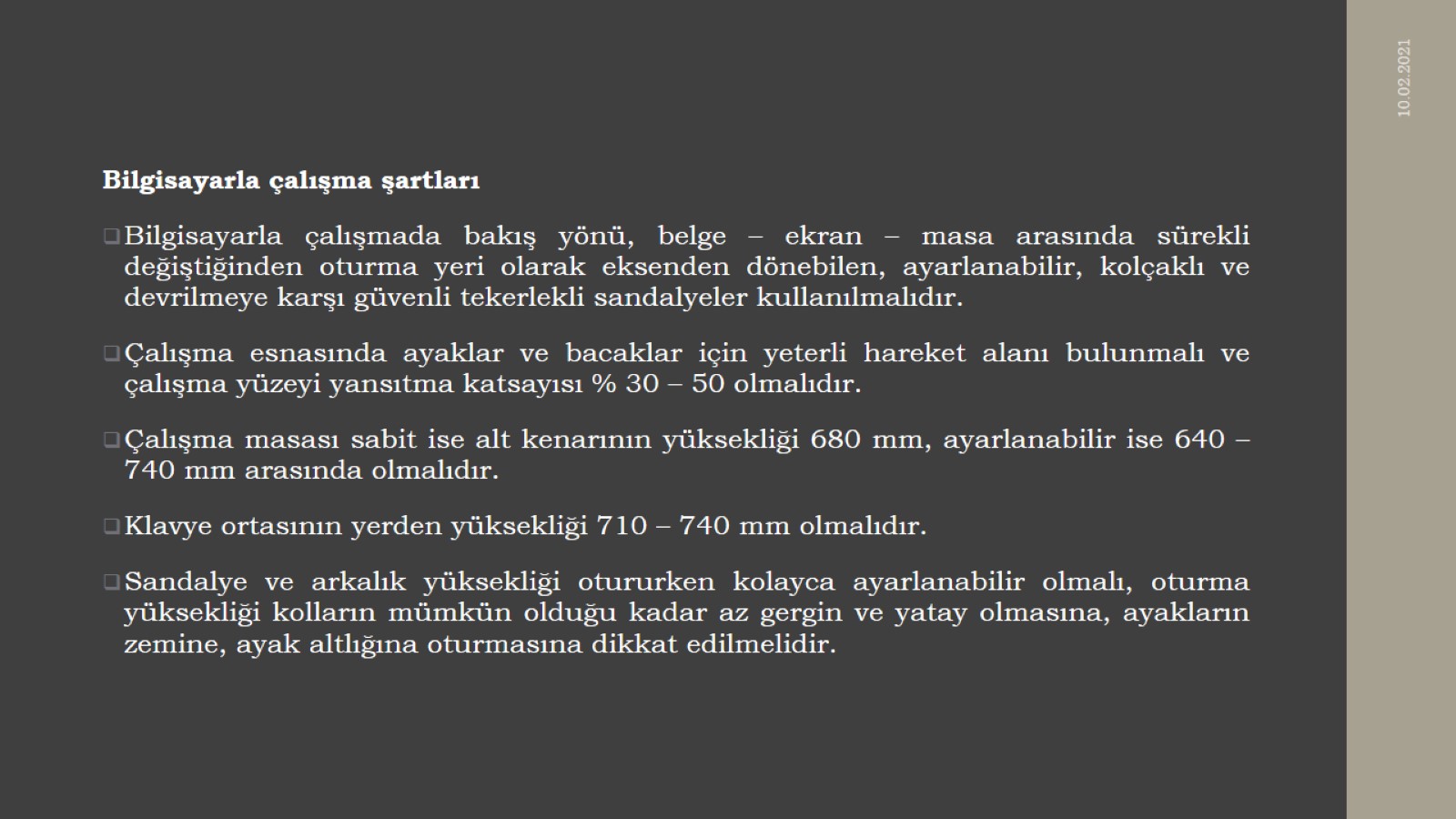 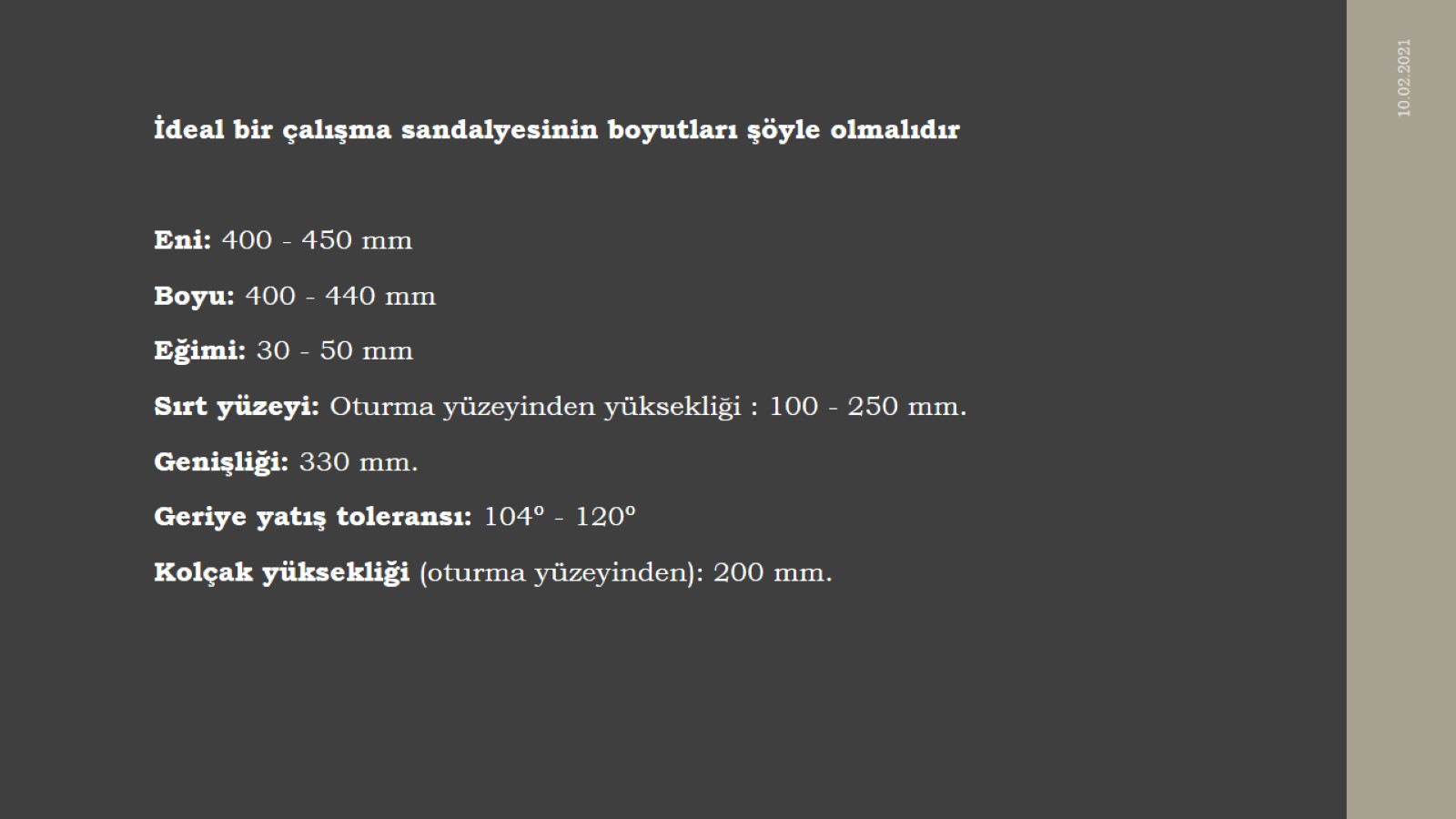 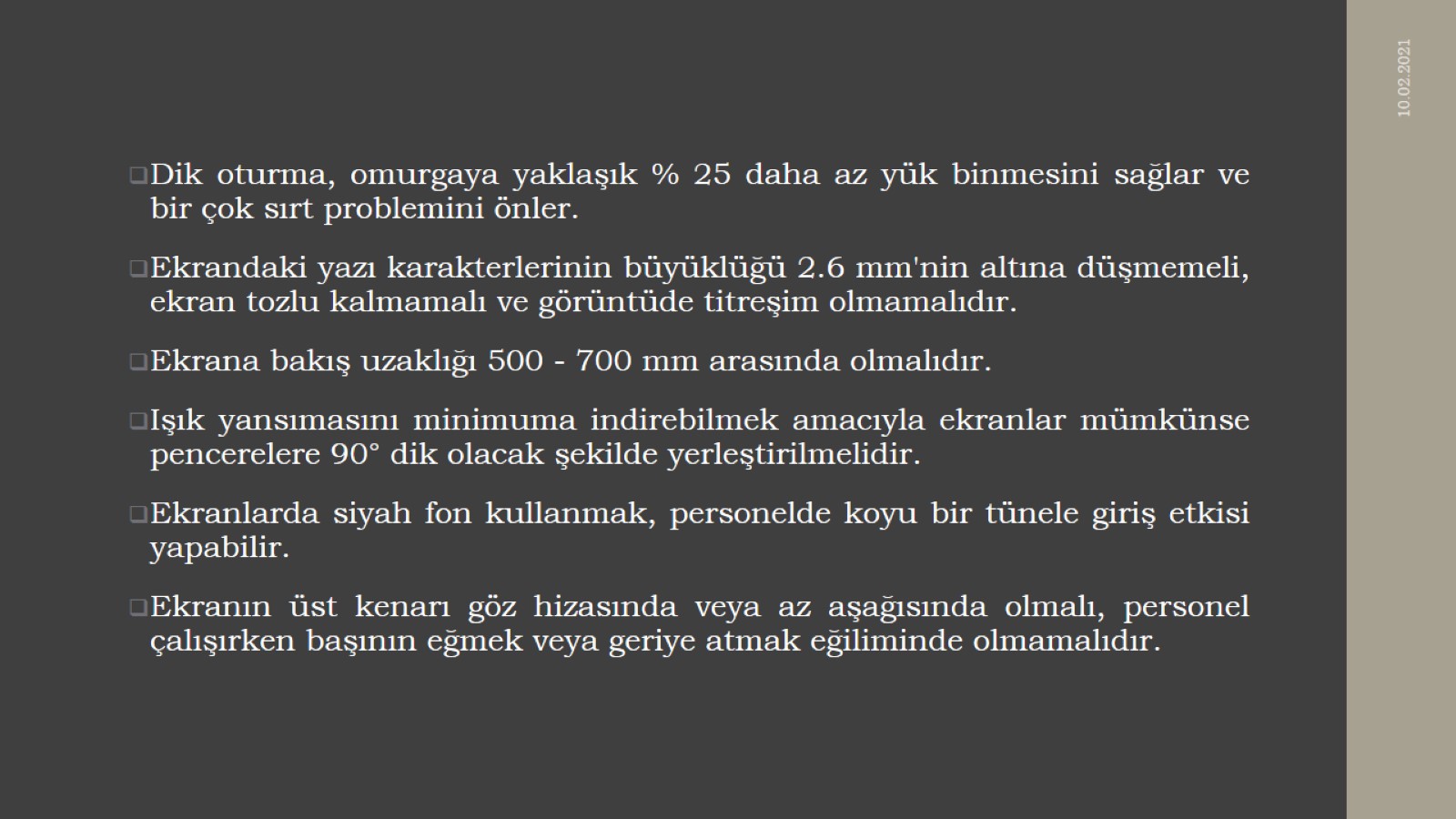 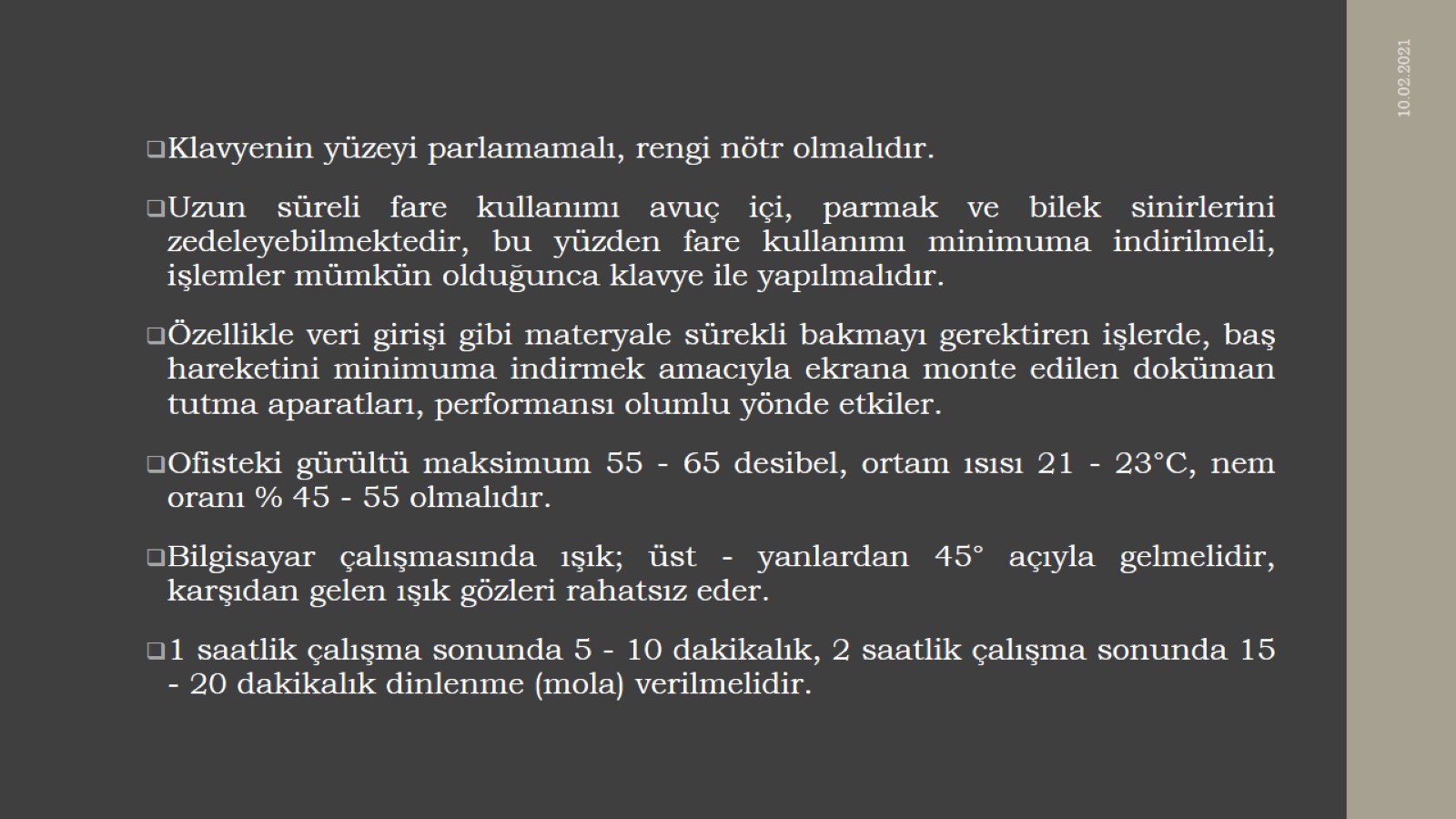 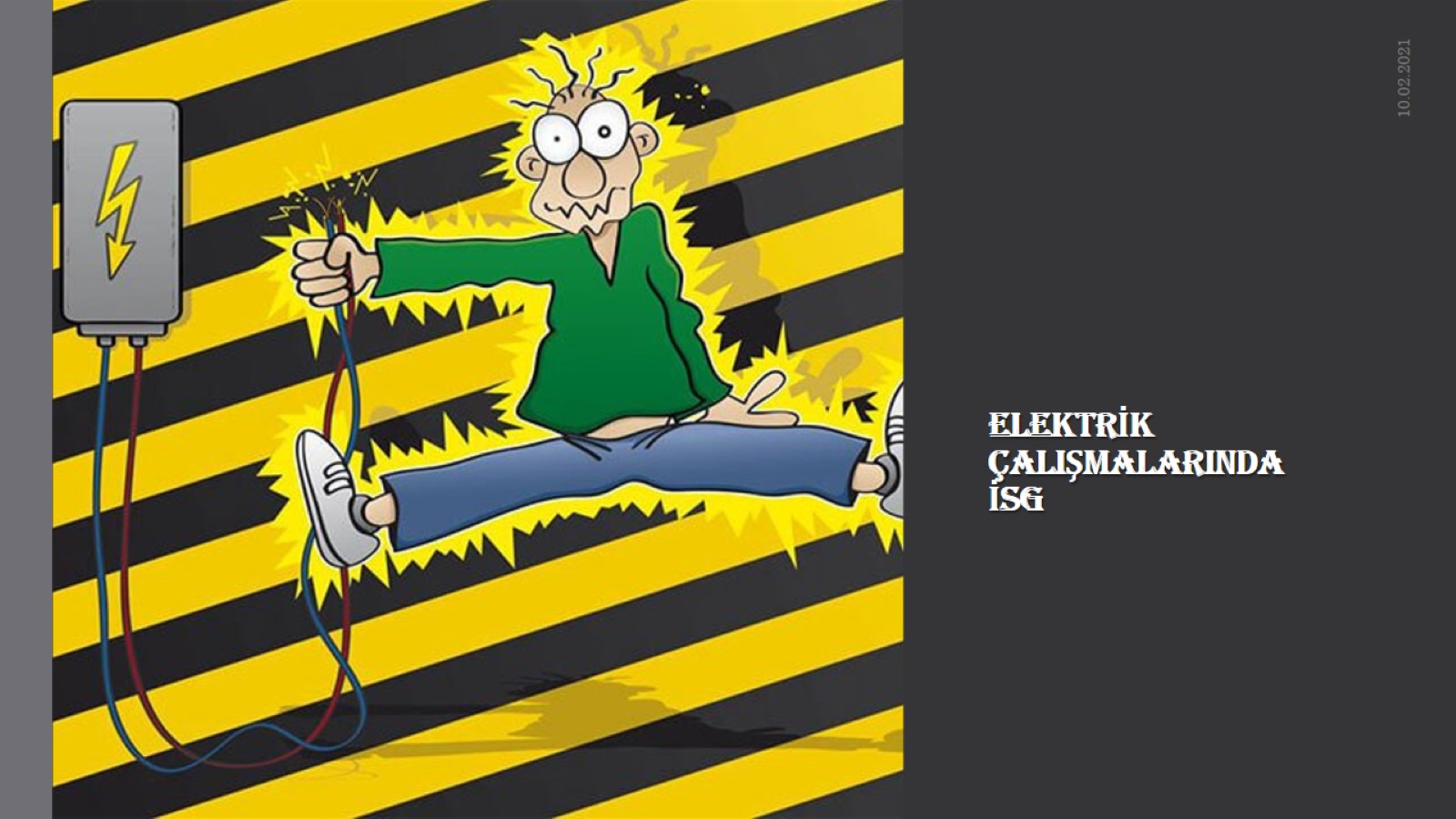 ELEKTRİKÇALIŞMALARINDAİSG
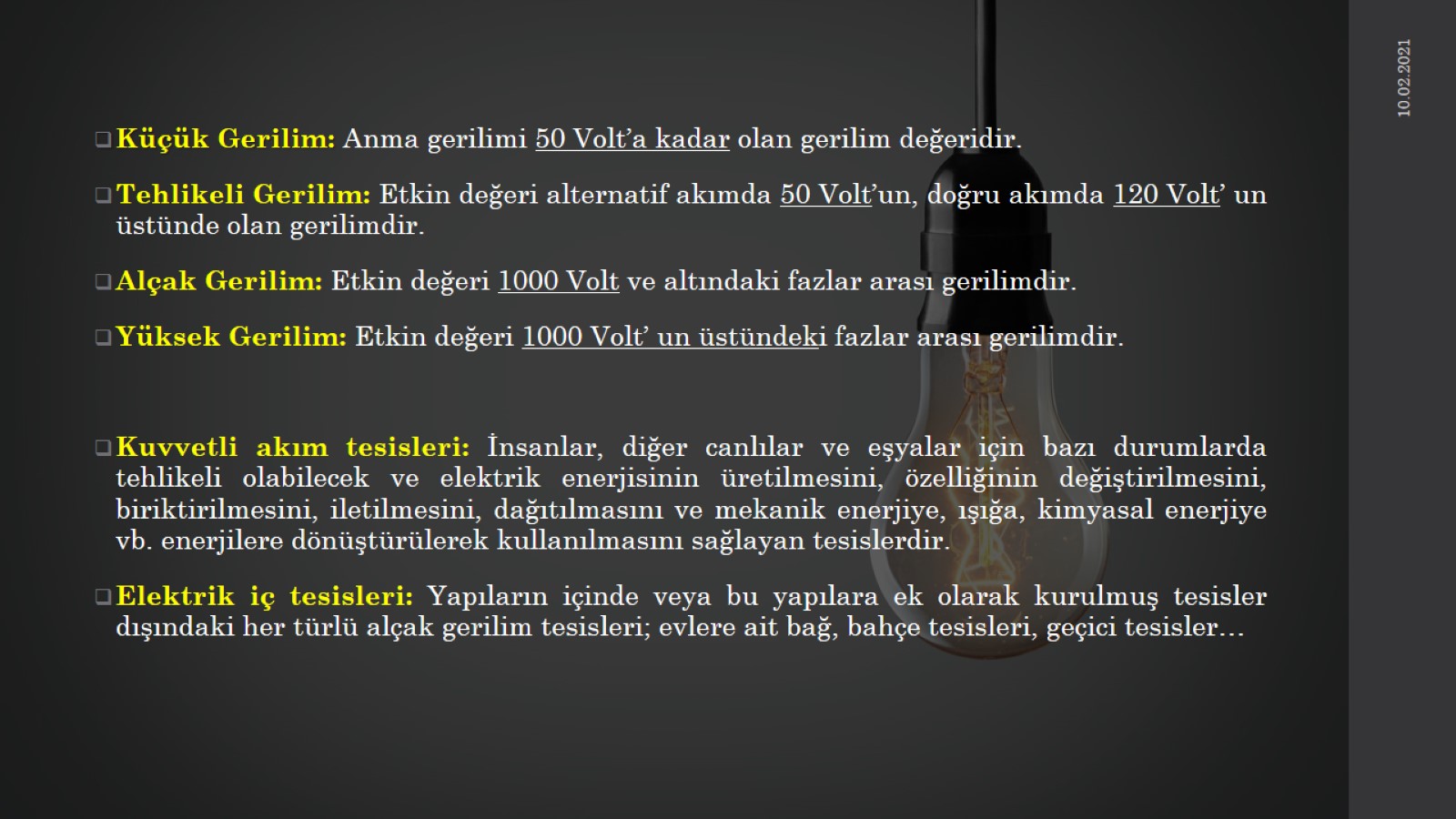 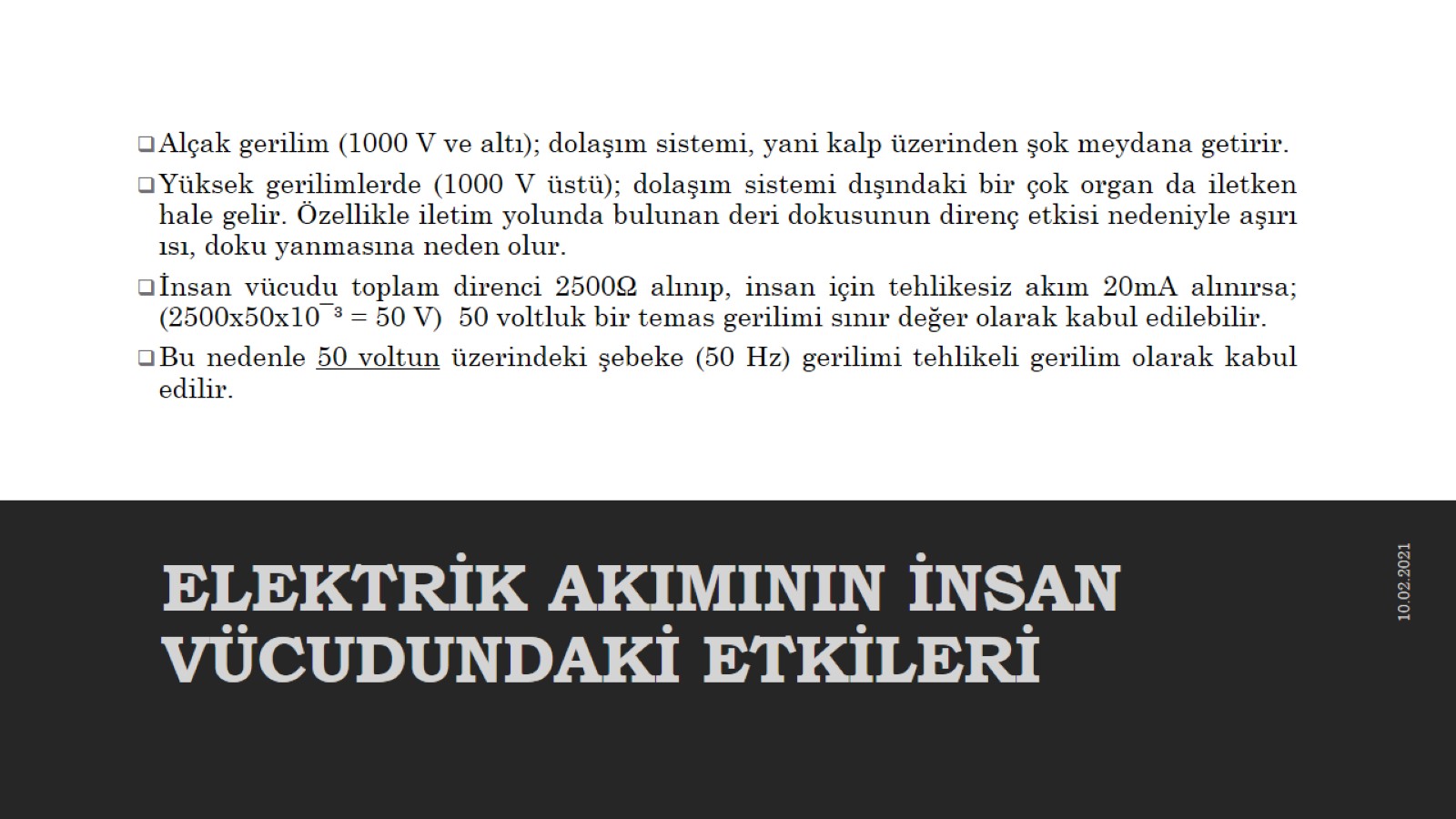 ELEKTRİK AKIMININ İNSAN VÜCUDUNDAKİ ETKİLERİ
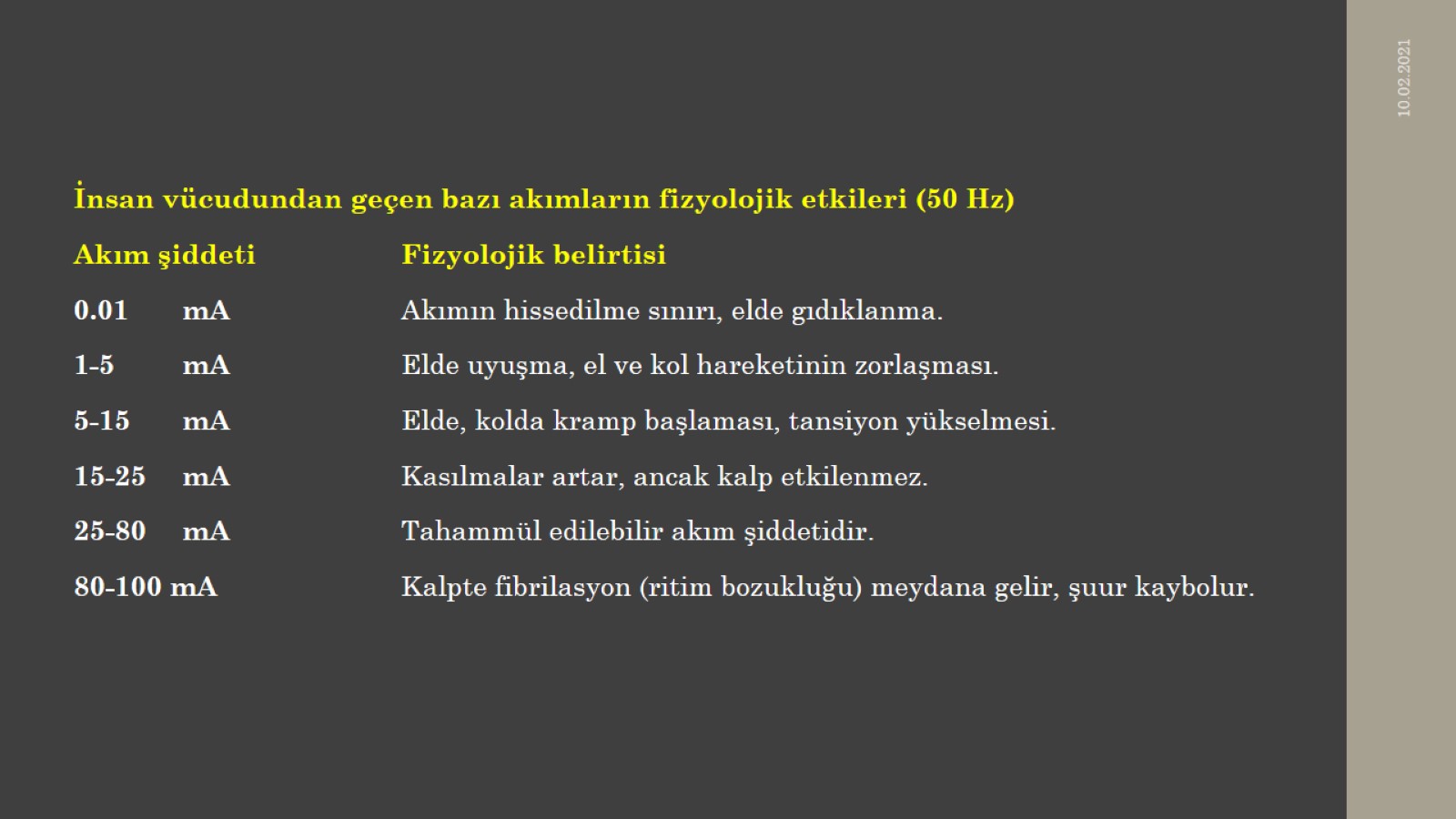 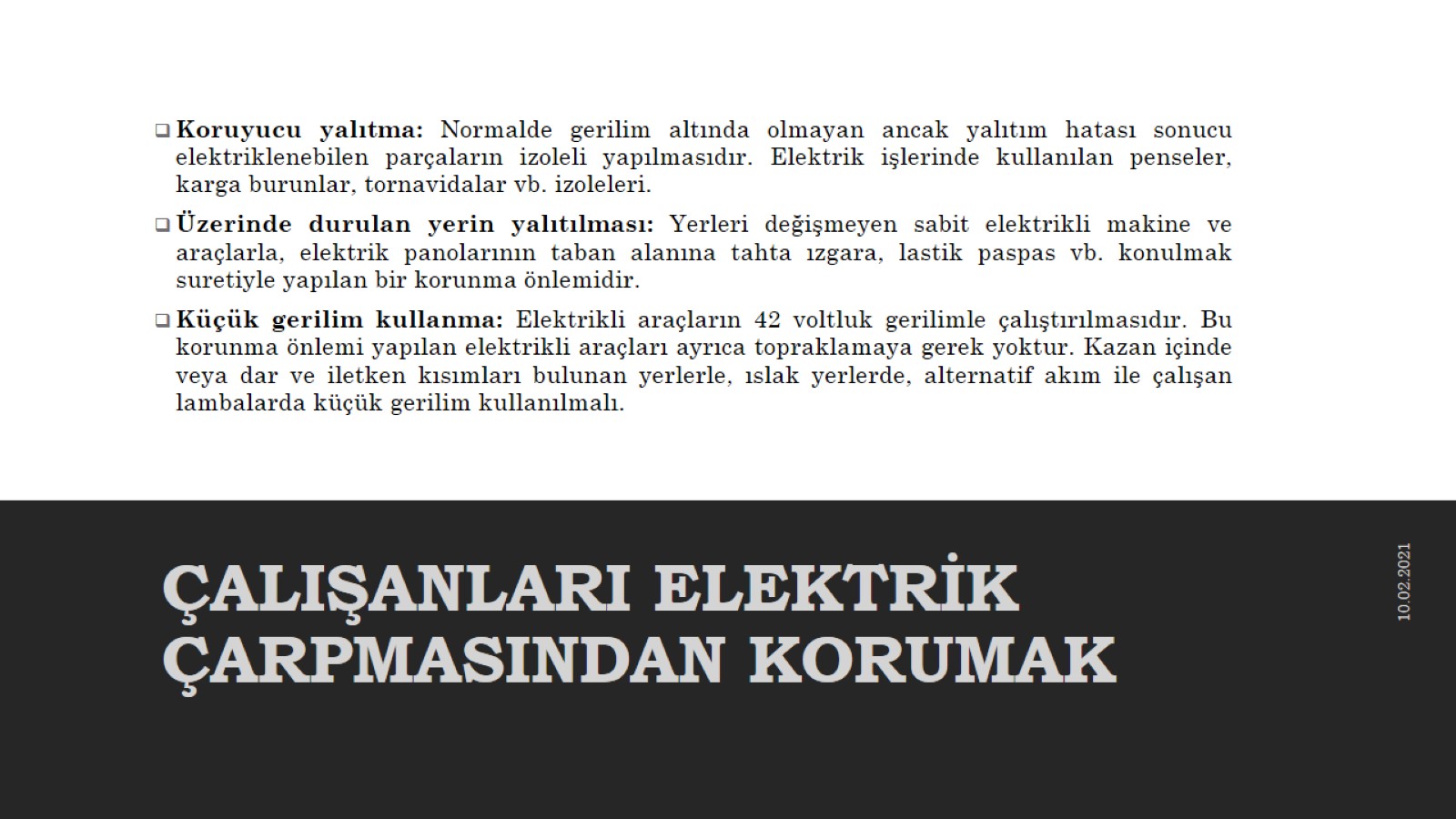 ÇALIŞANLARI ELEKTRİK ÇARPMASINDAN KORUMAK
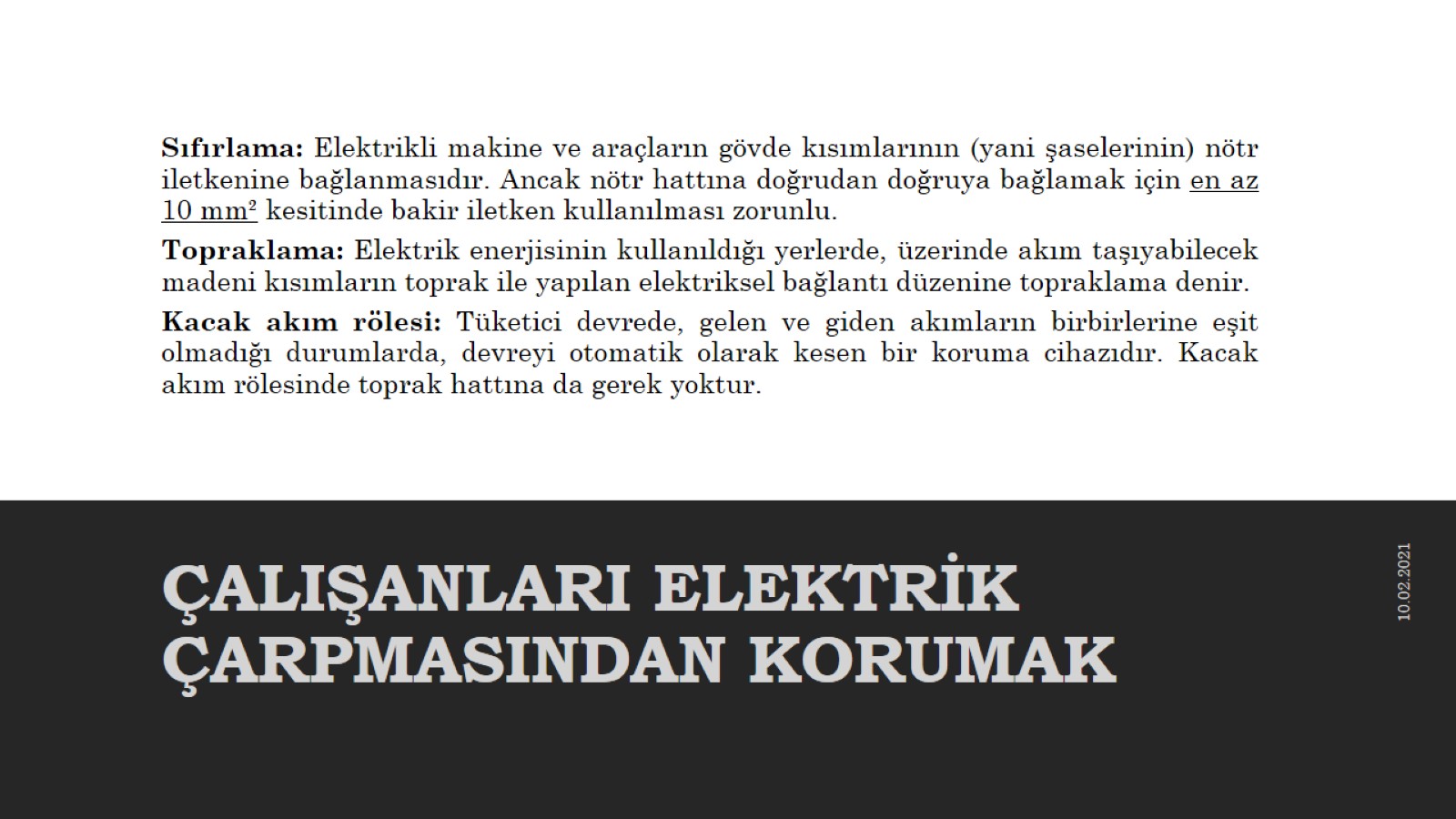 ÇALIŞANLARI ELEKTRİK ÇARPMASINDAN KORUMAK
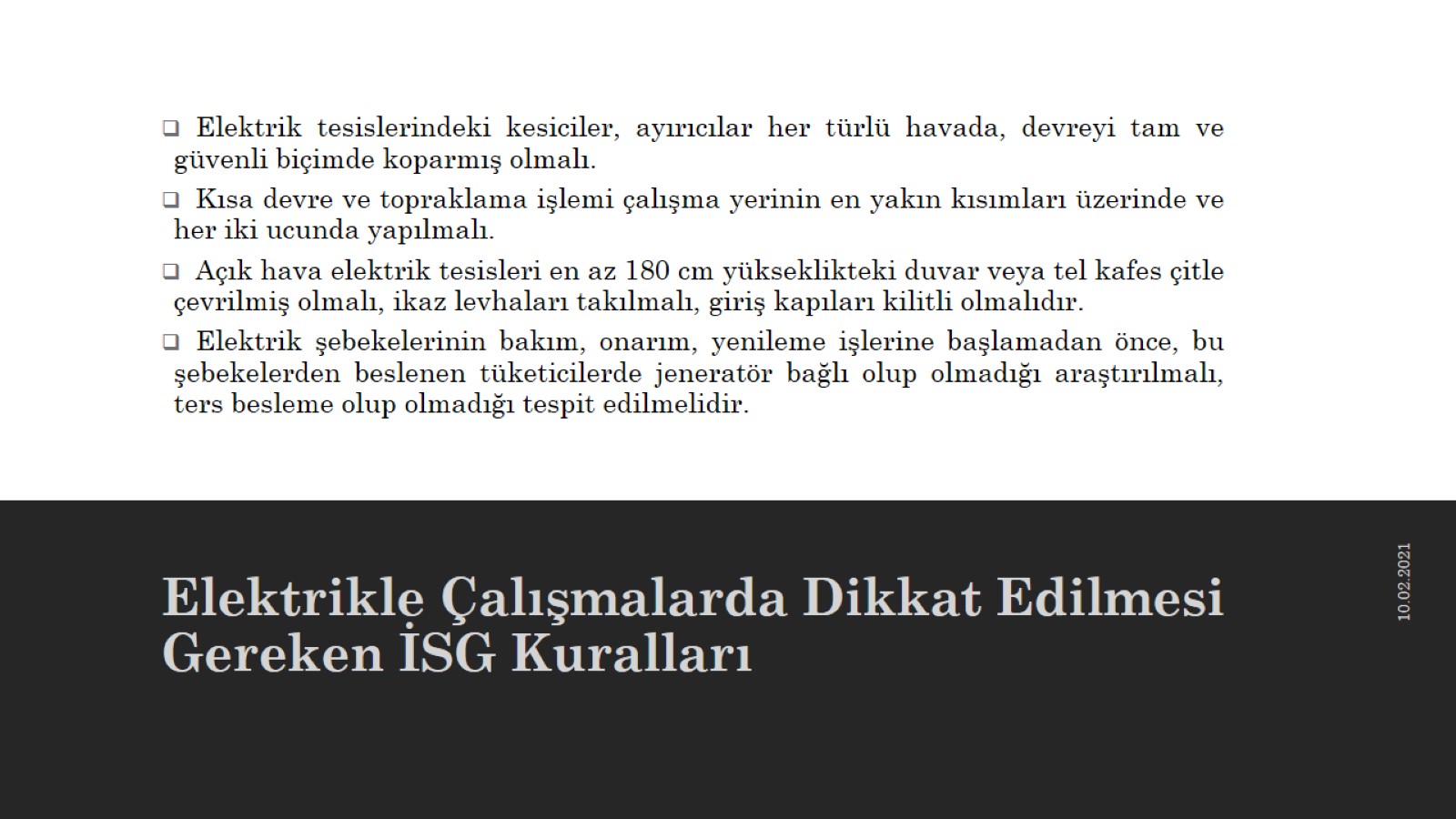 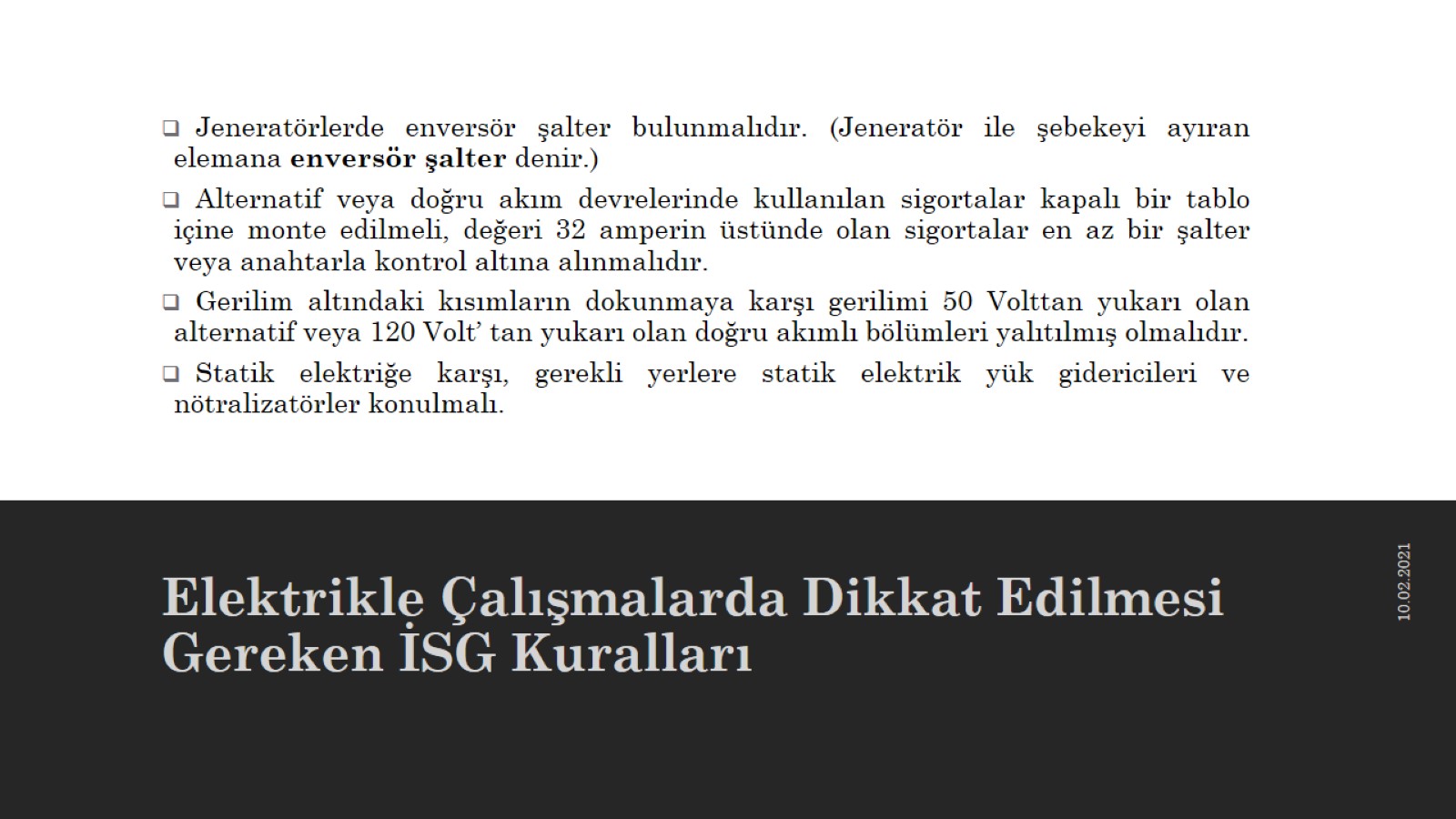 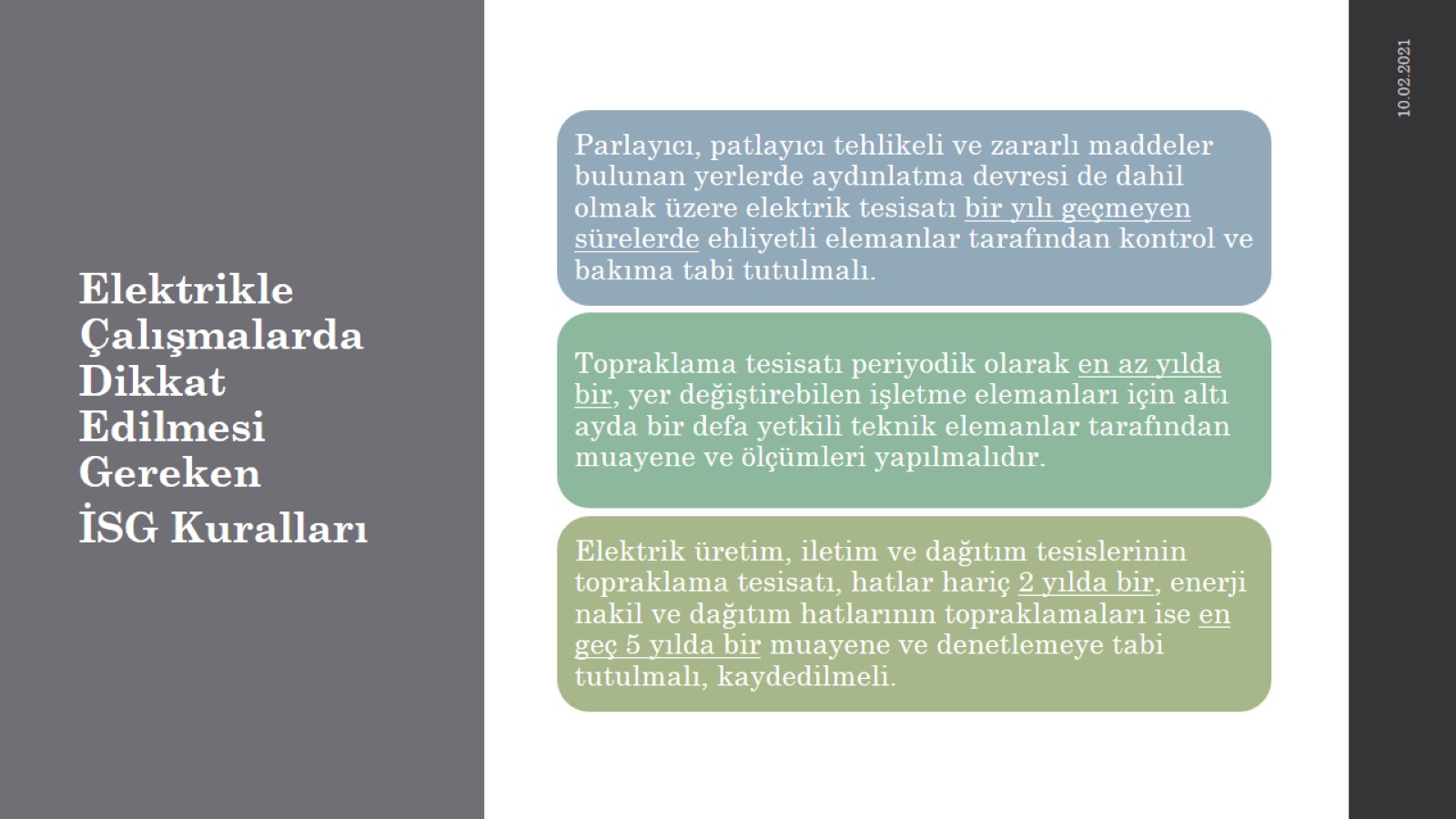 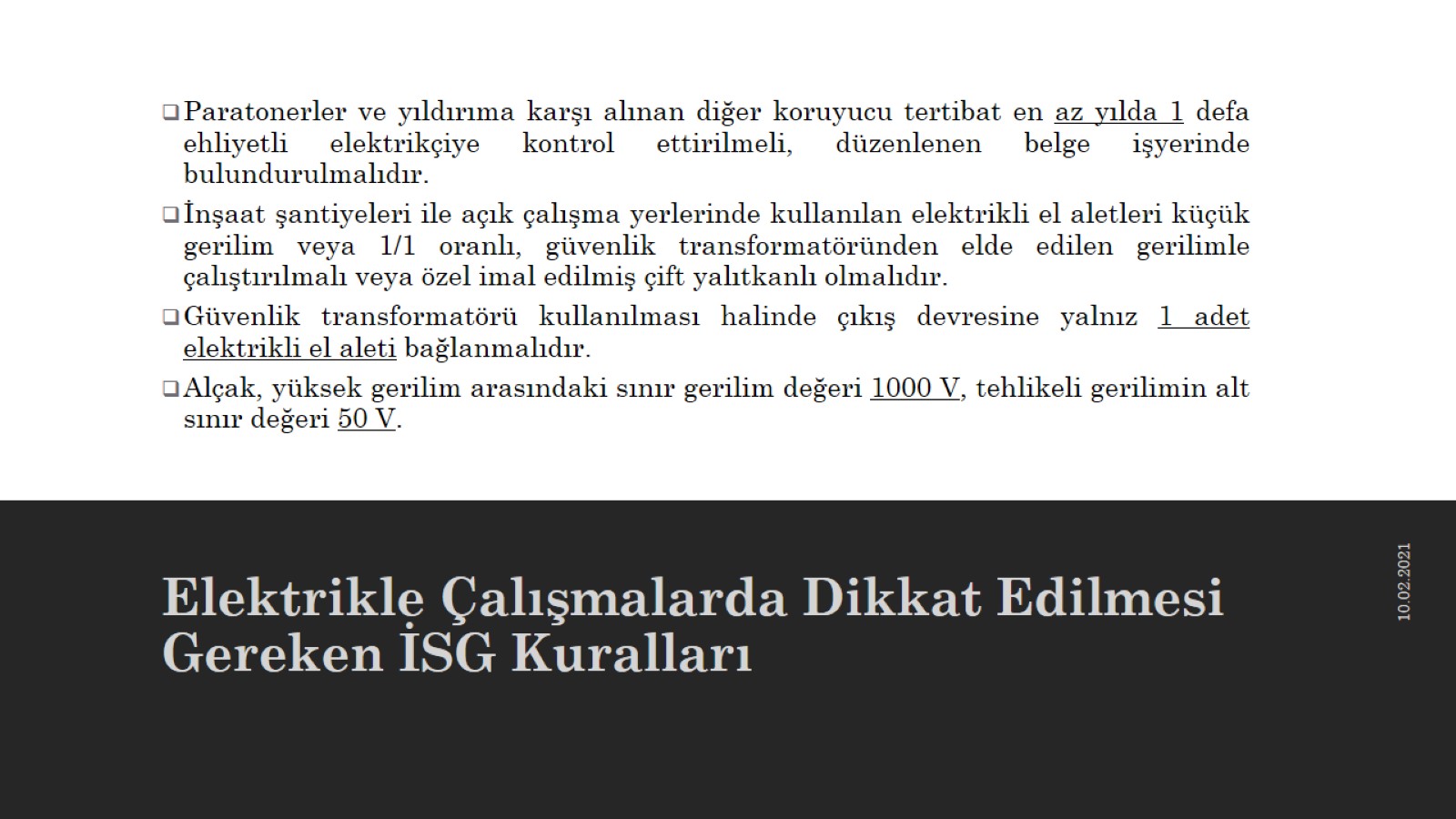 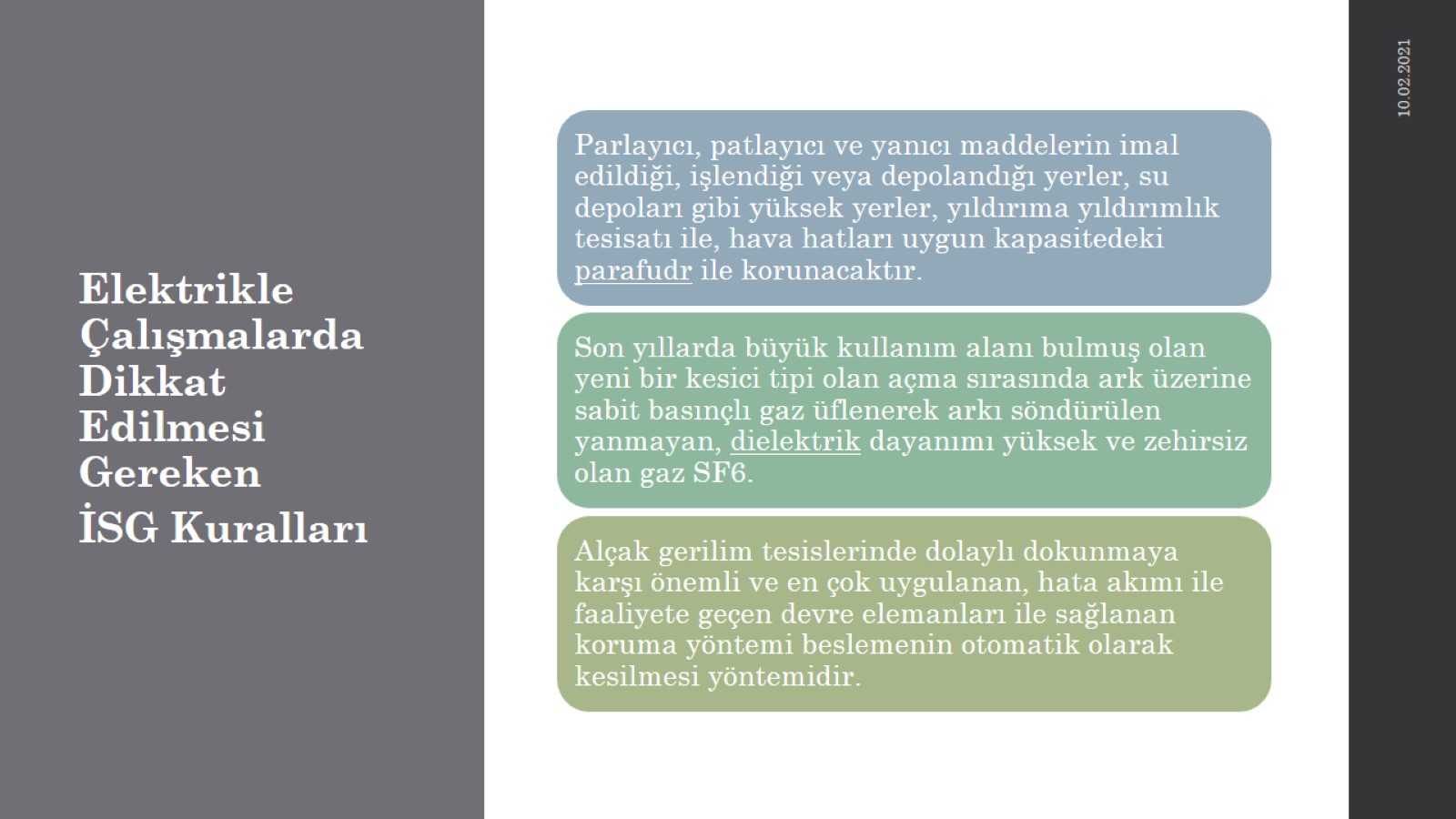 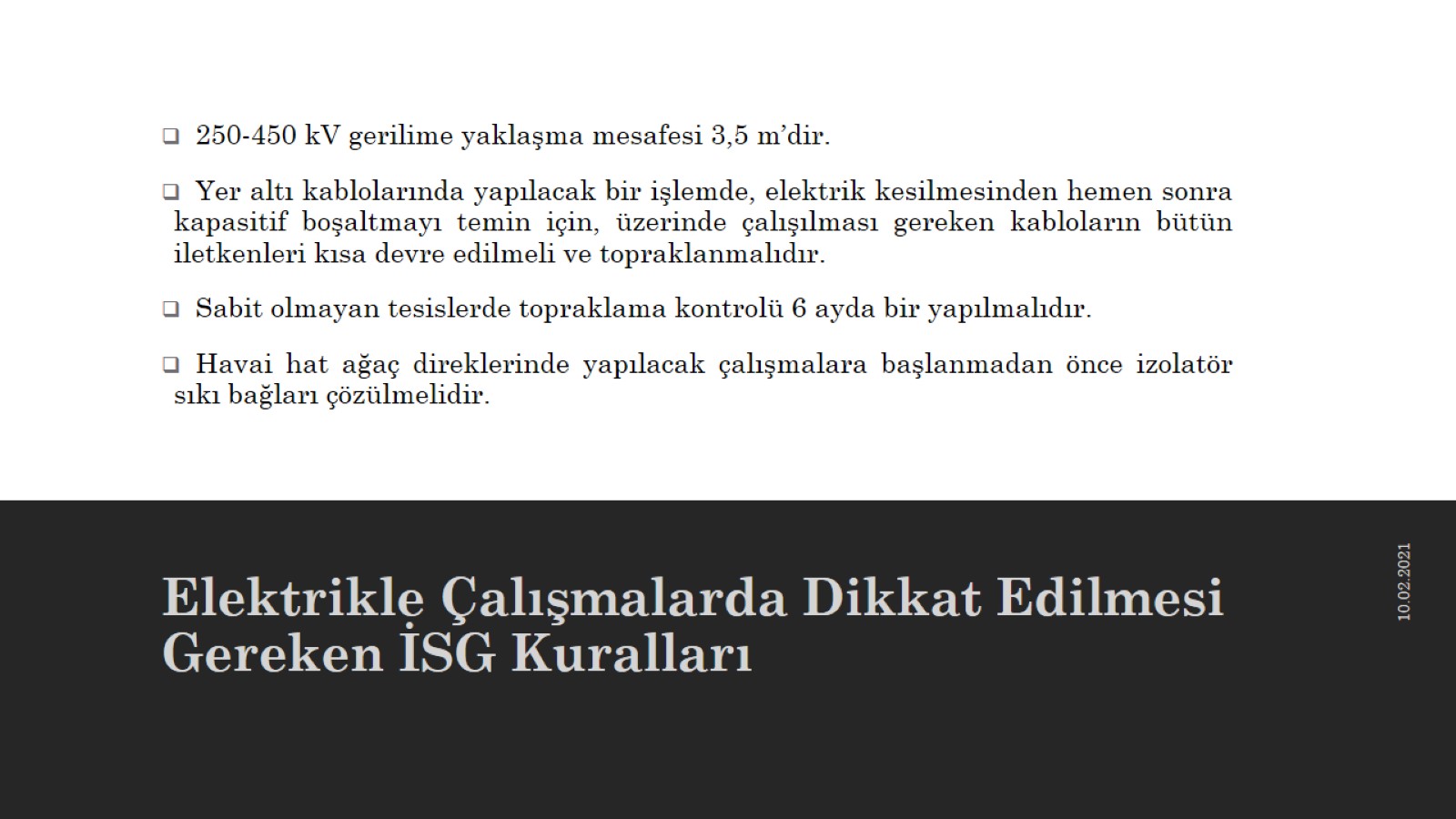 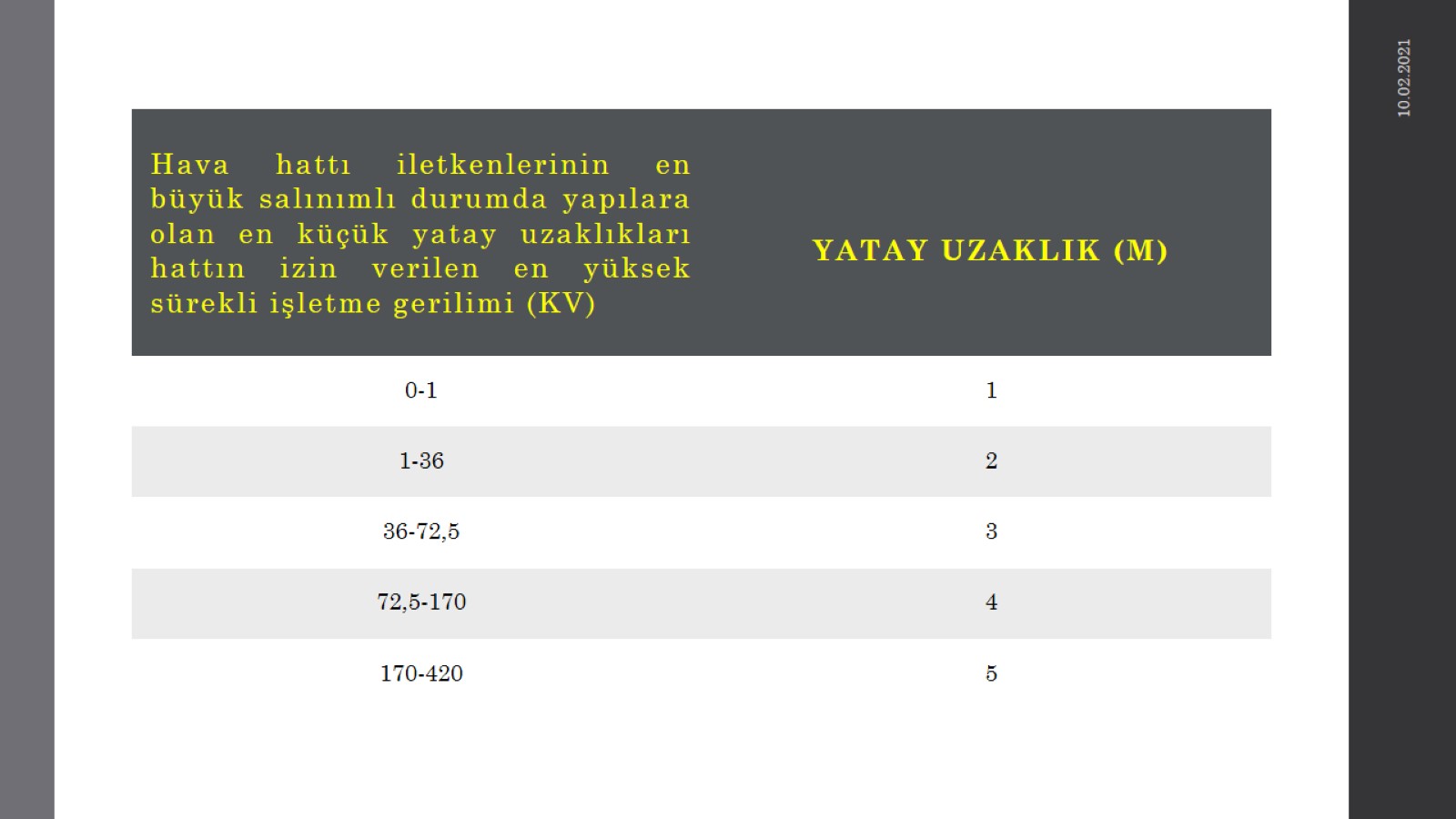 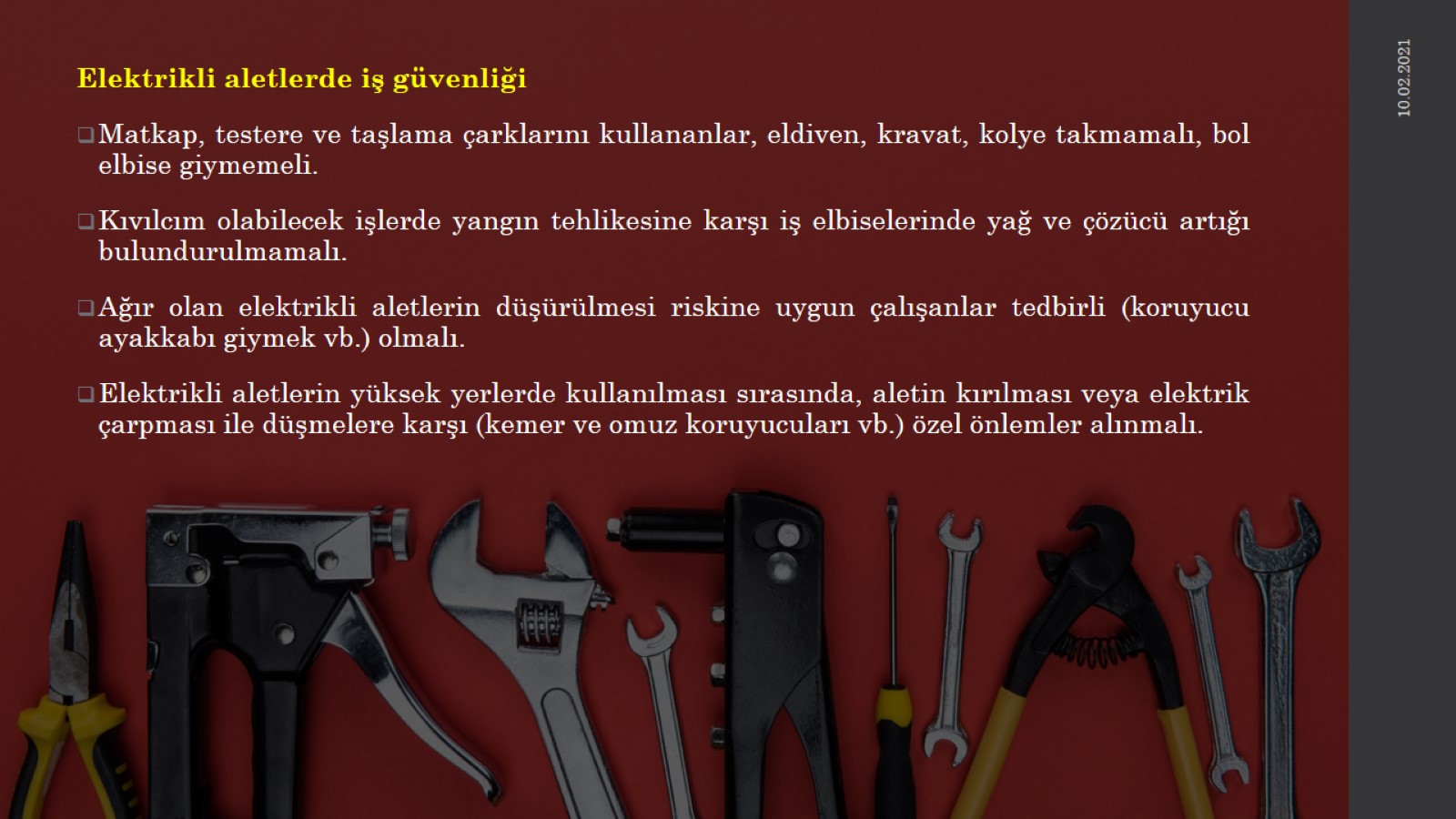 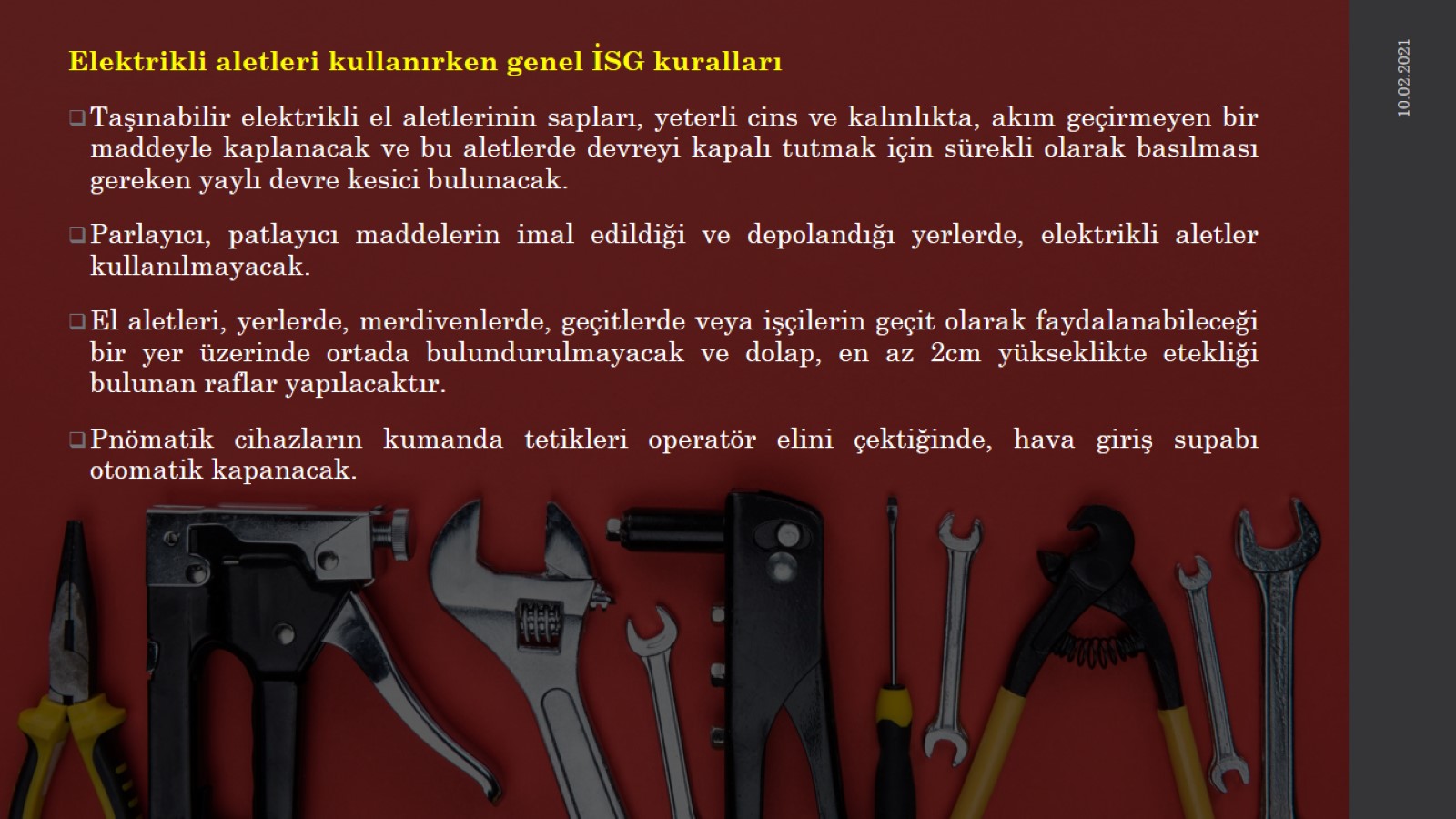 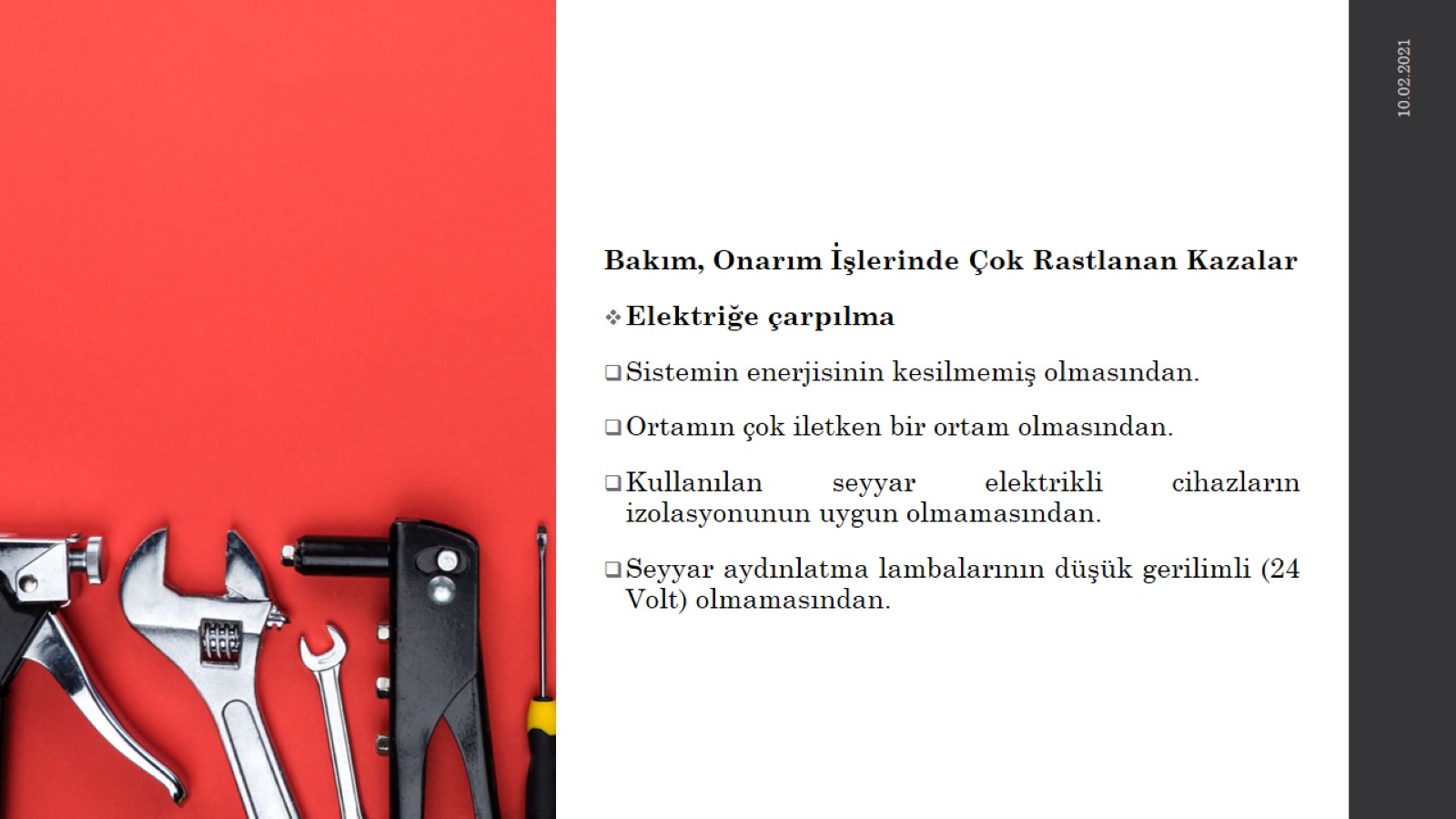 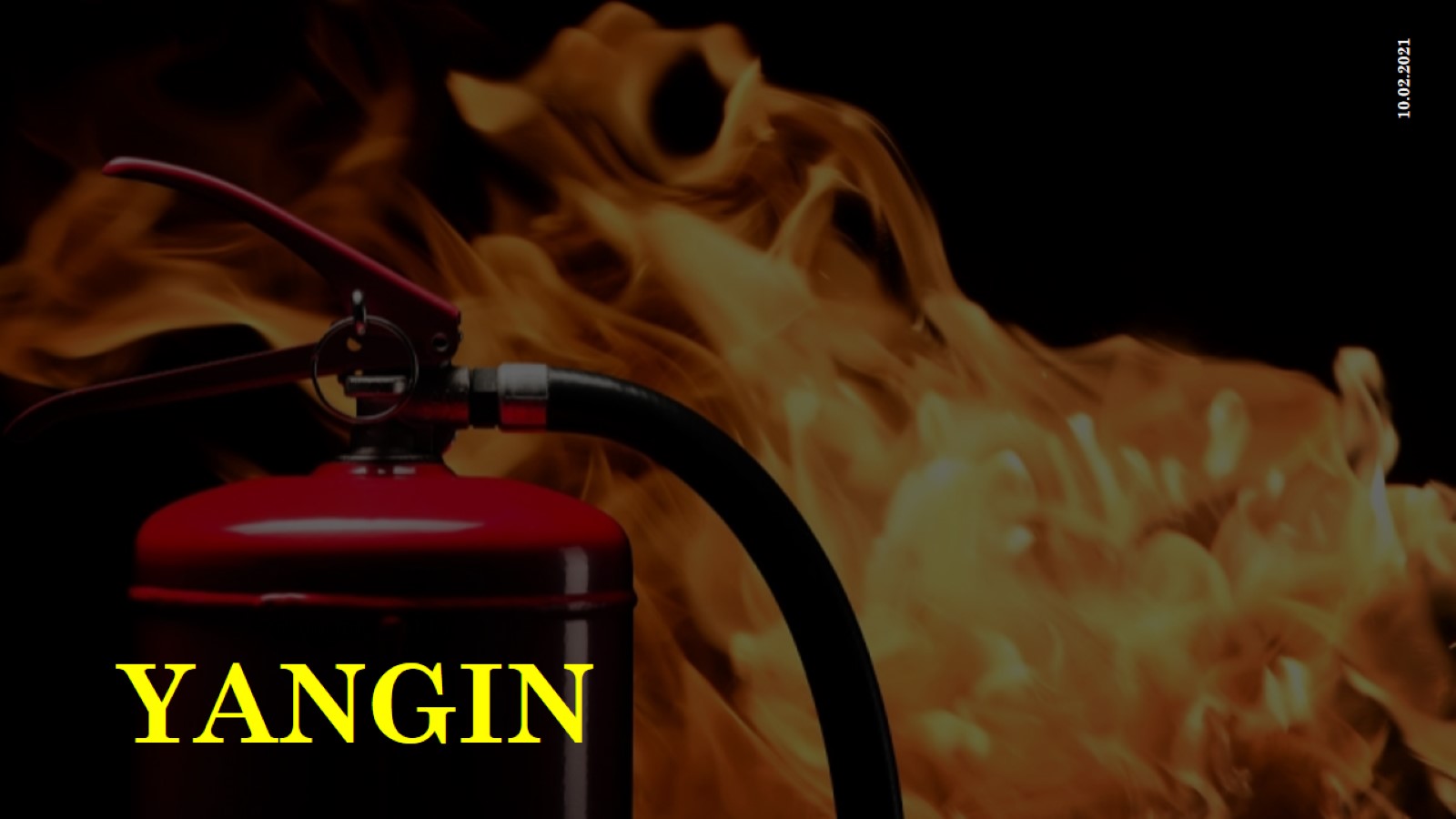 YANGIN
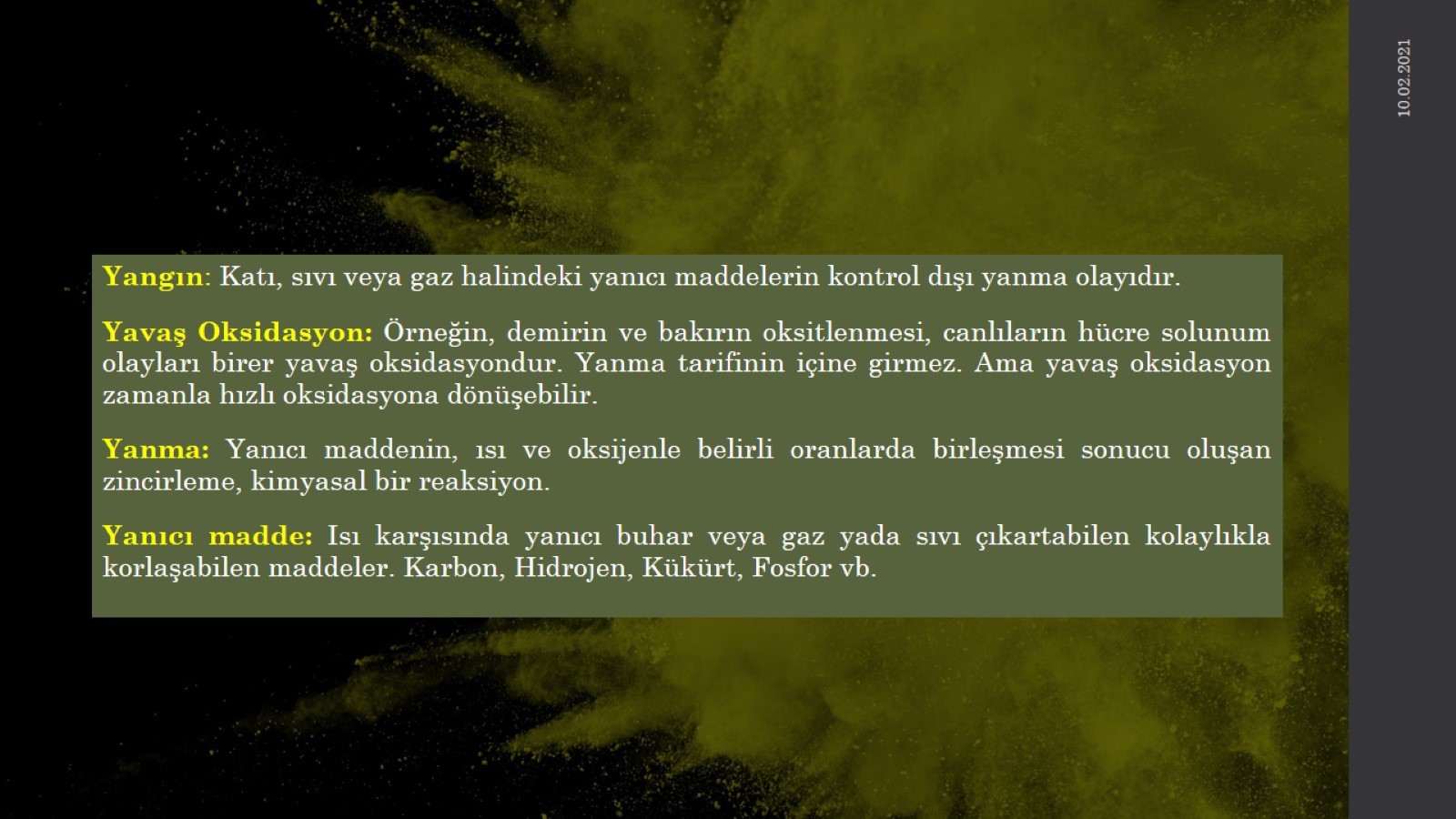 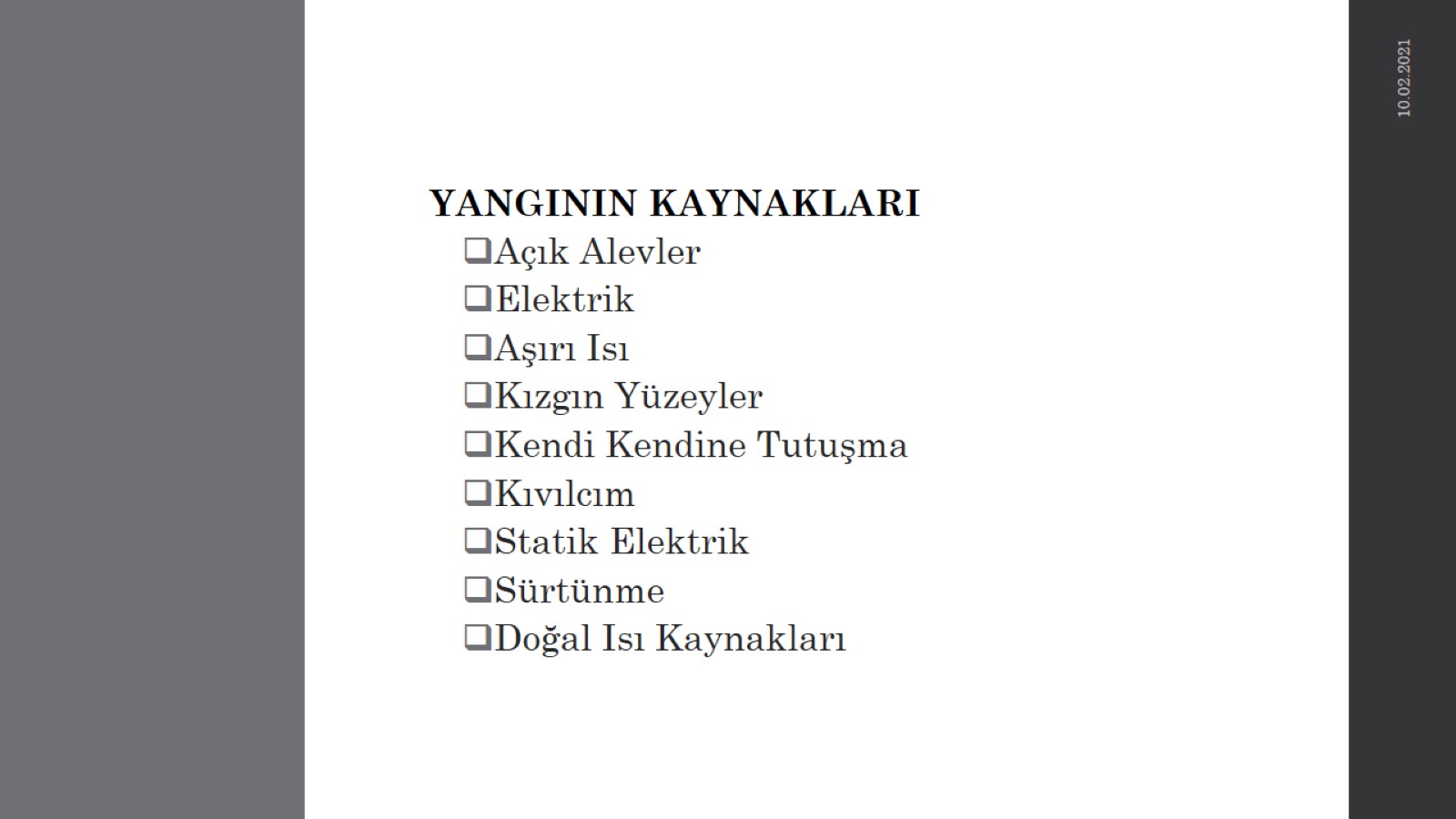 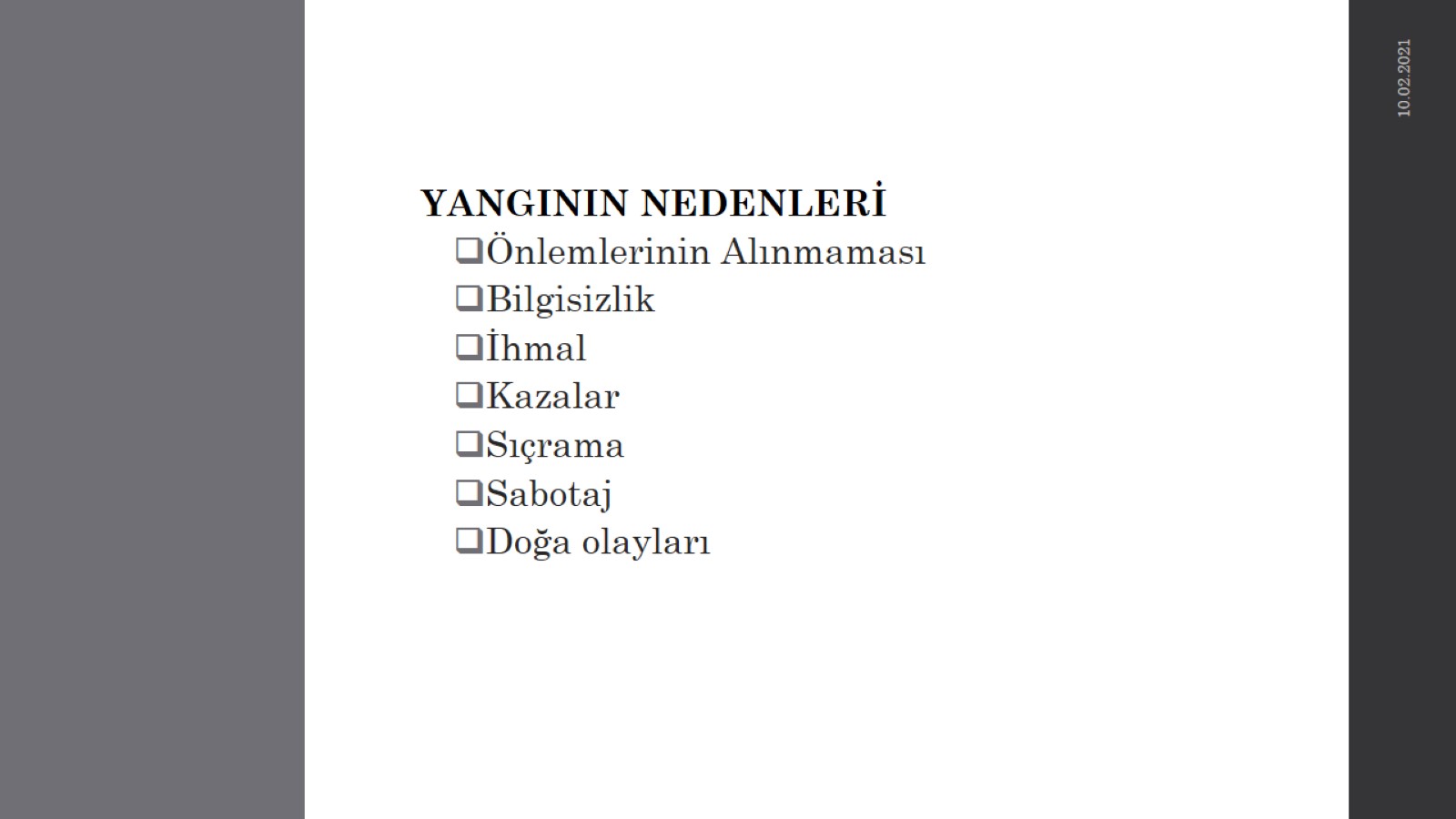 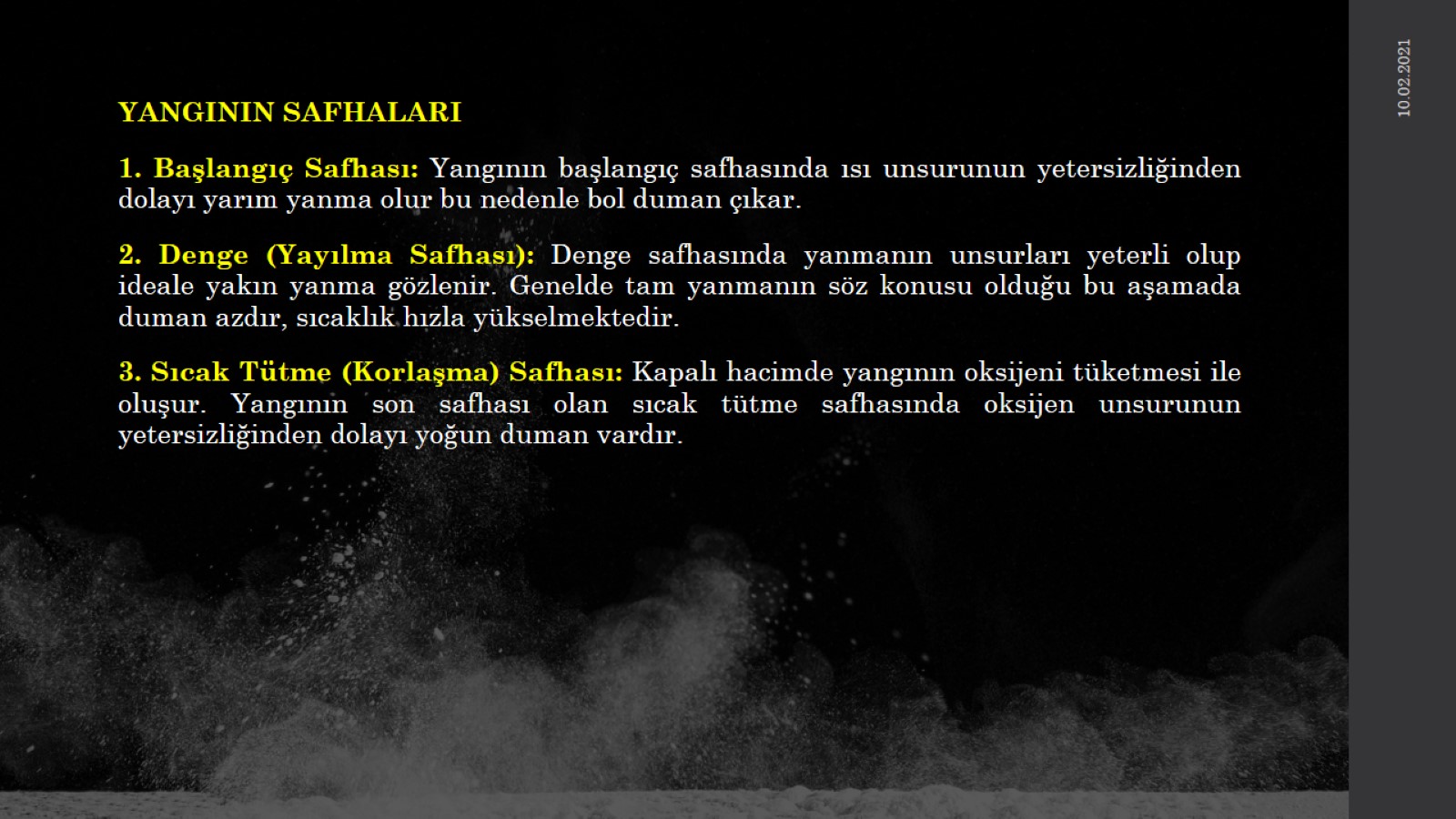 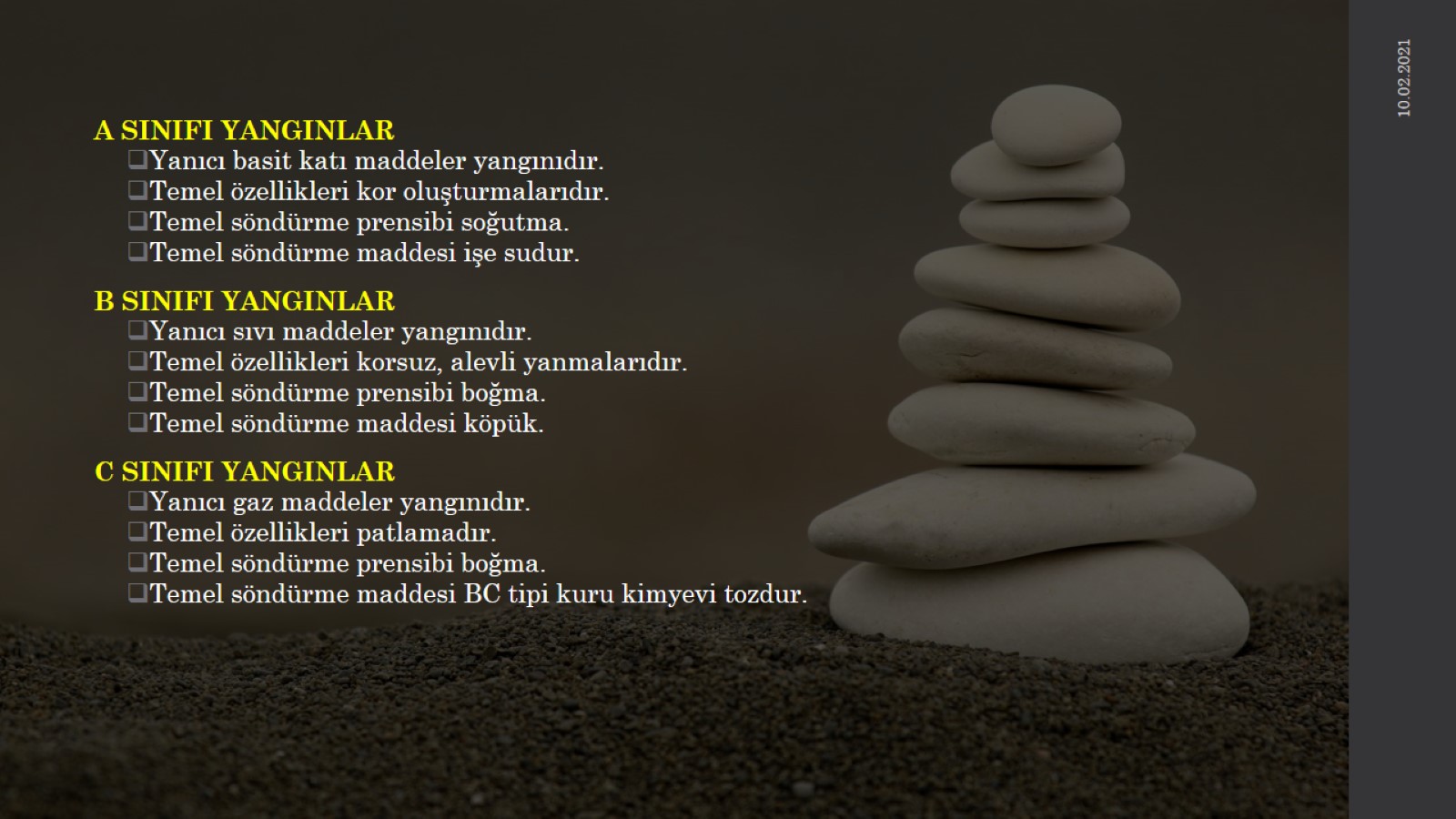 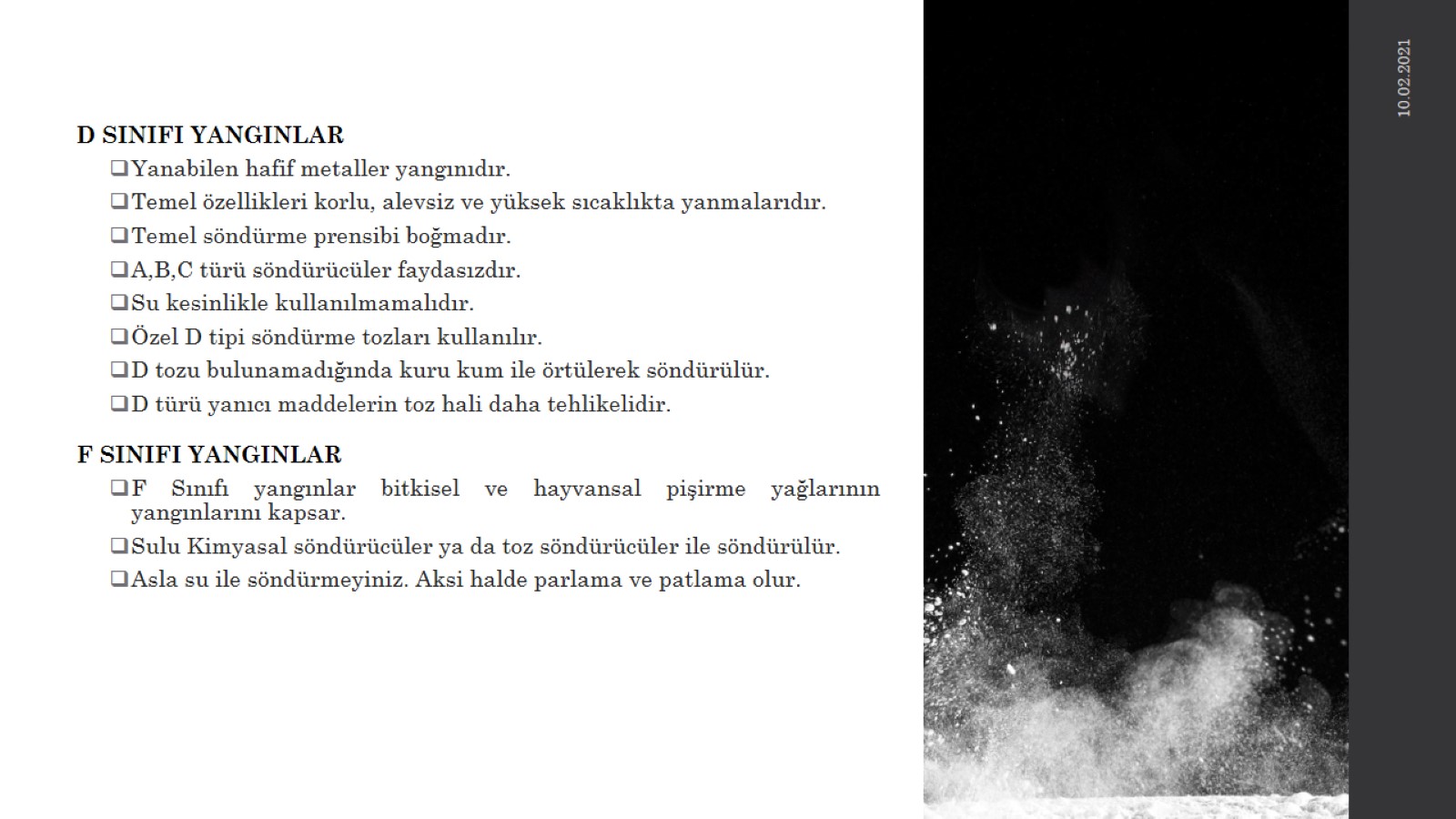 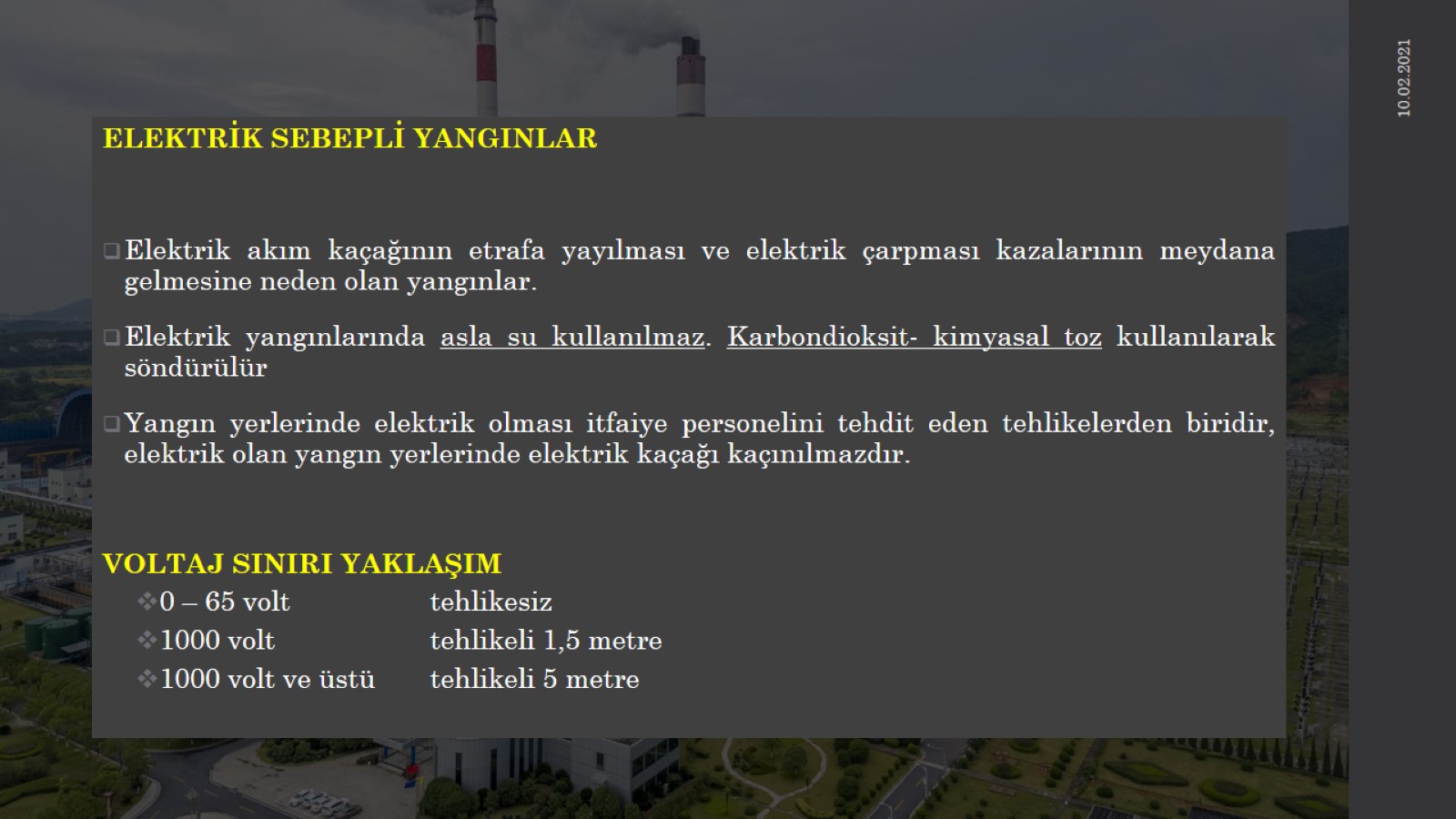 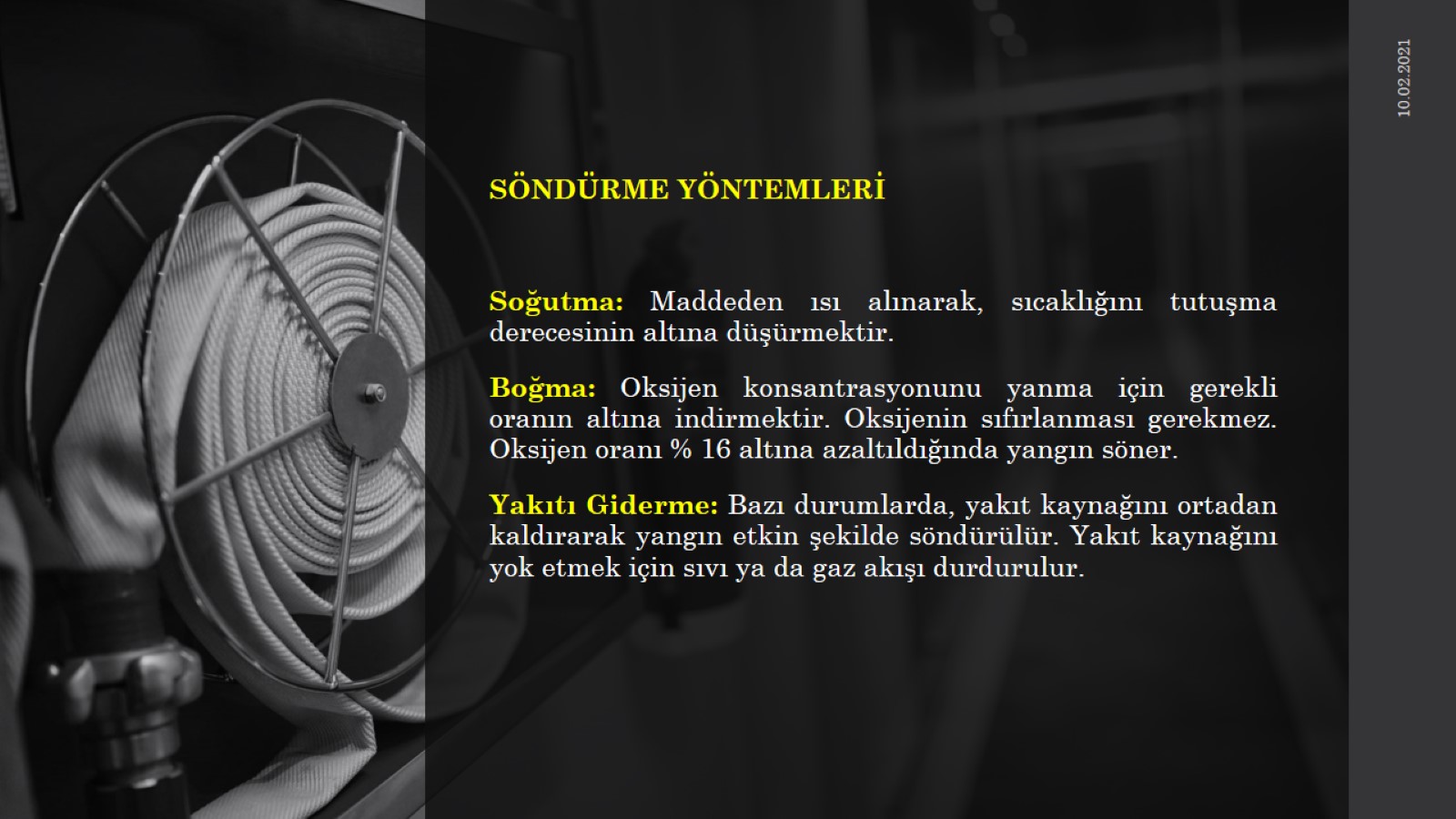 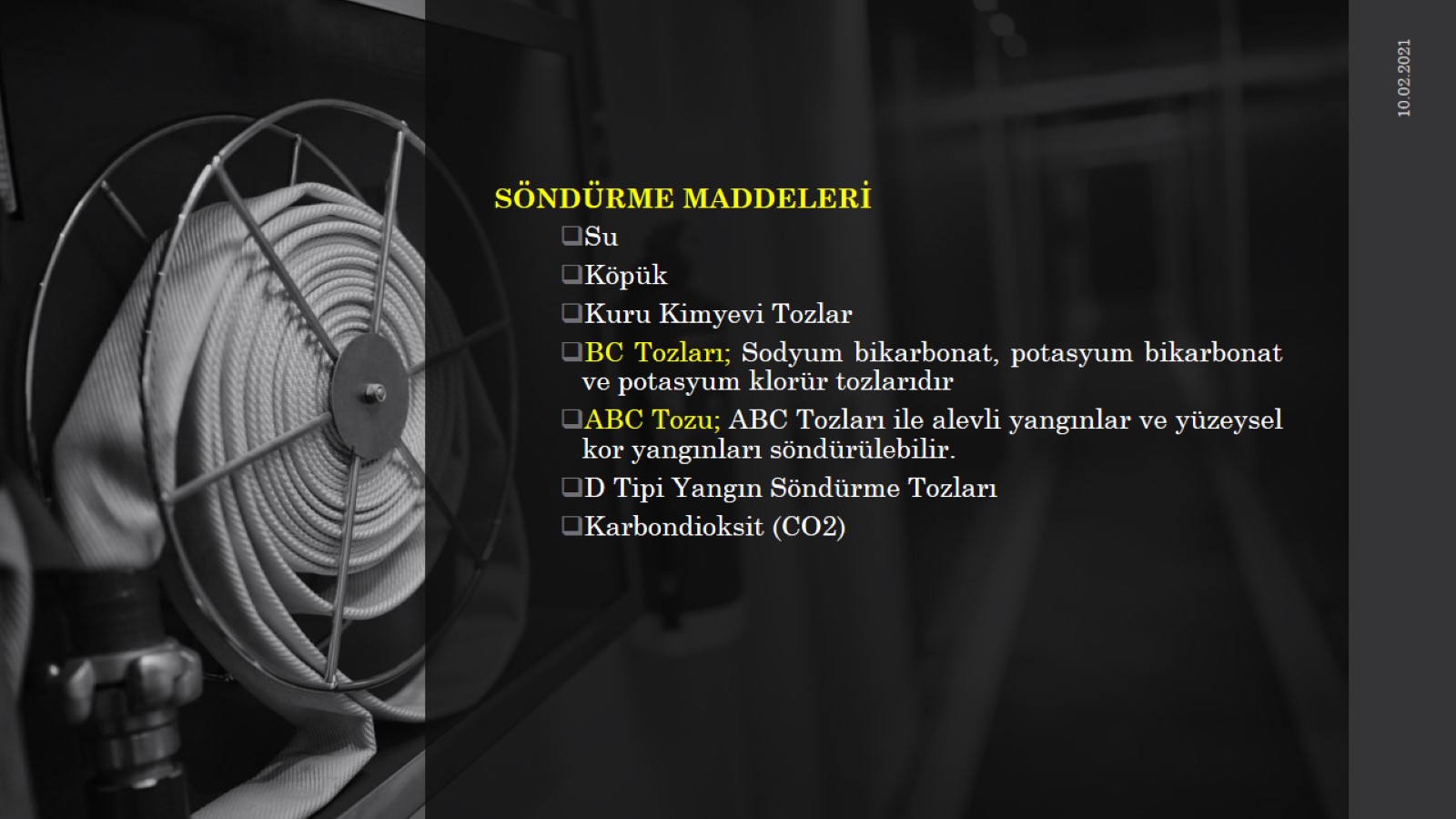 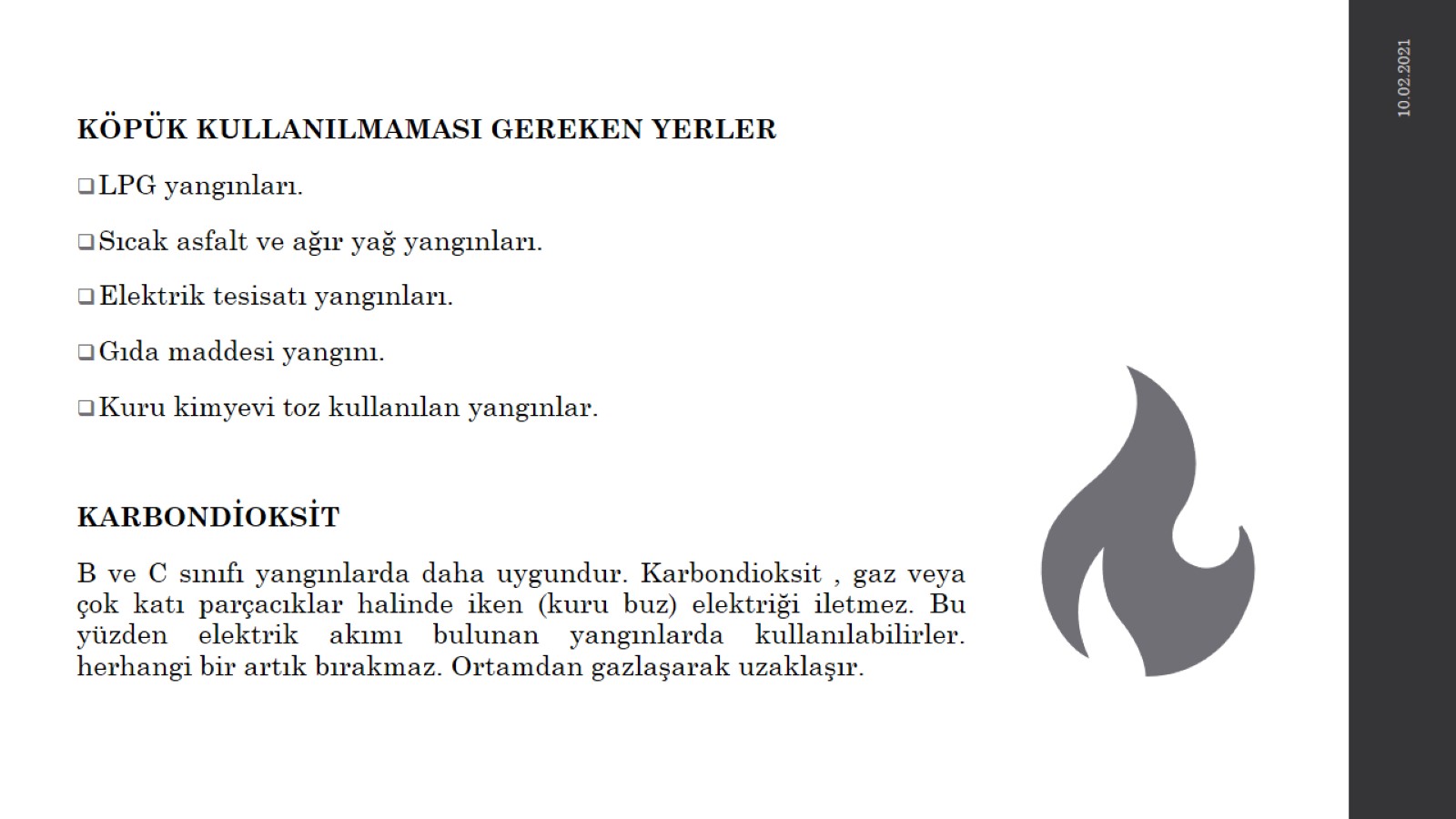 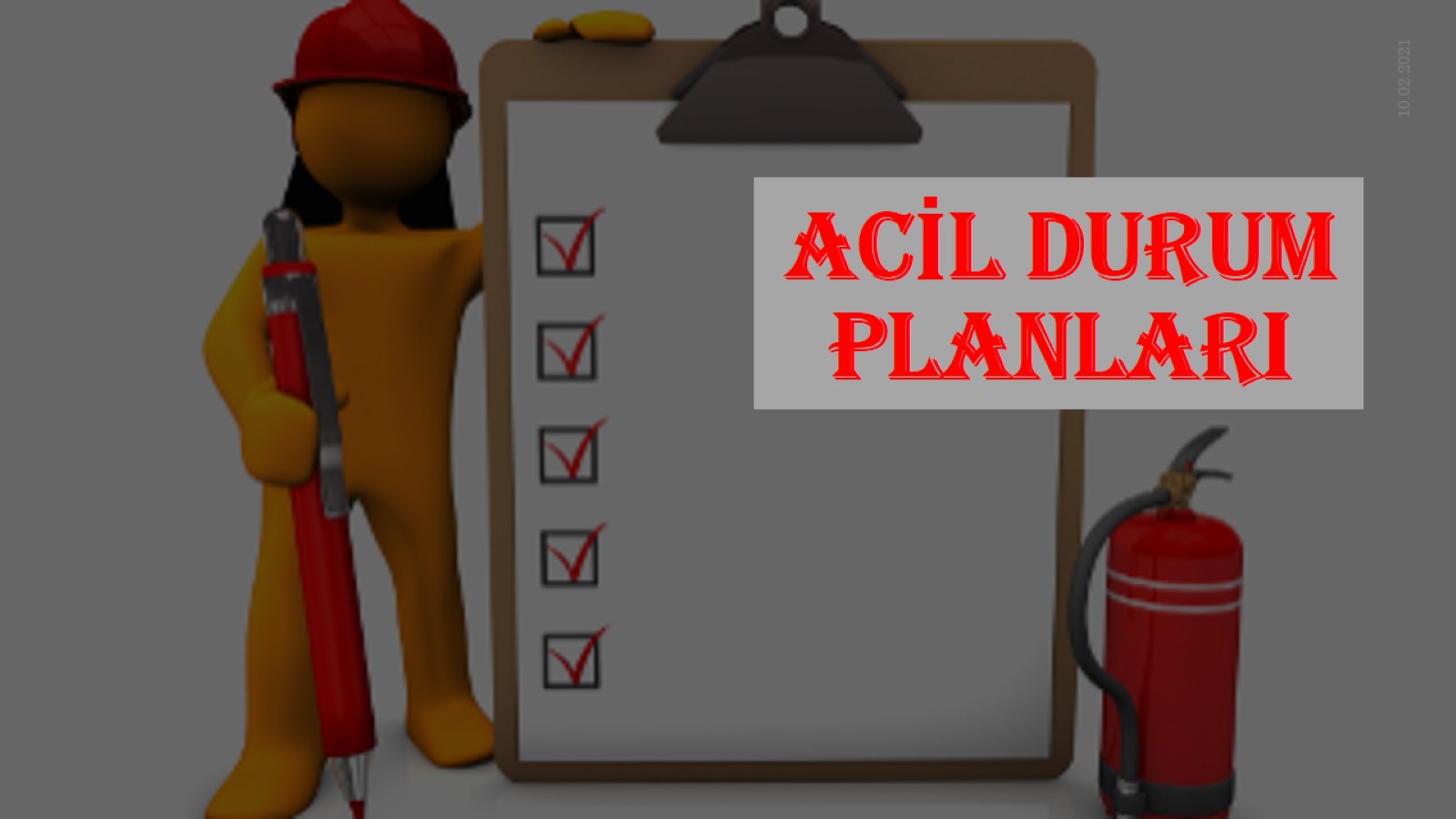 ACİL DURUM PLANLARI
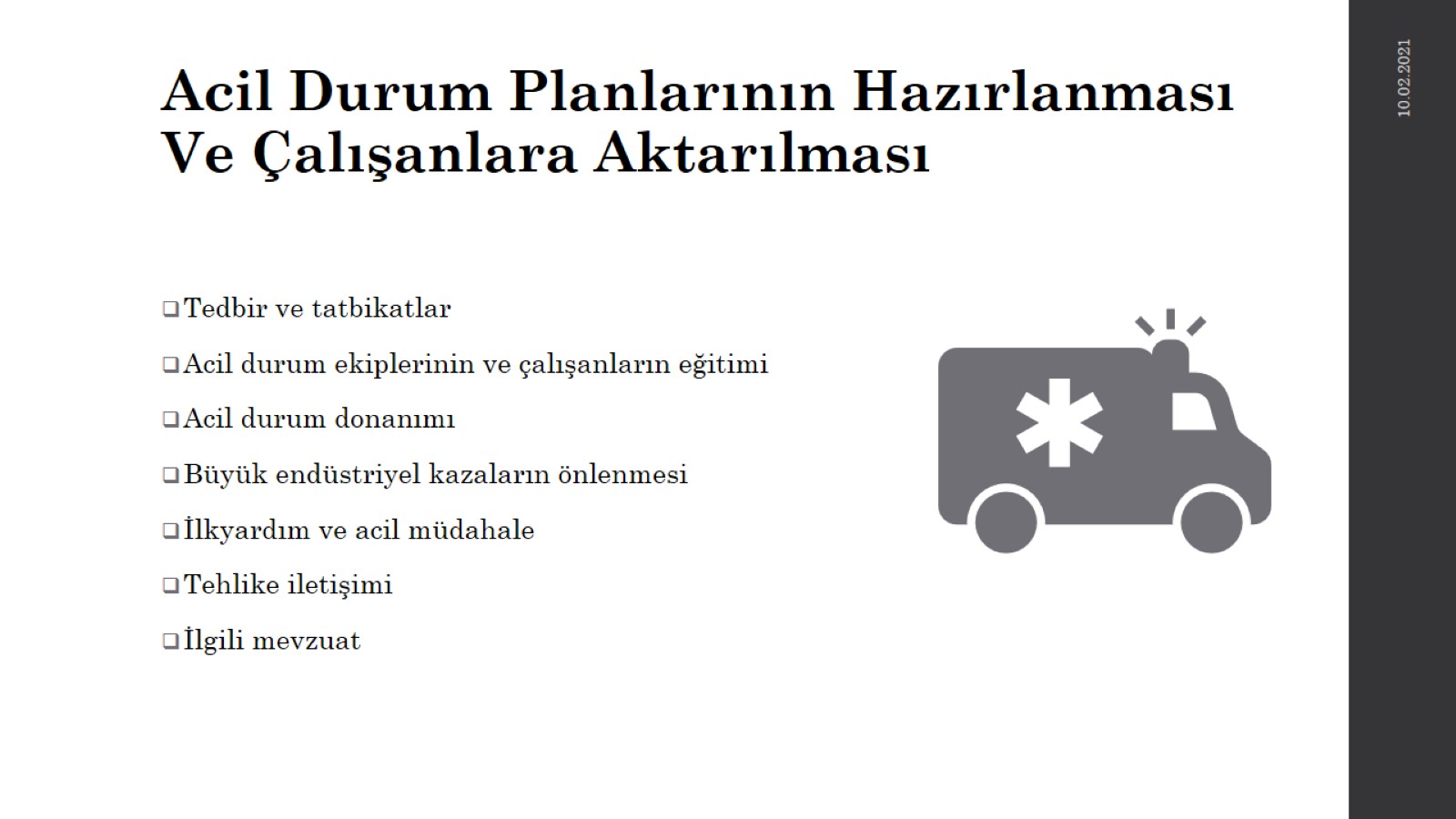 Acil Durum Planlarının Hazırlanması Ve Çalışanlara Aktarılması
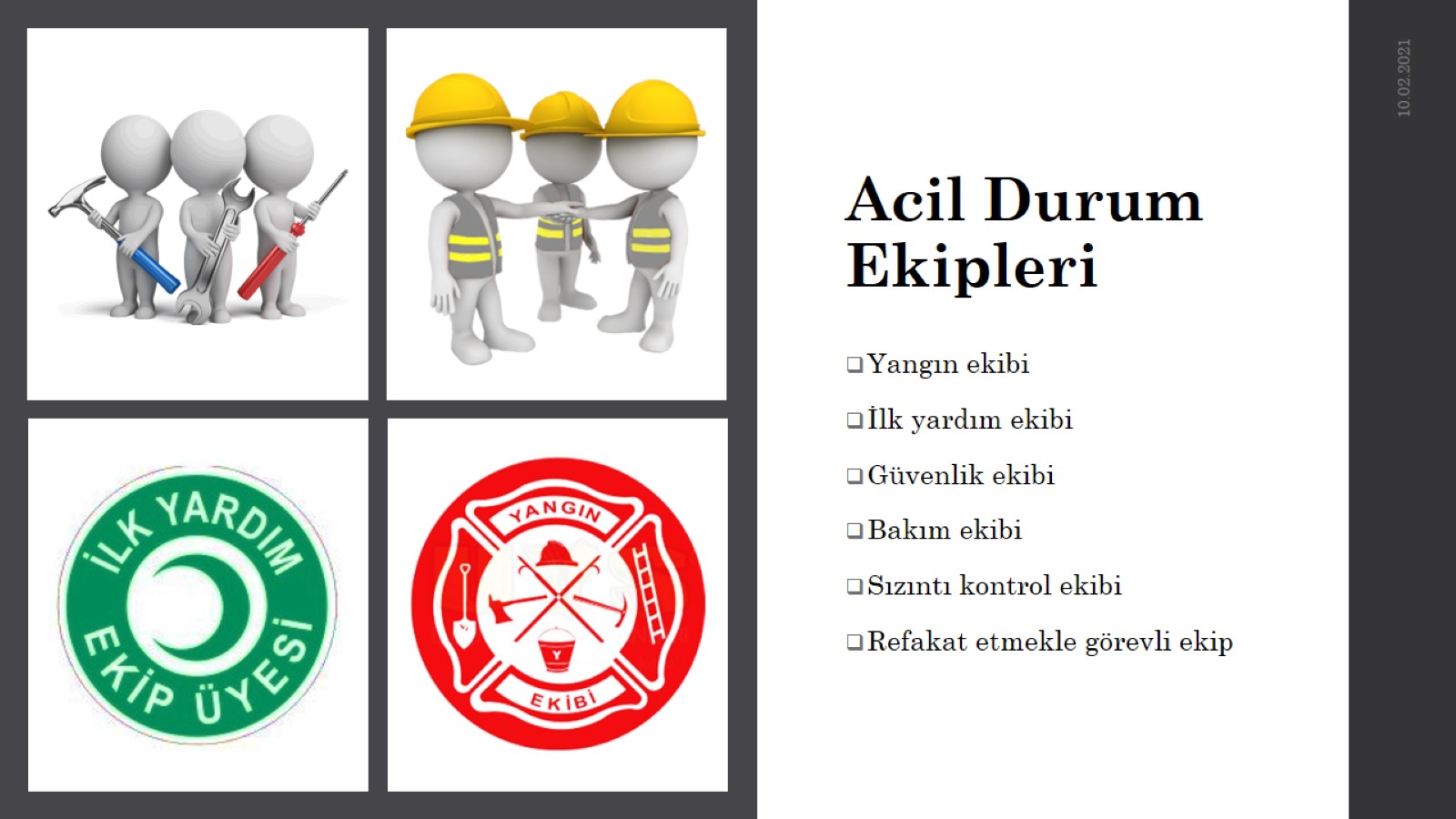 Acil Durum Ekipleri
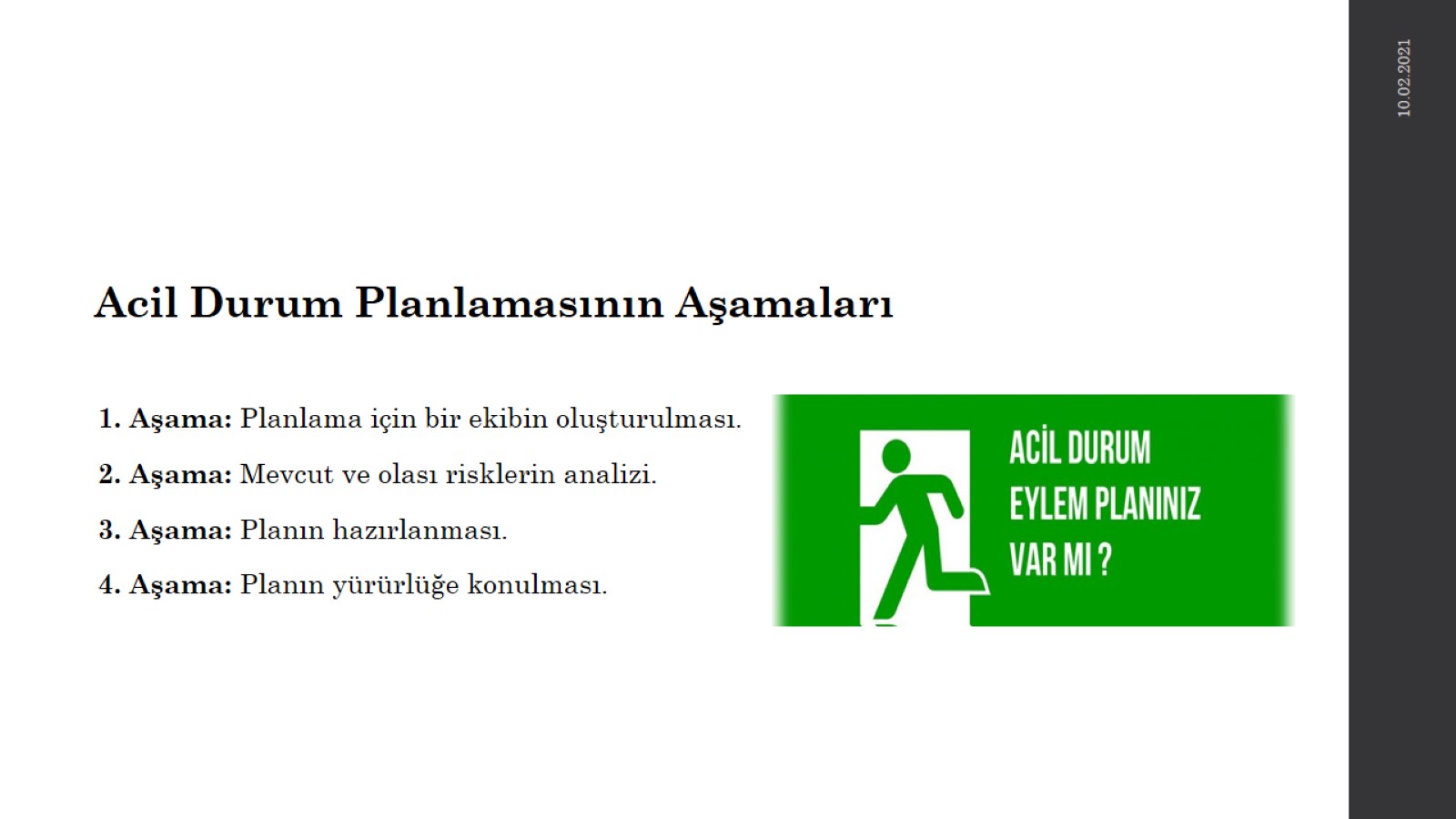 Acil Durum Planlamasının Aşamaları
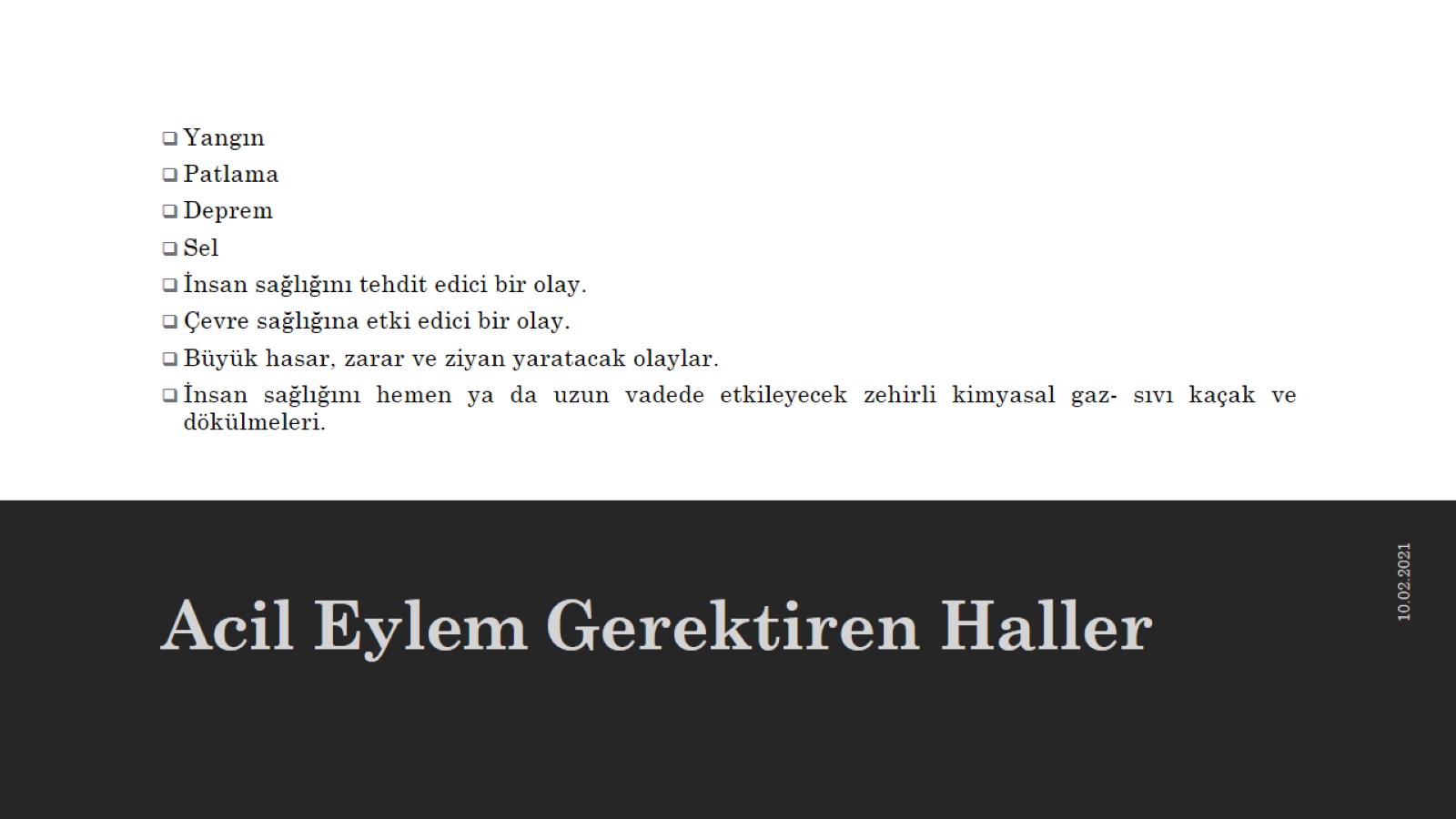 Acil Eylem Gerektiren Haller
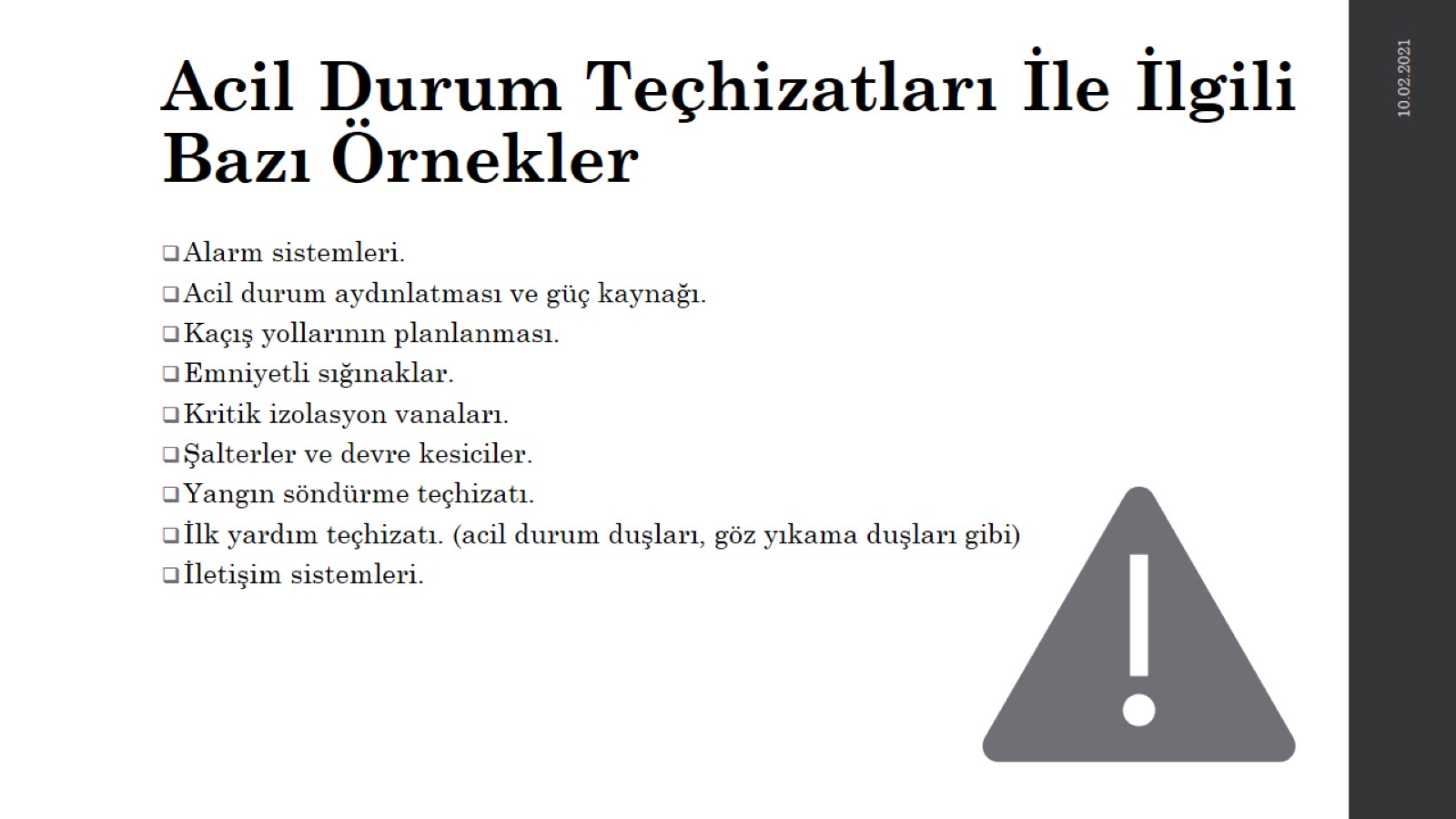 Acil Durum Teçhizatları İle İlgili Bazı Örnekler
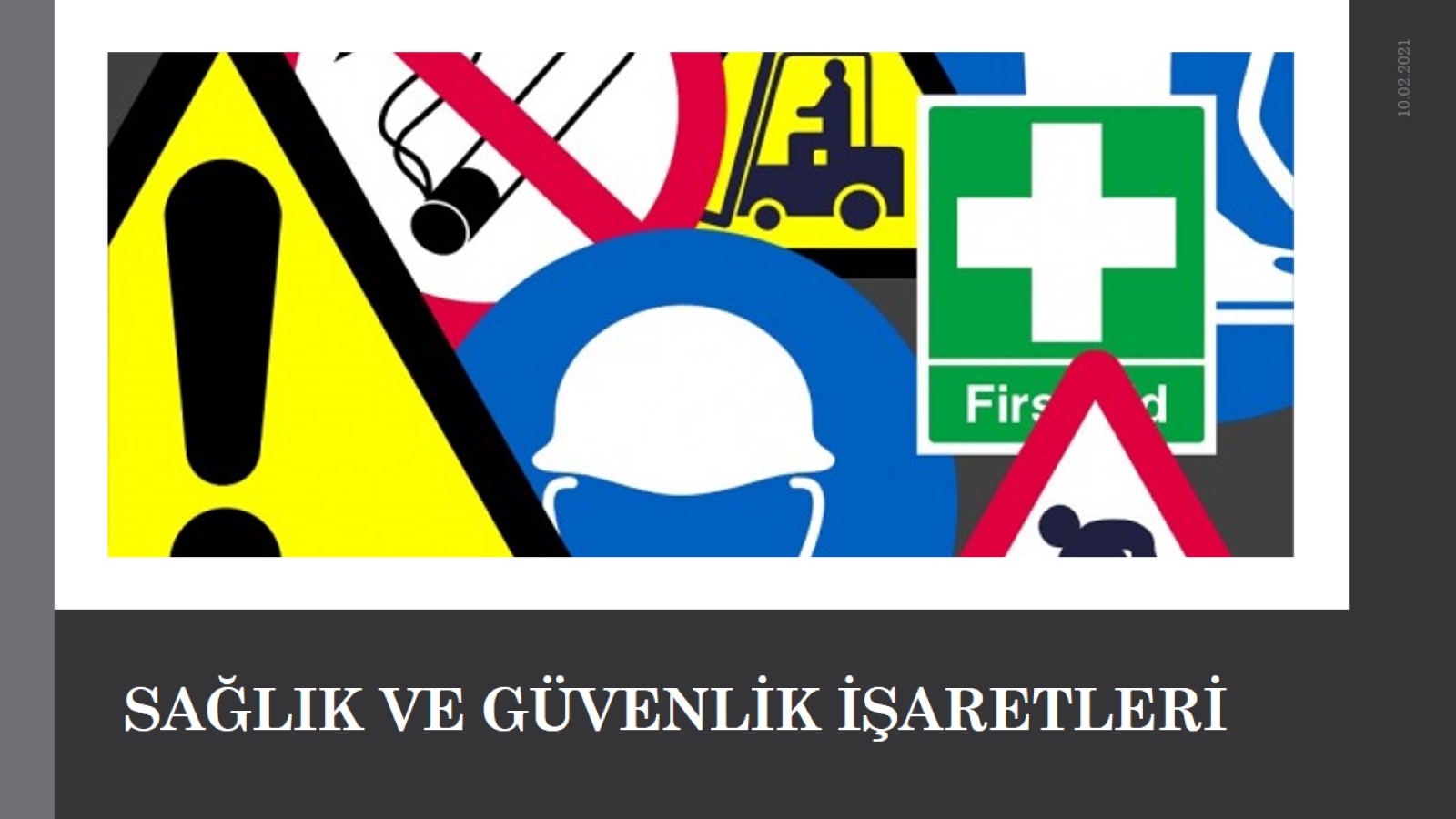 SAĞLIK VE GÜVENLİK İŞARETLERİ
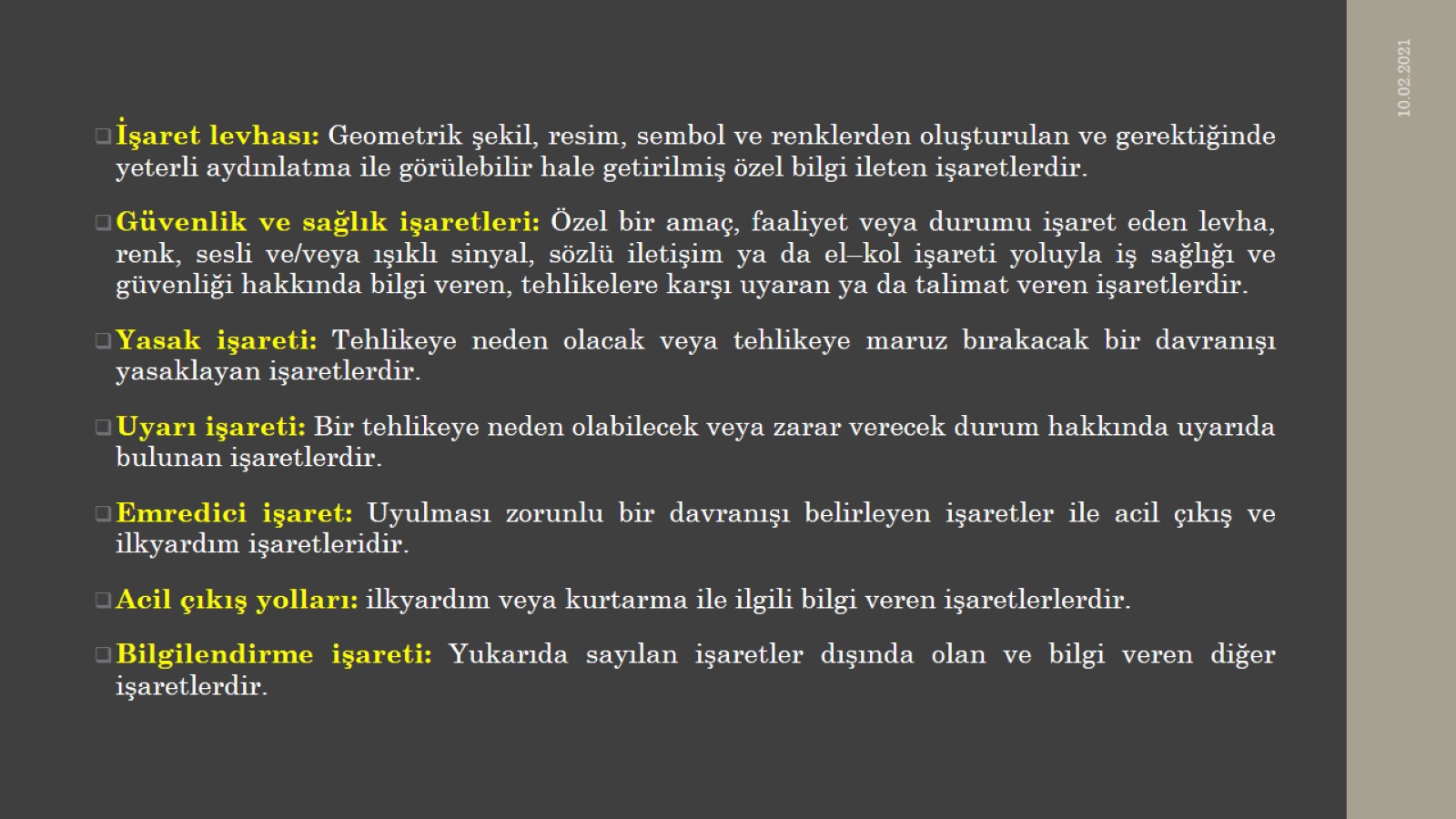 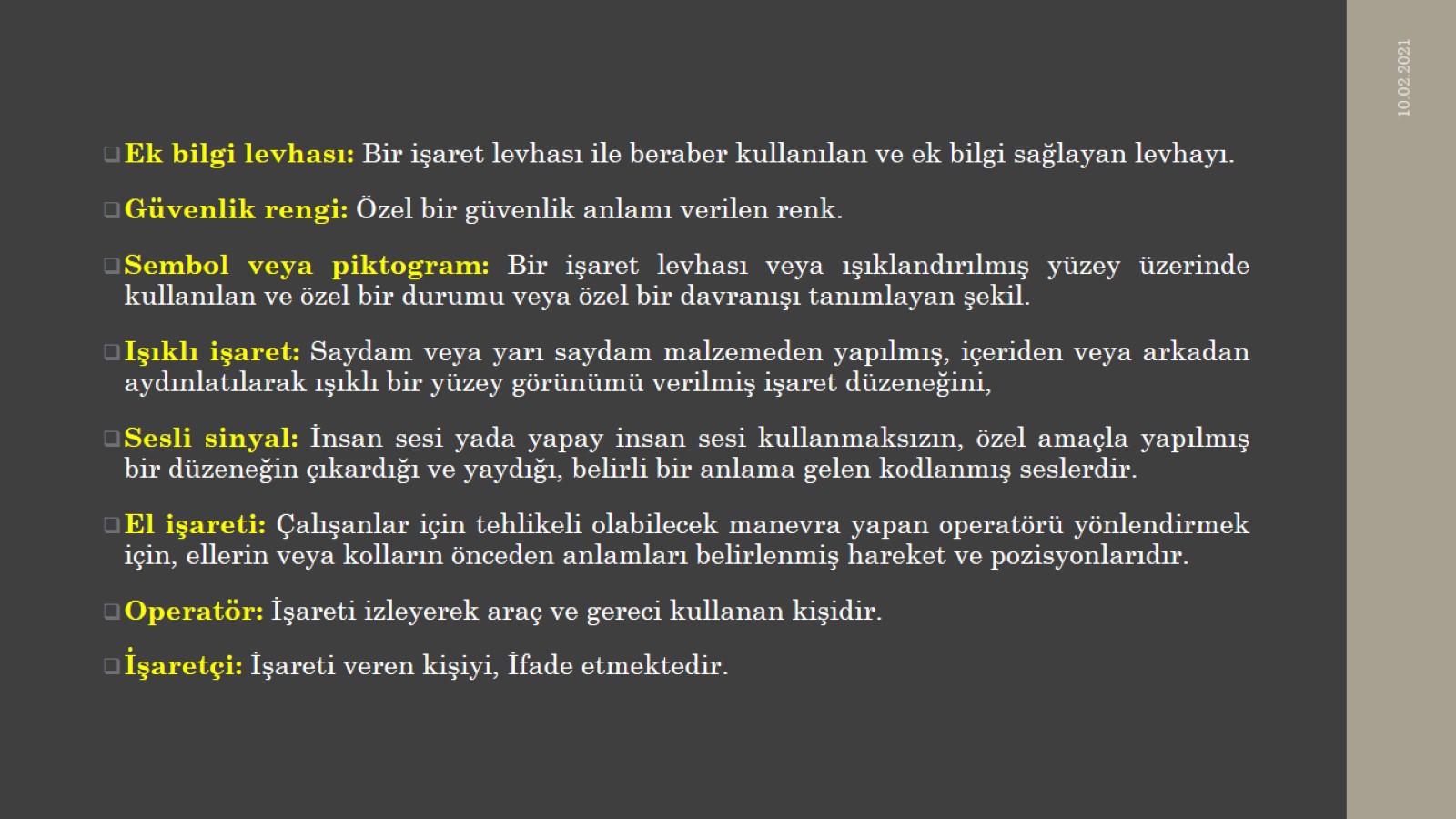 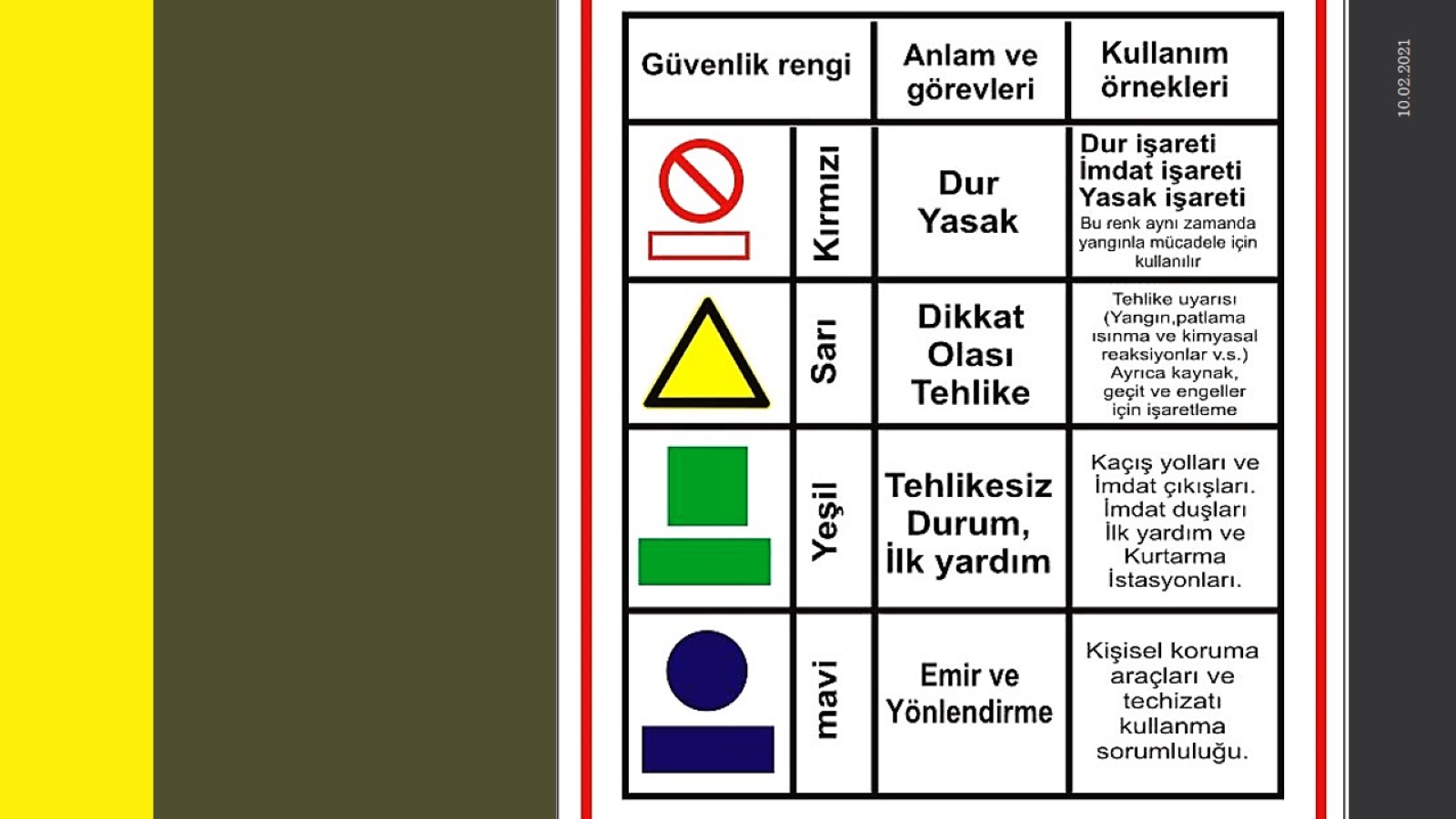 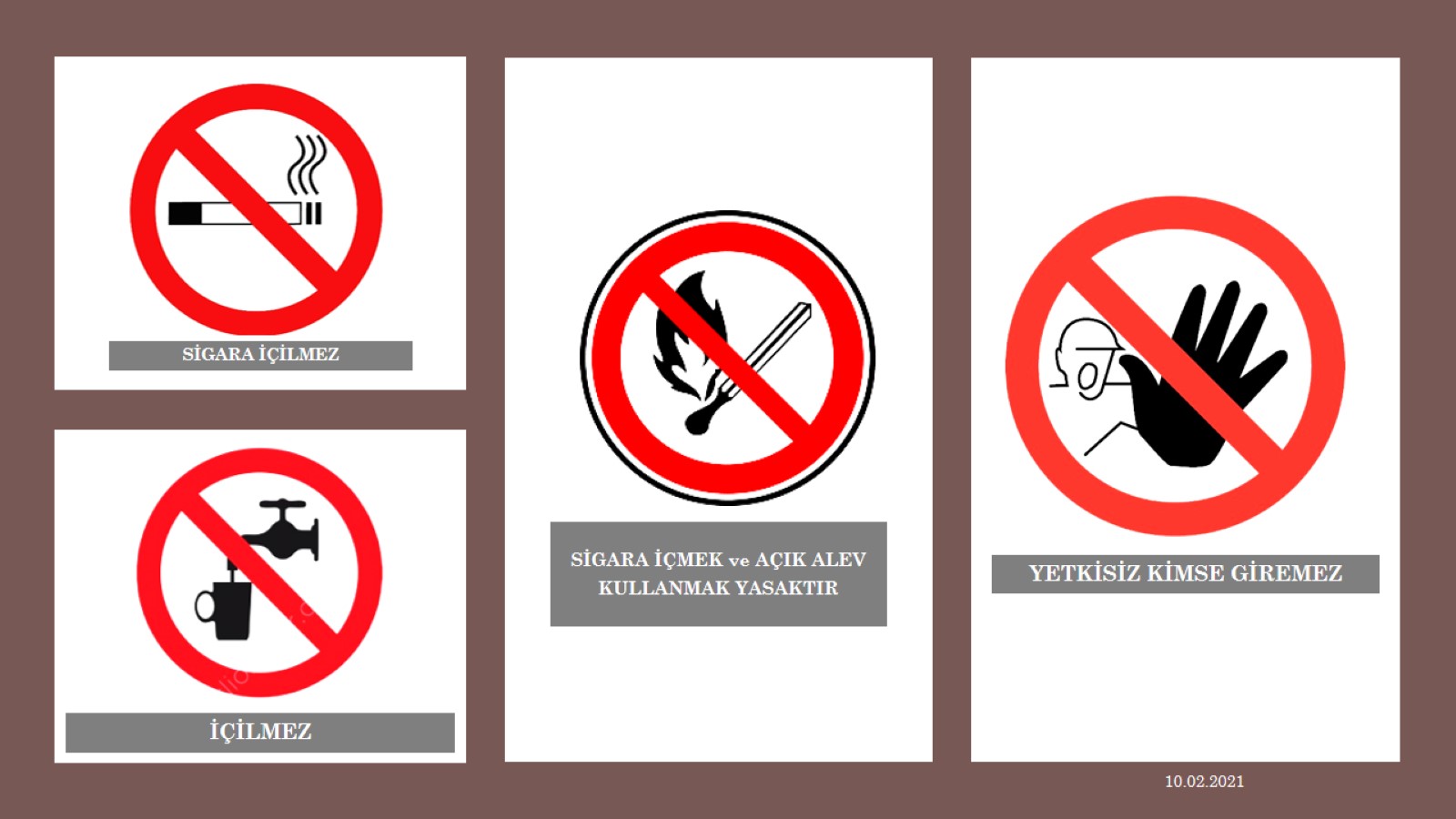 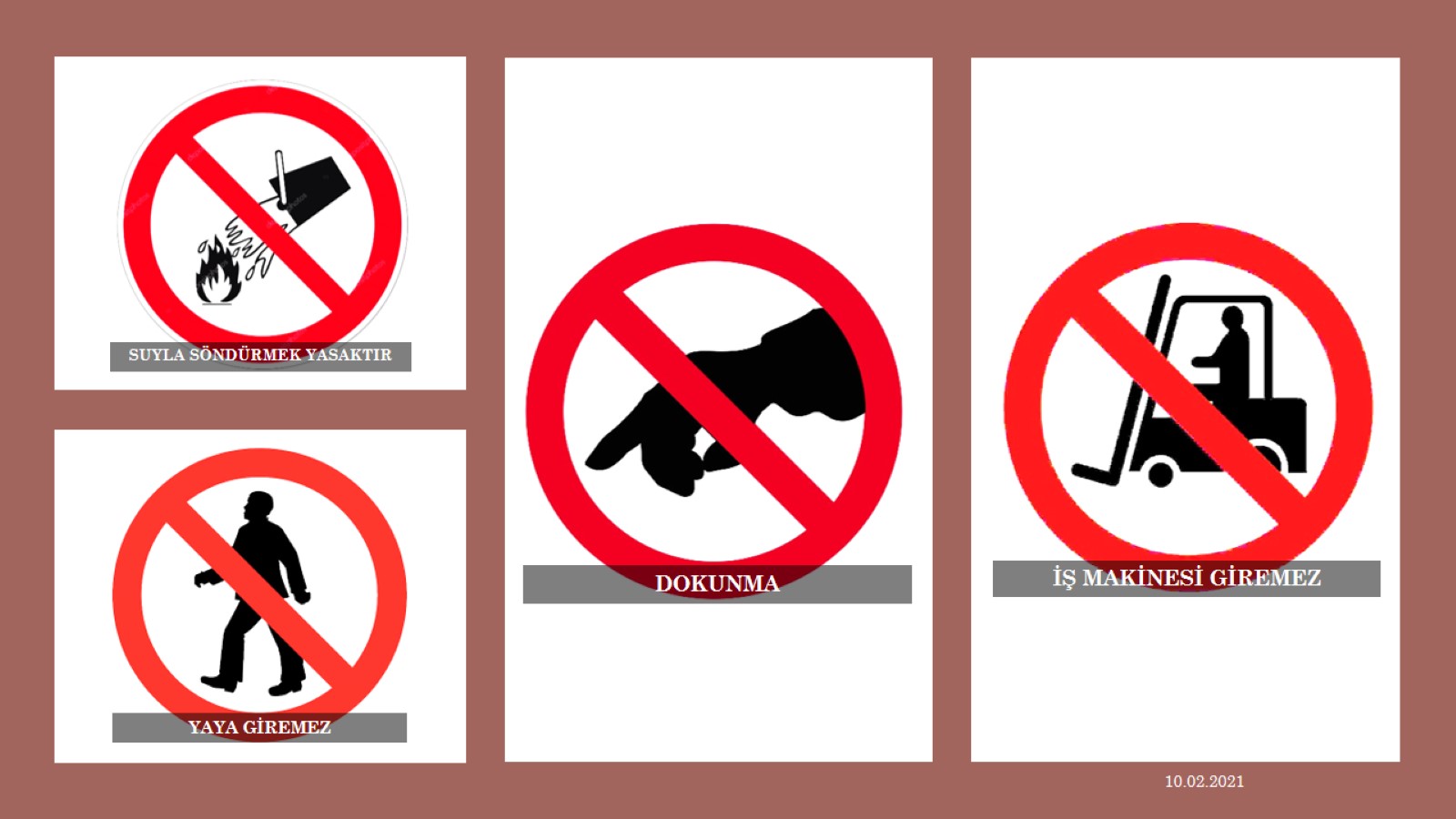 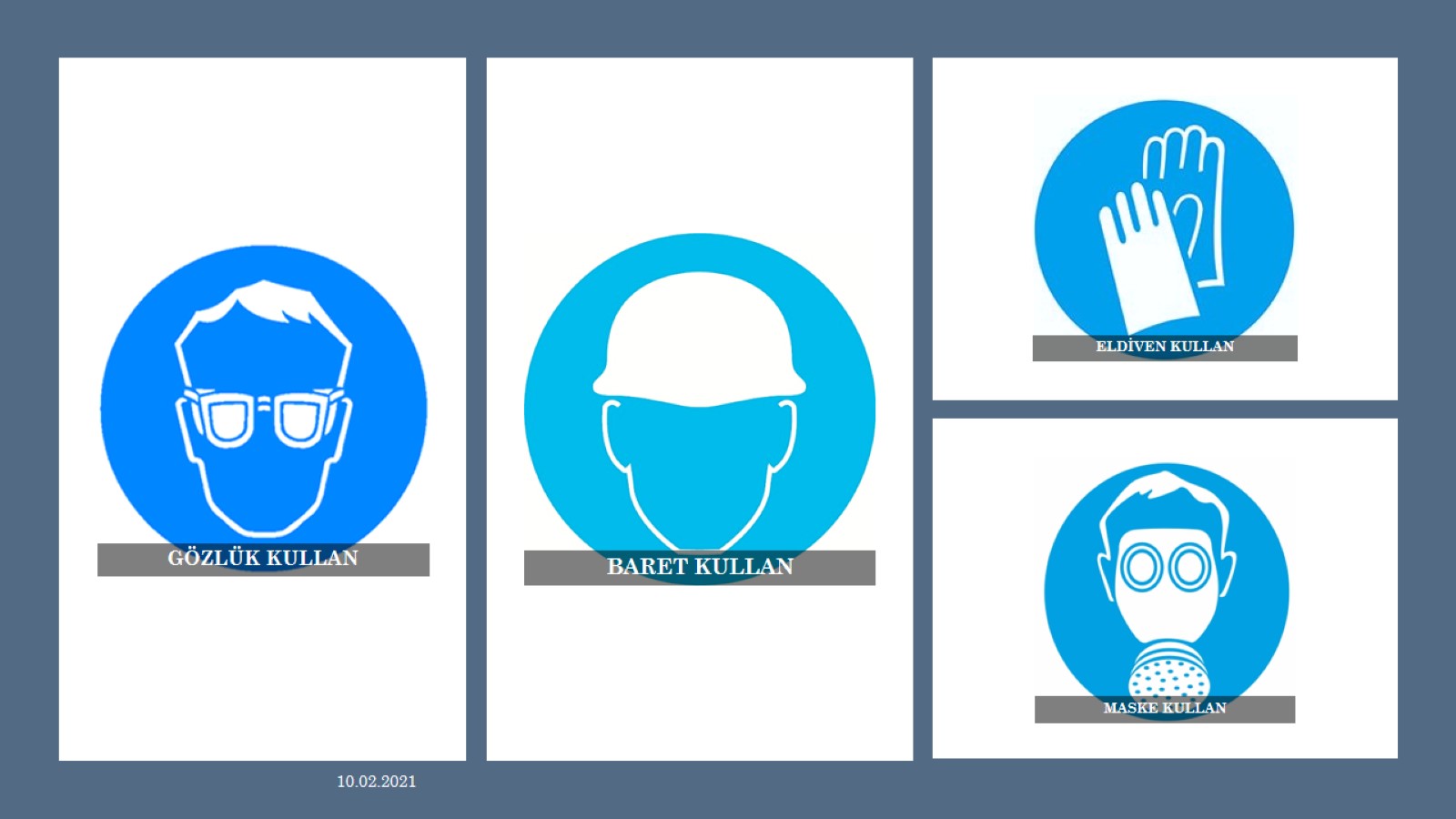 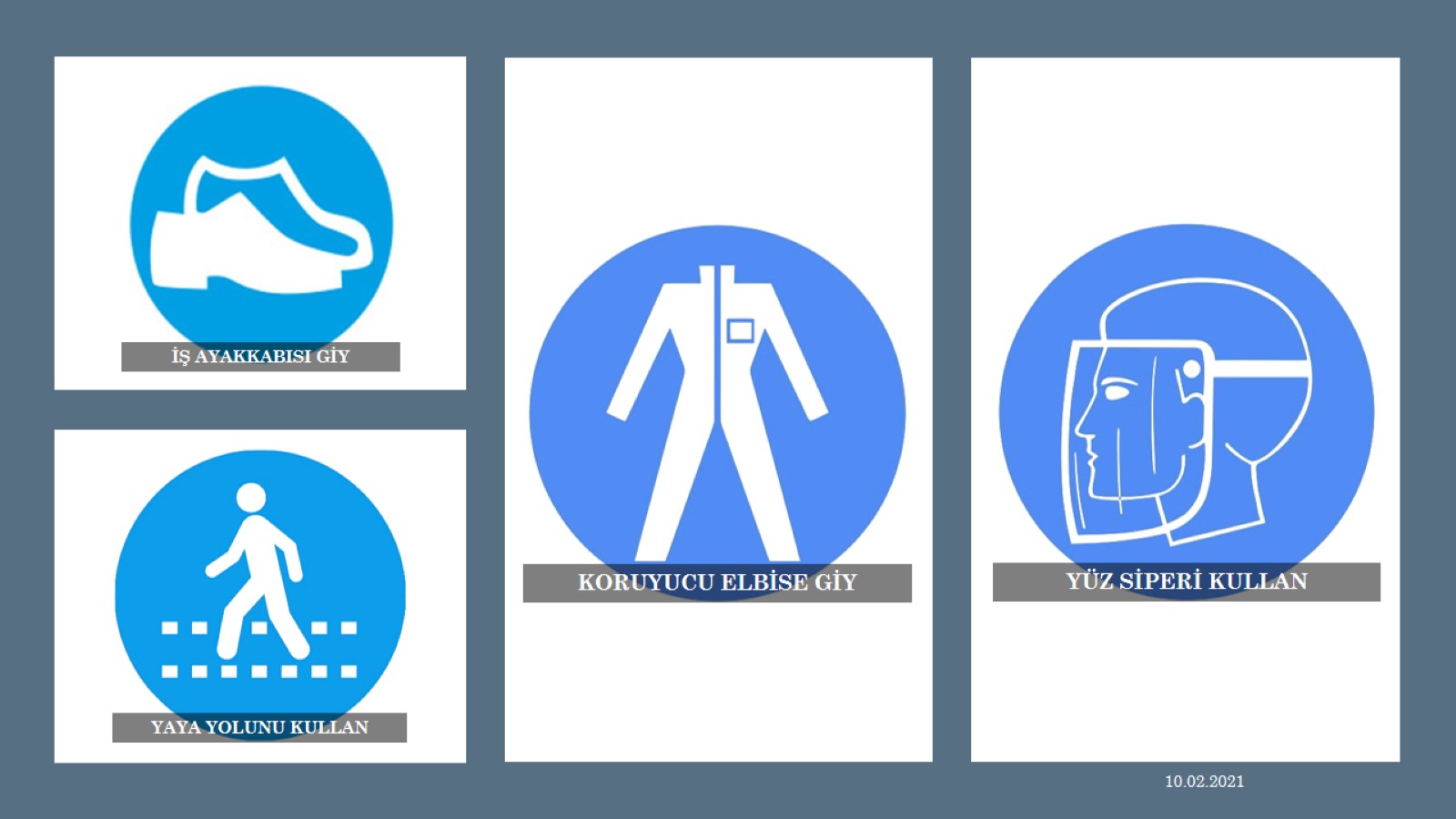 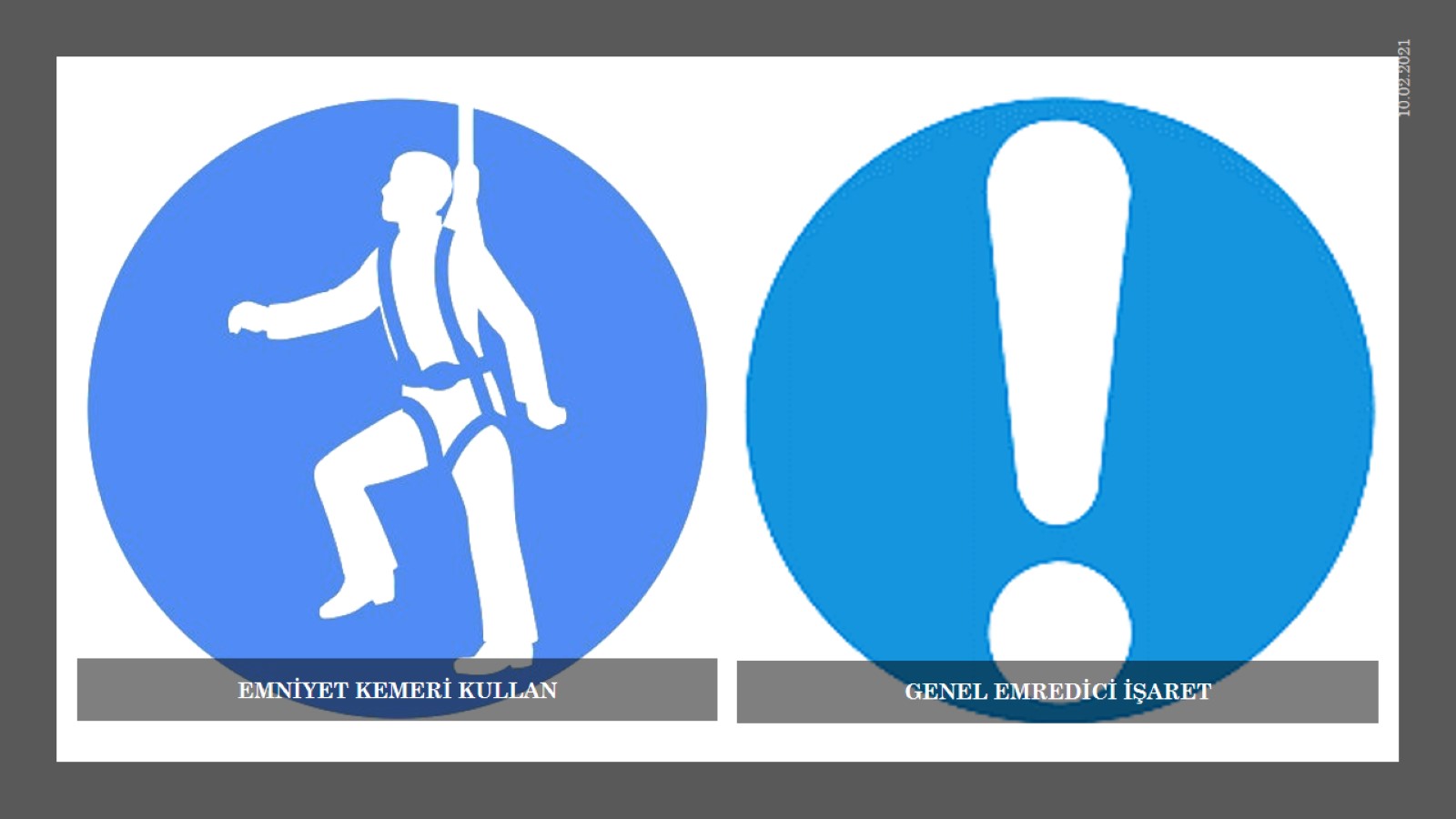 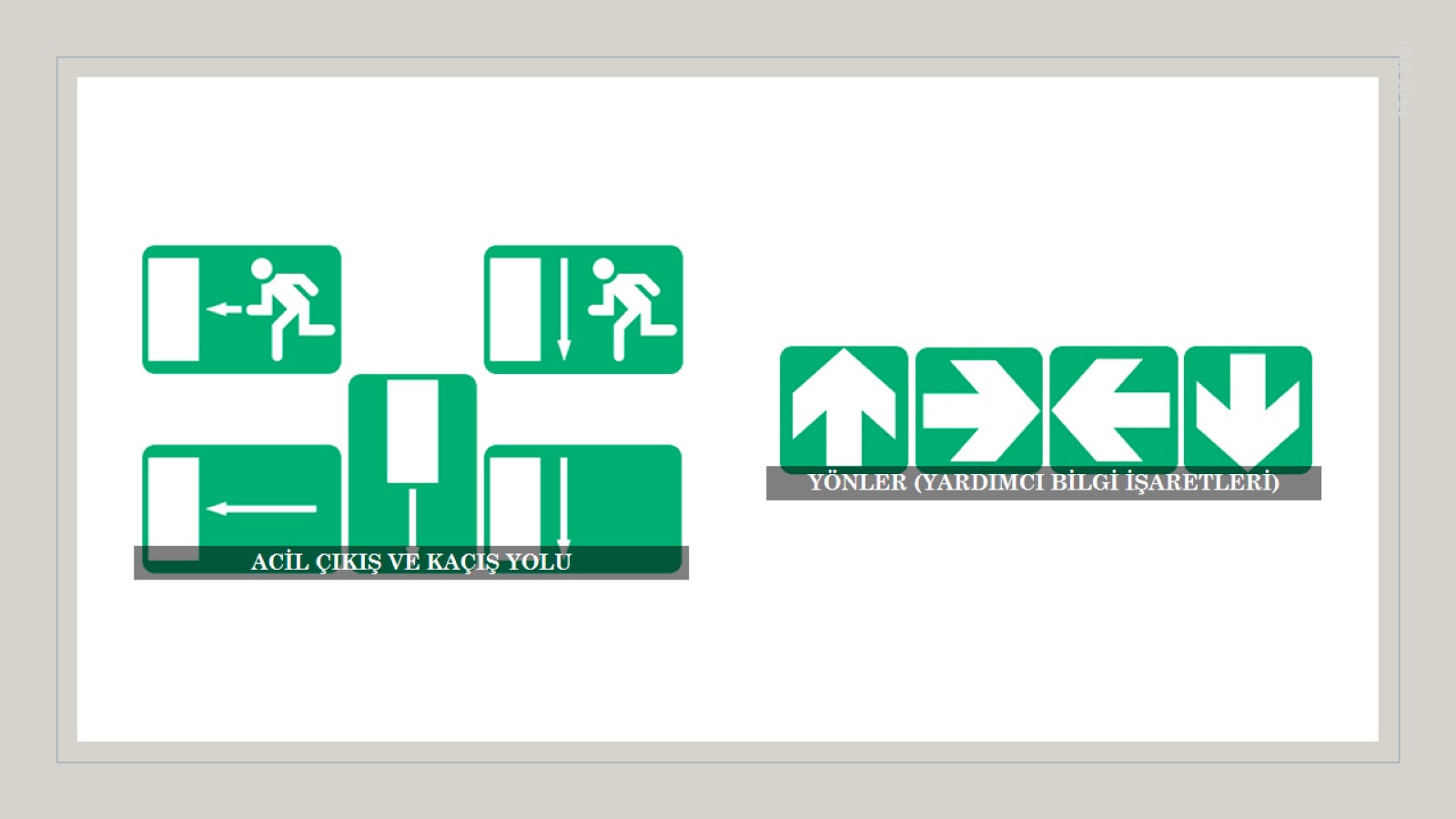 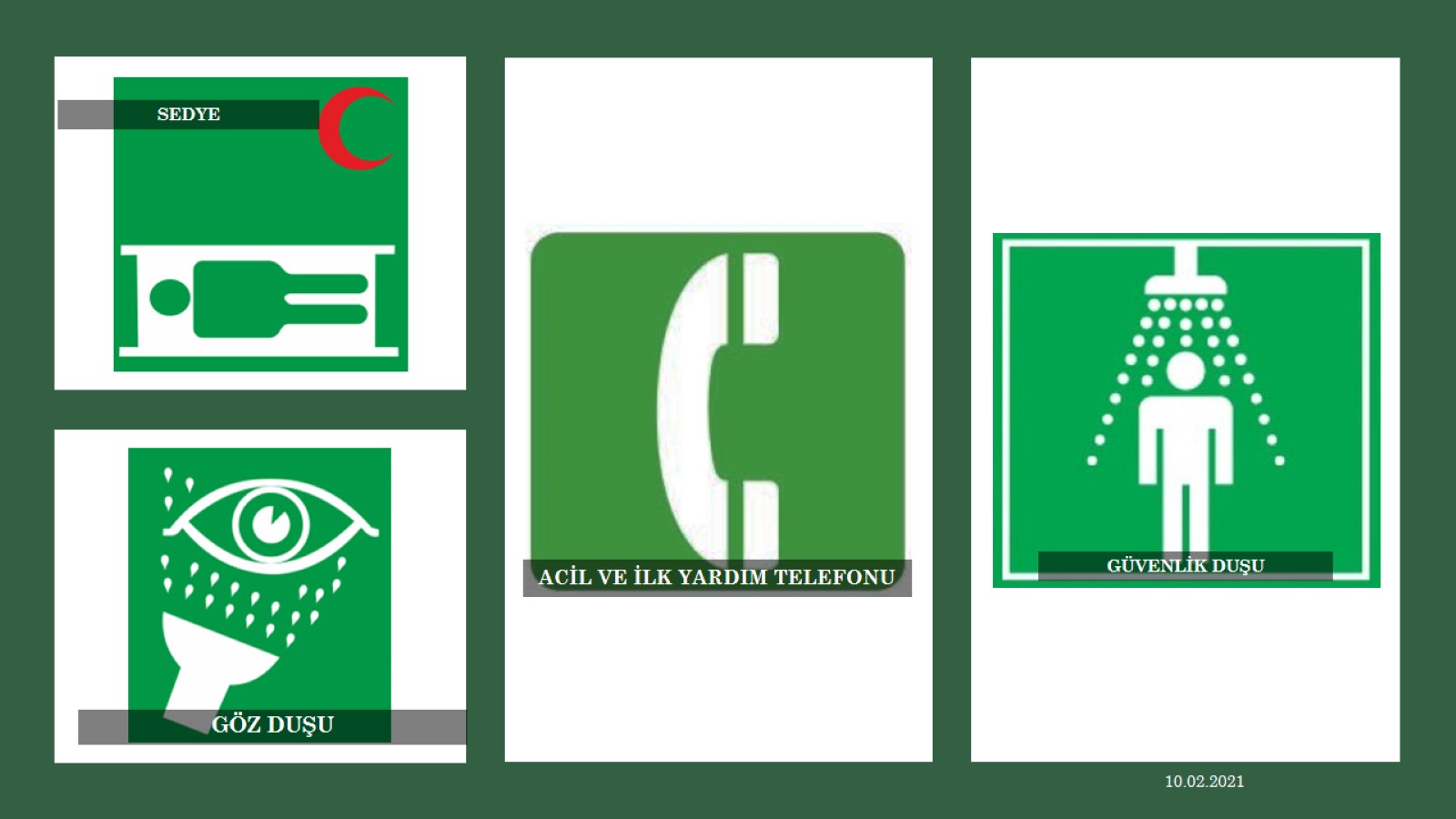 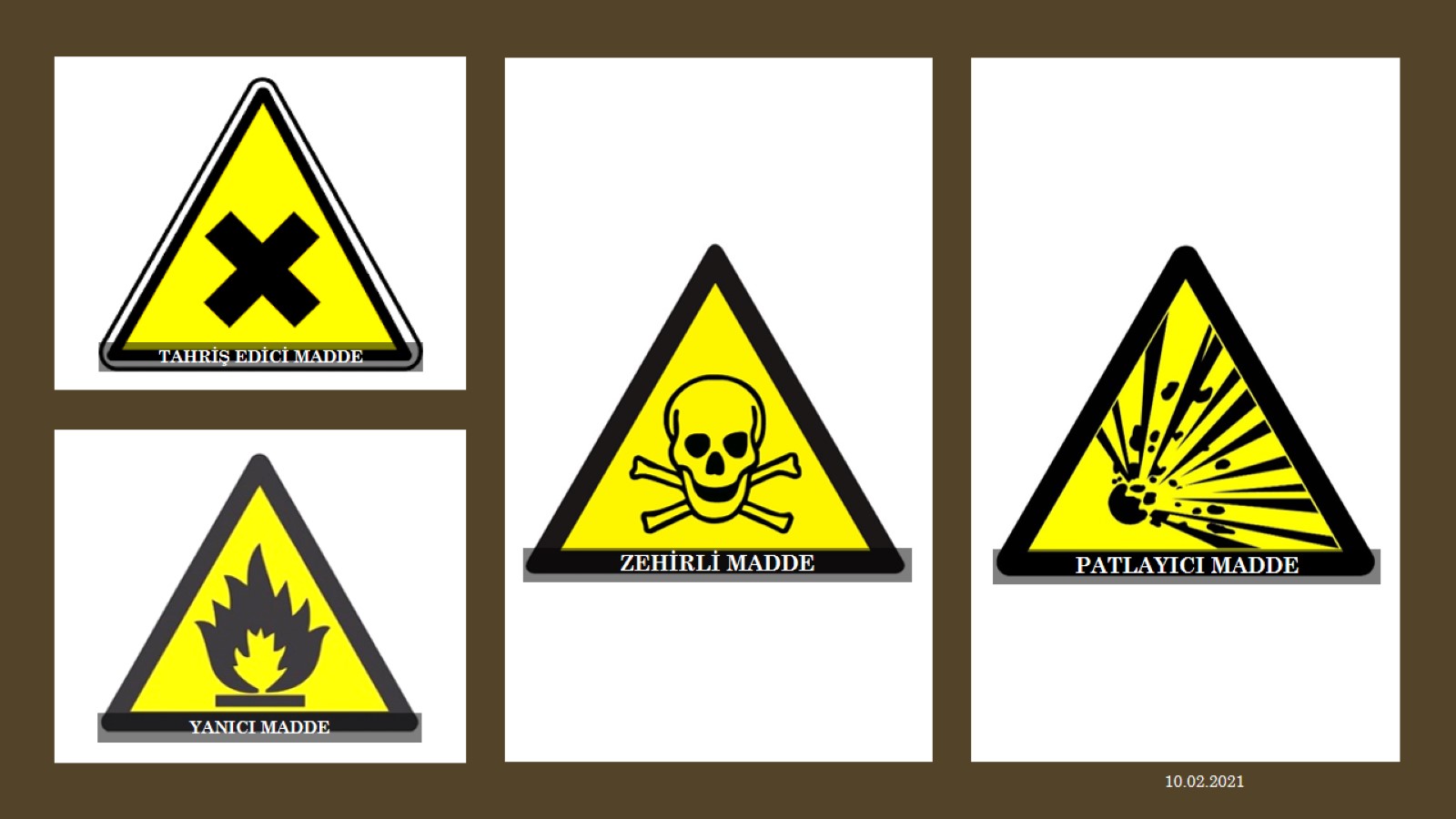 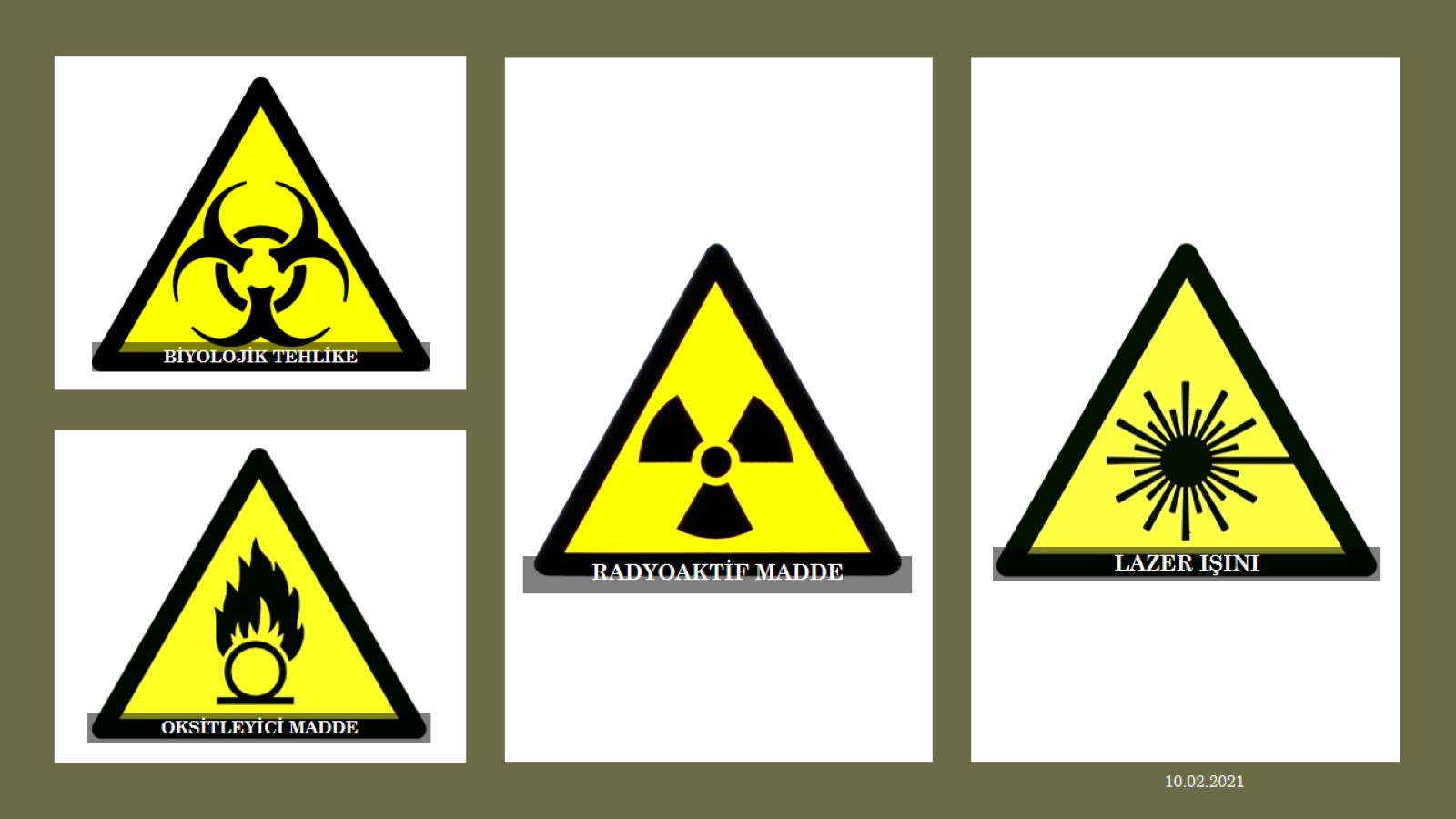 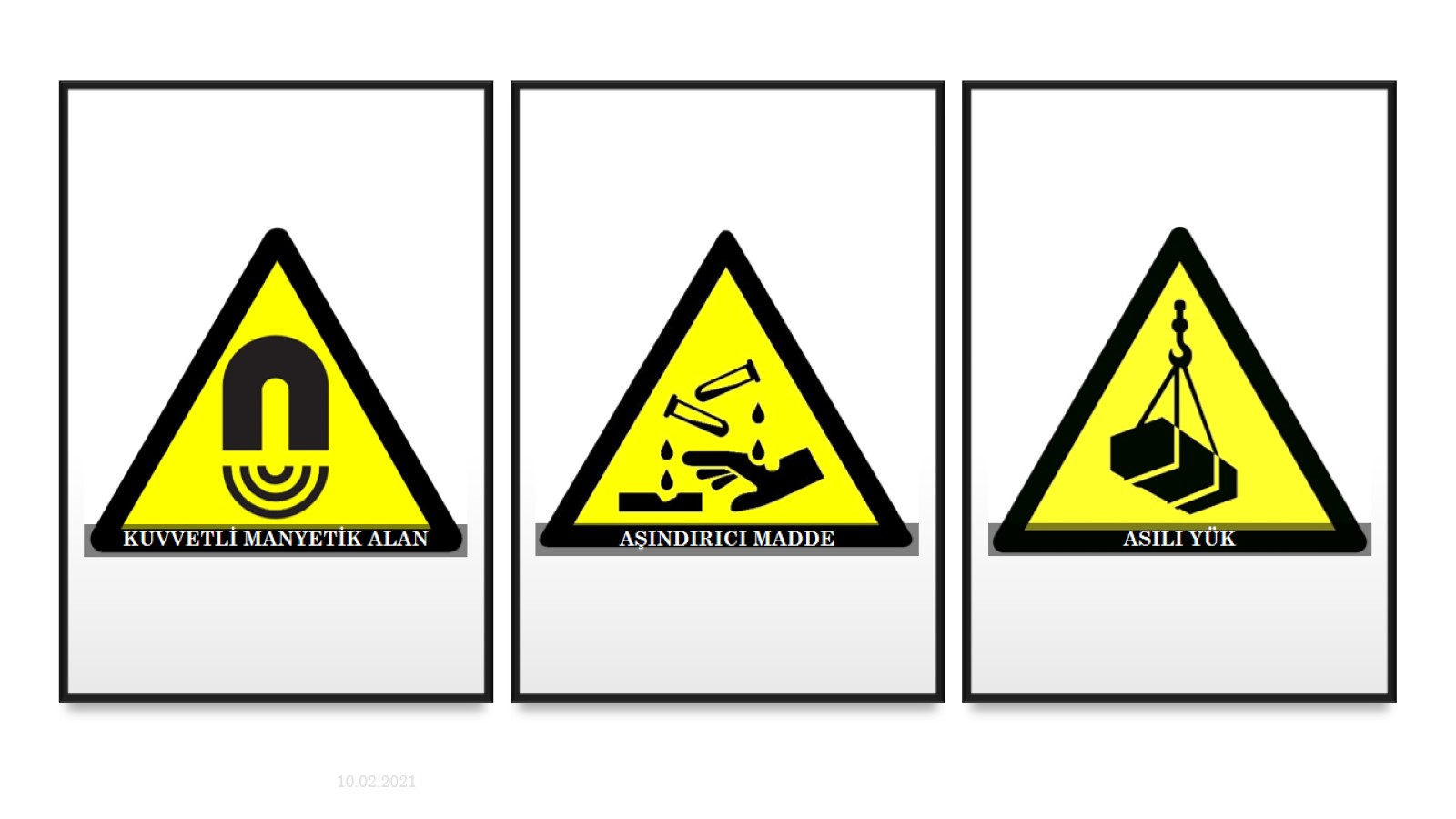 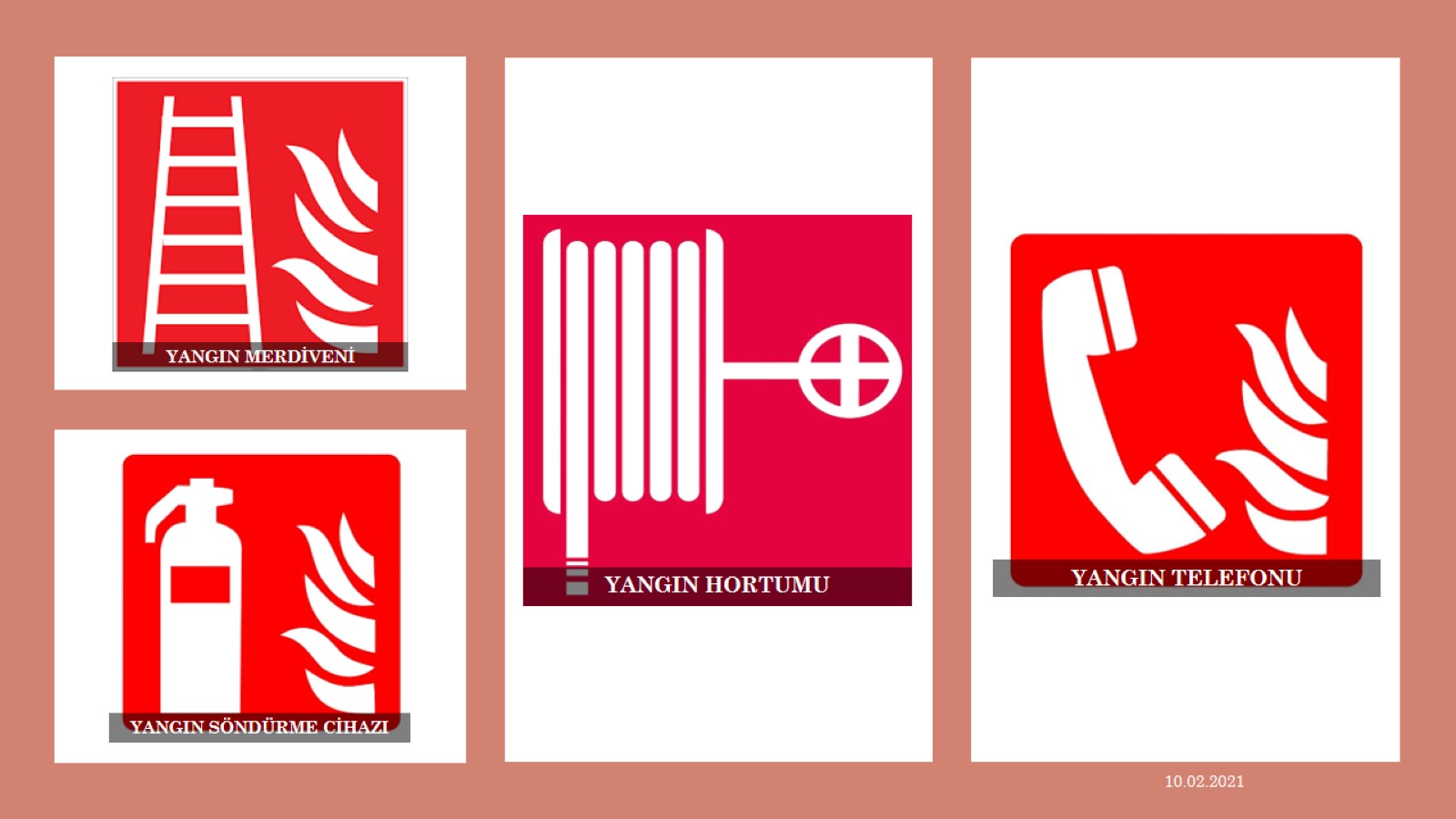